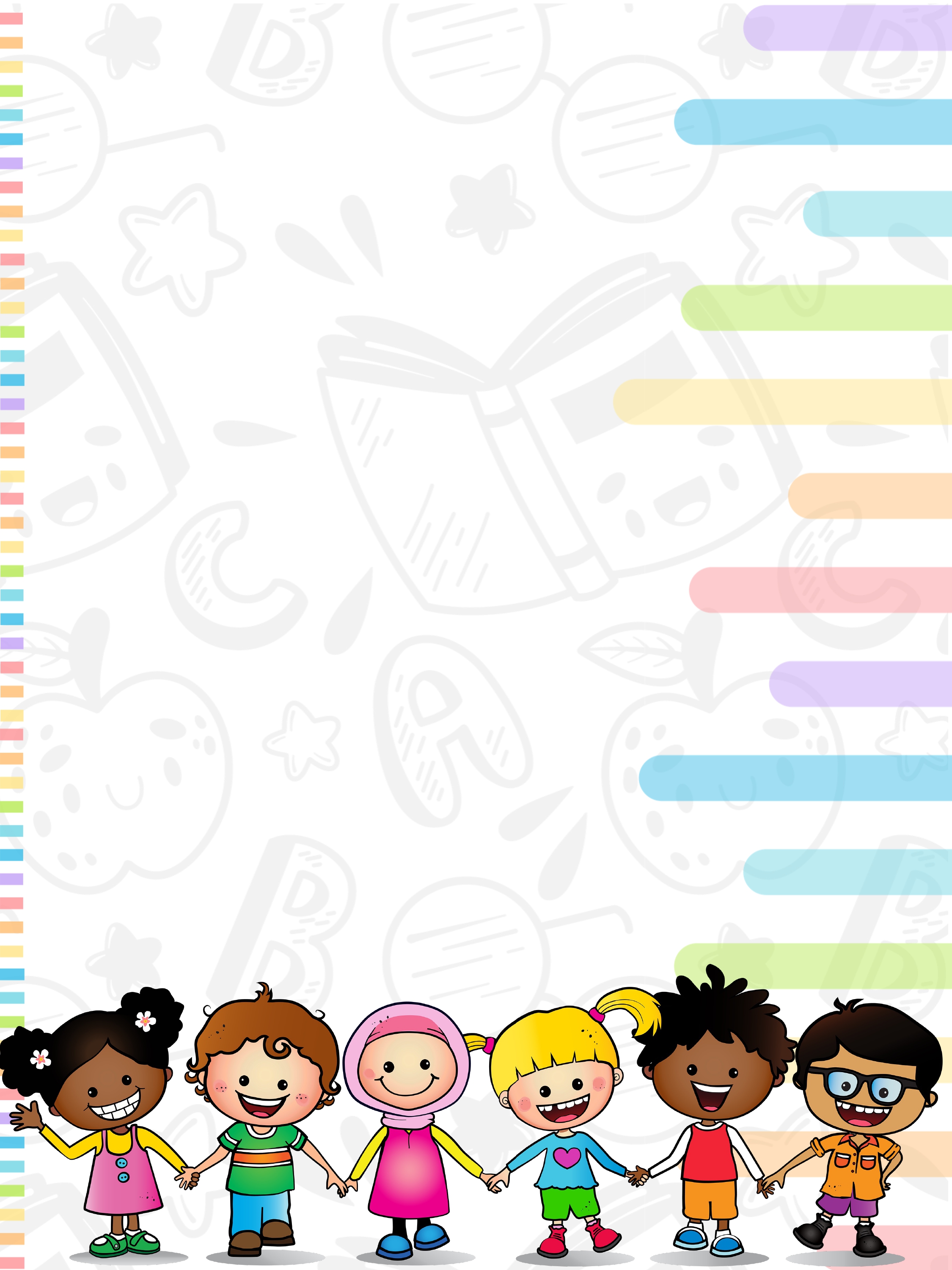 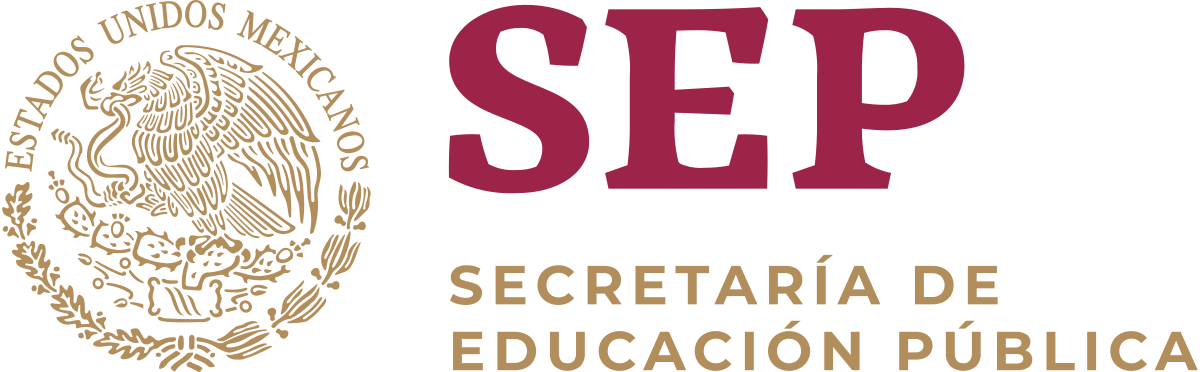 Esc. Primaria:
“Lic. Benito Juárez García”
CCT: 09DPR5040K
PLANO DIDÁCTICO
DE INTERVENCIÓN DOCENTE
POR PROYECTOS 4°
SEMANA 23
Periodo del 17 al 21 de febrero de 2025
Kenia Juárez Cruz
Virginia Martínez López
___________________________
Directora Escolar
___________________________
Docente titular del Grupo
CICLO ESCOLAR 2024-2025
HORARIO ESCOLAR
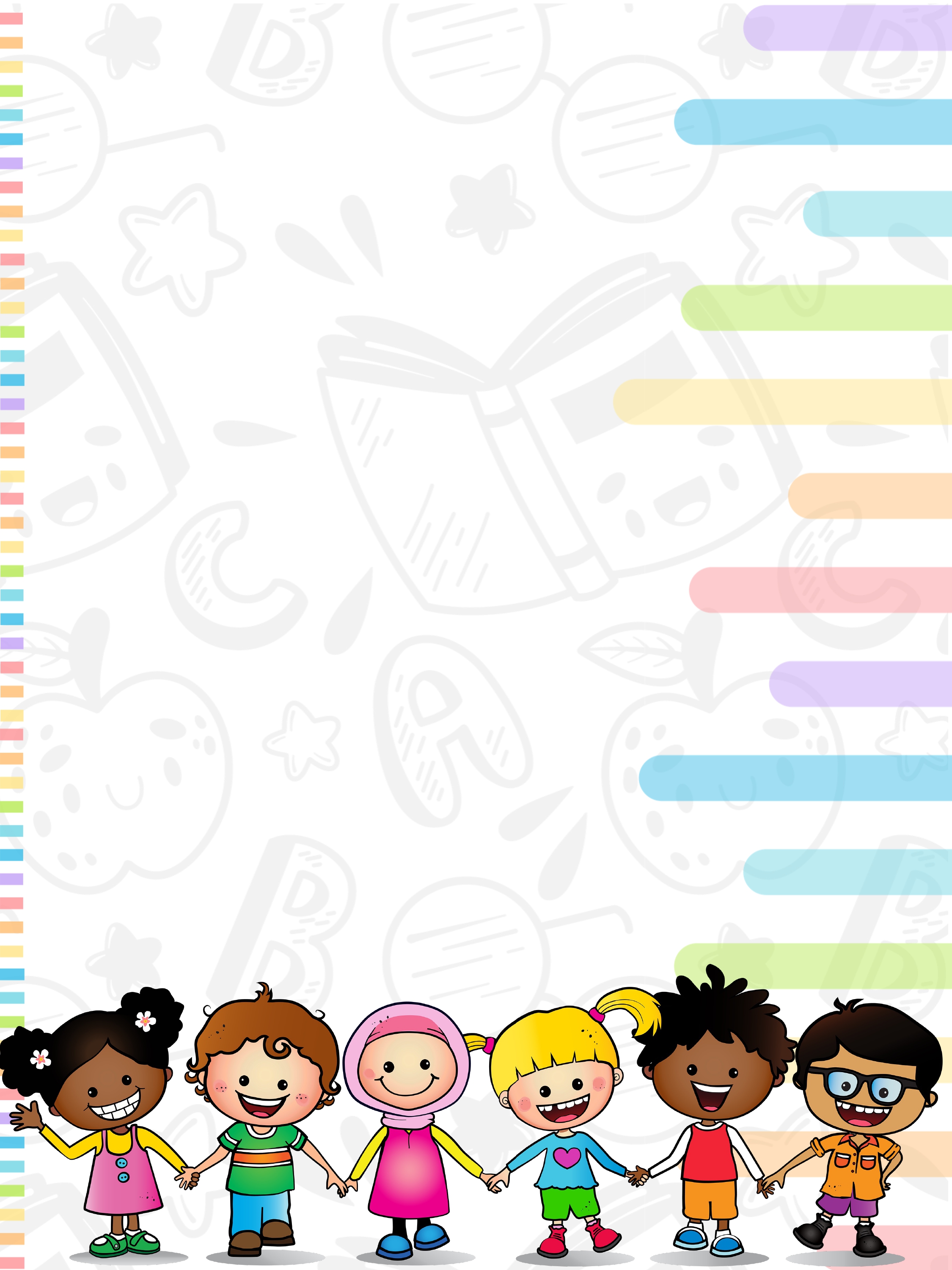 Kenia Juárez Cruz
Virginia Martínez López
___________________________
Directora Escolar
___________________________
Docente titular del Grupo
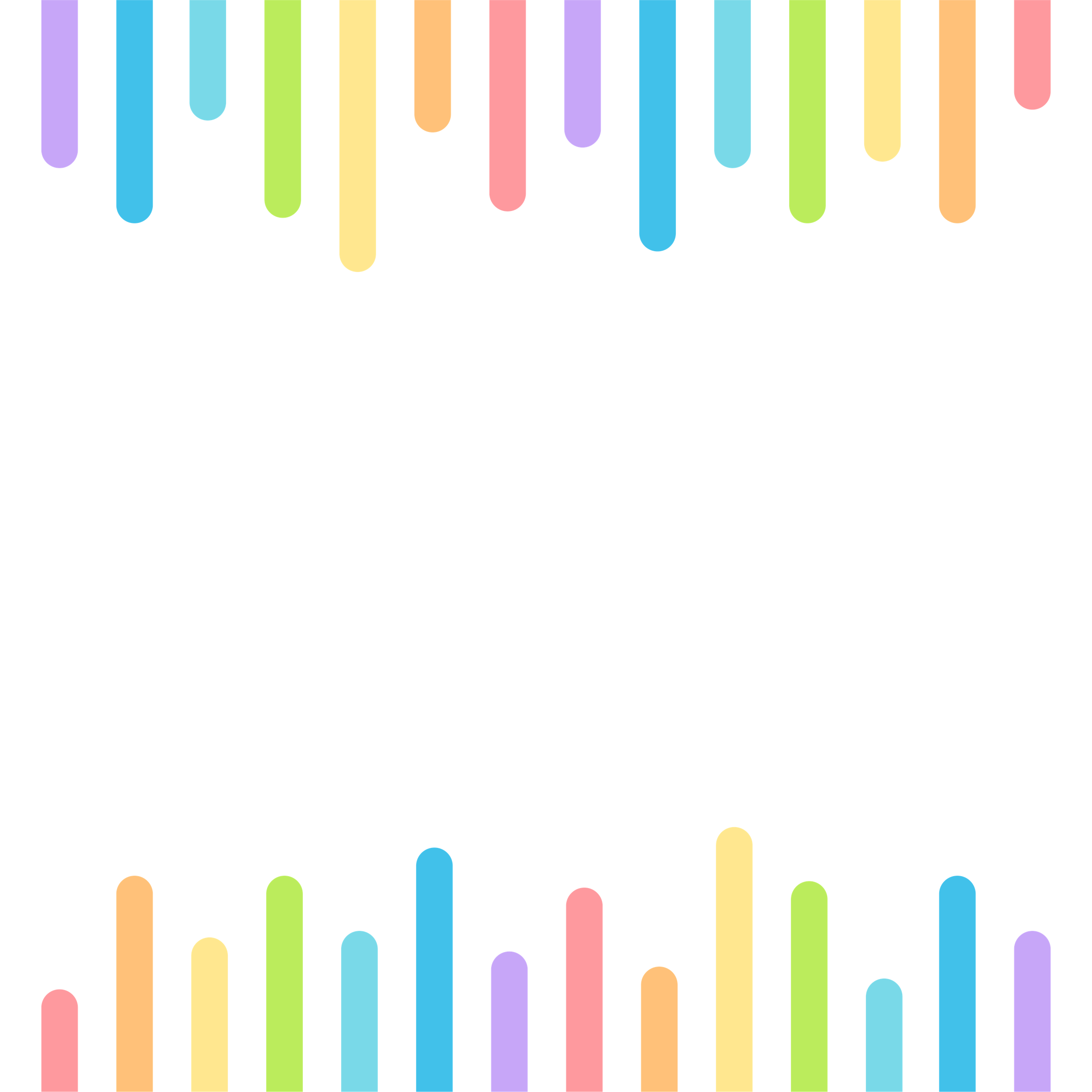 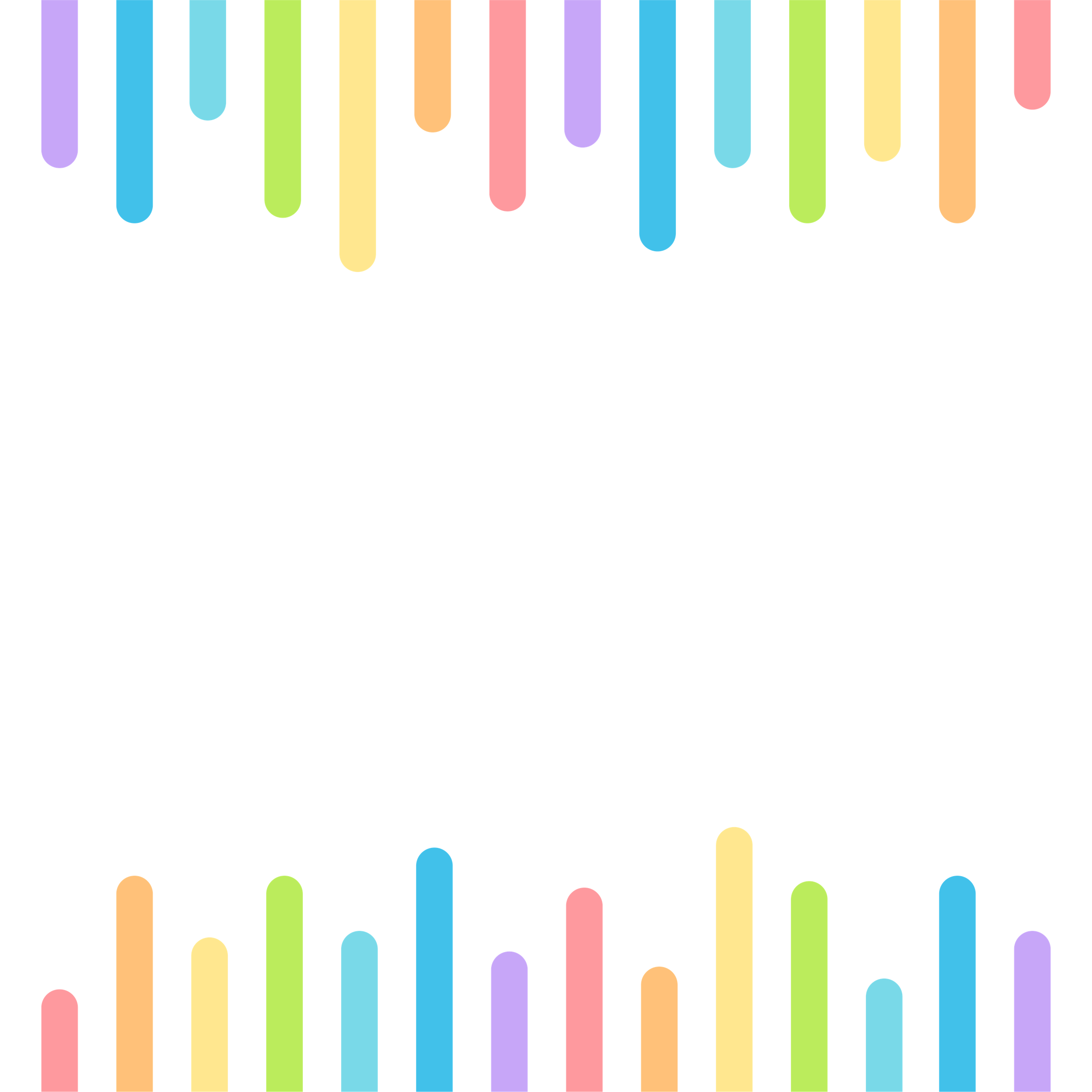 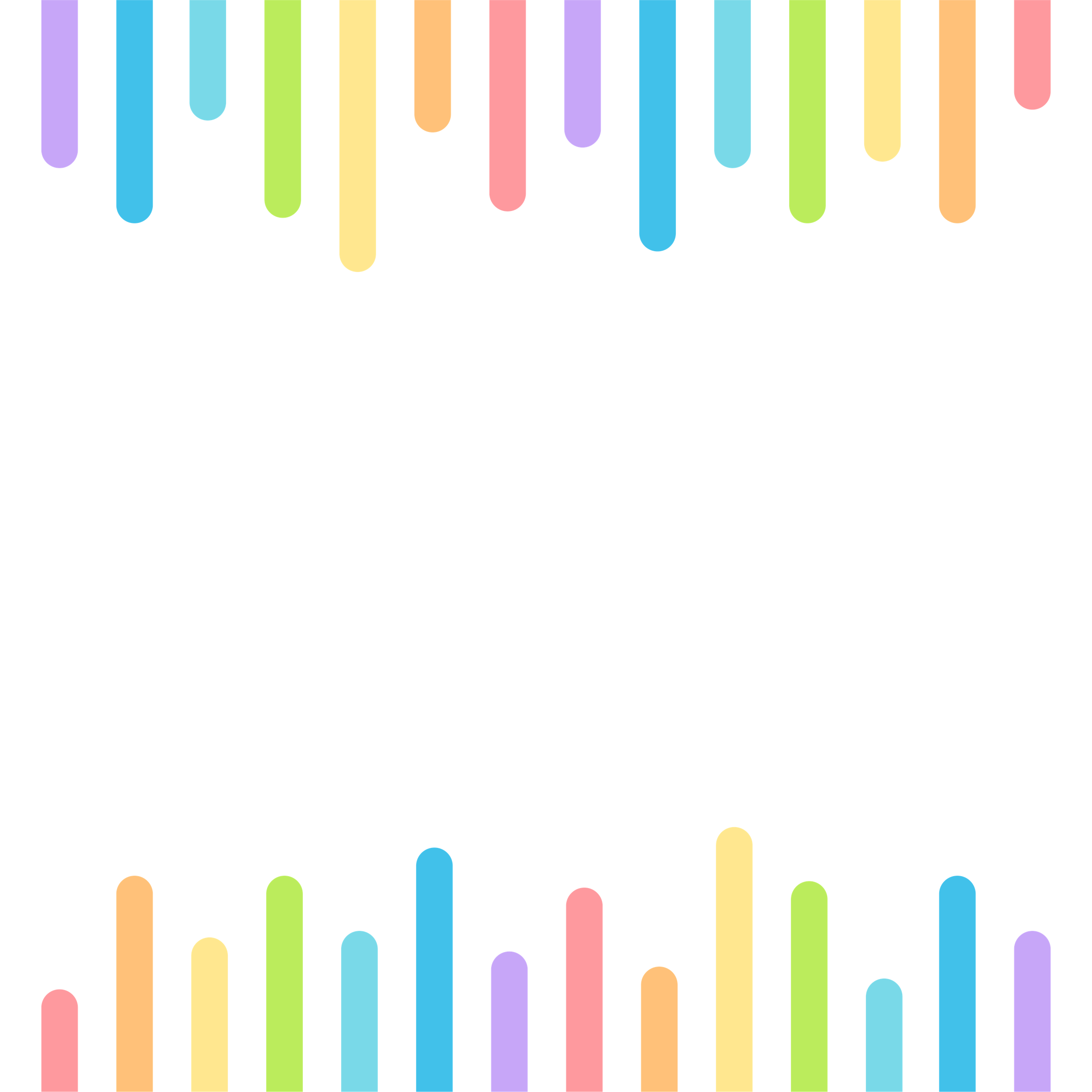 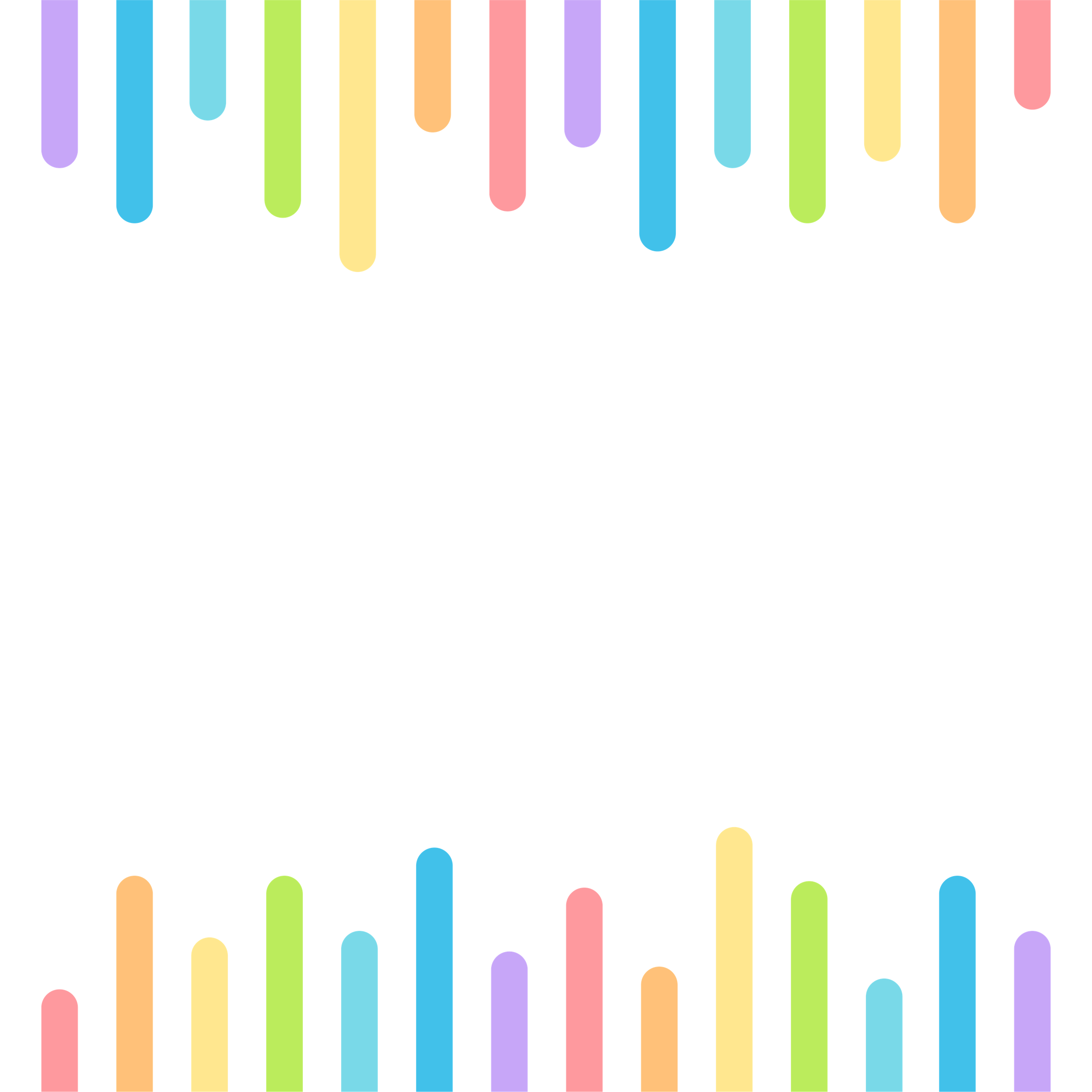 ACTIVIDADES DE INICIO
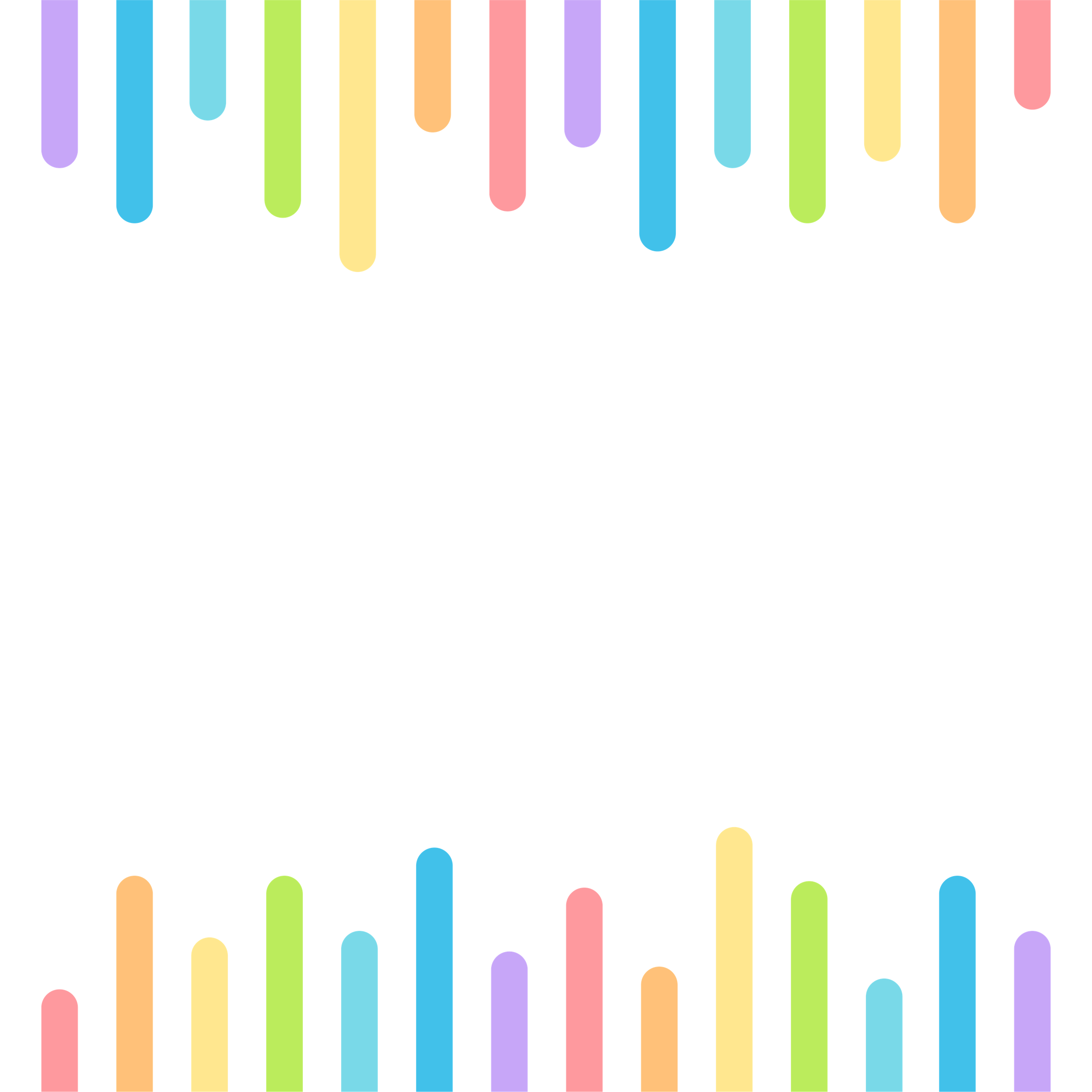 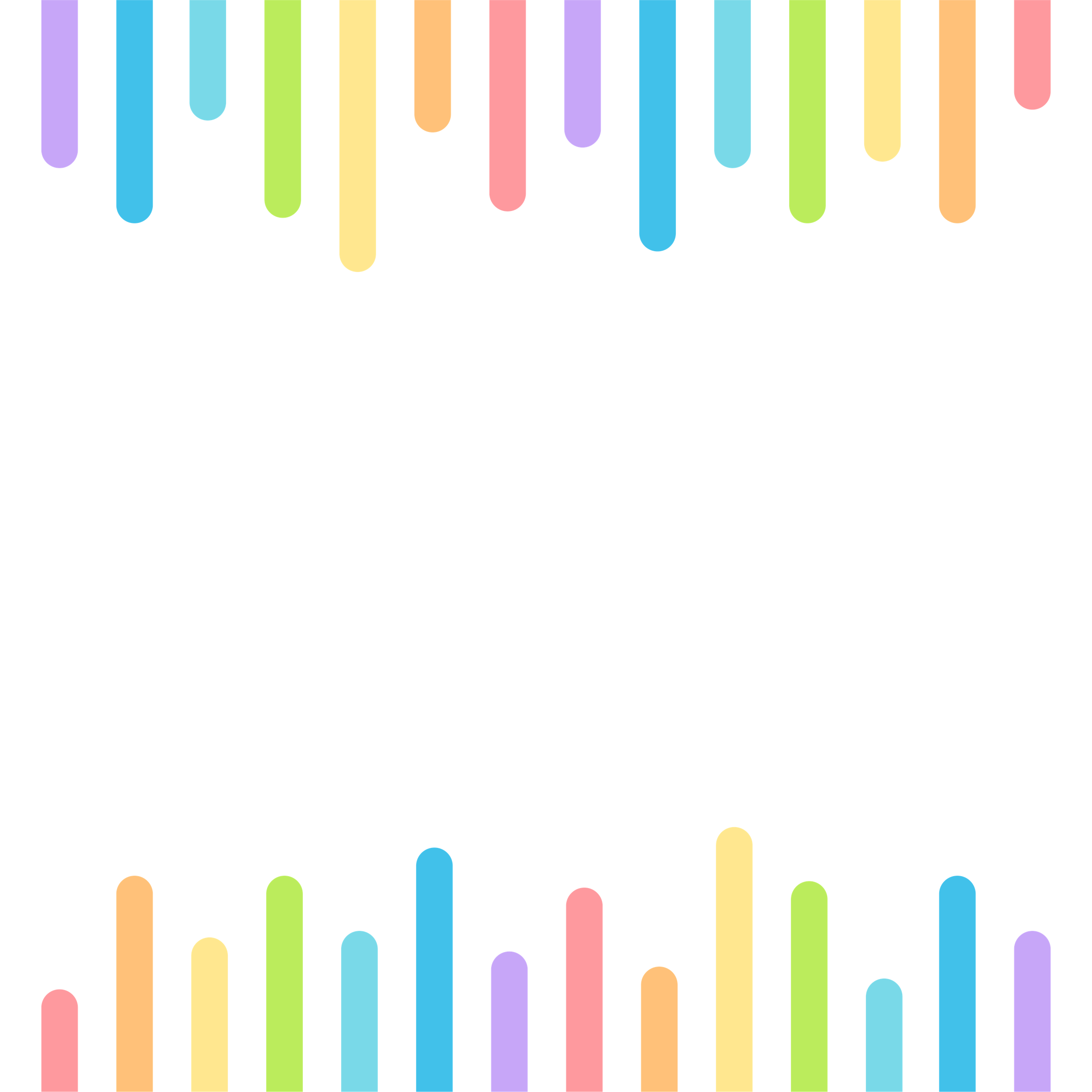 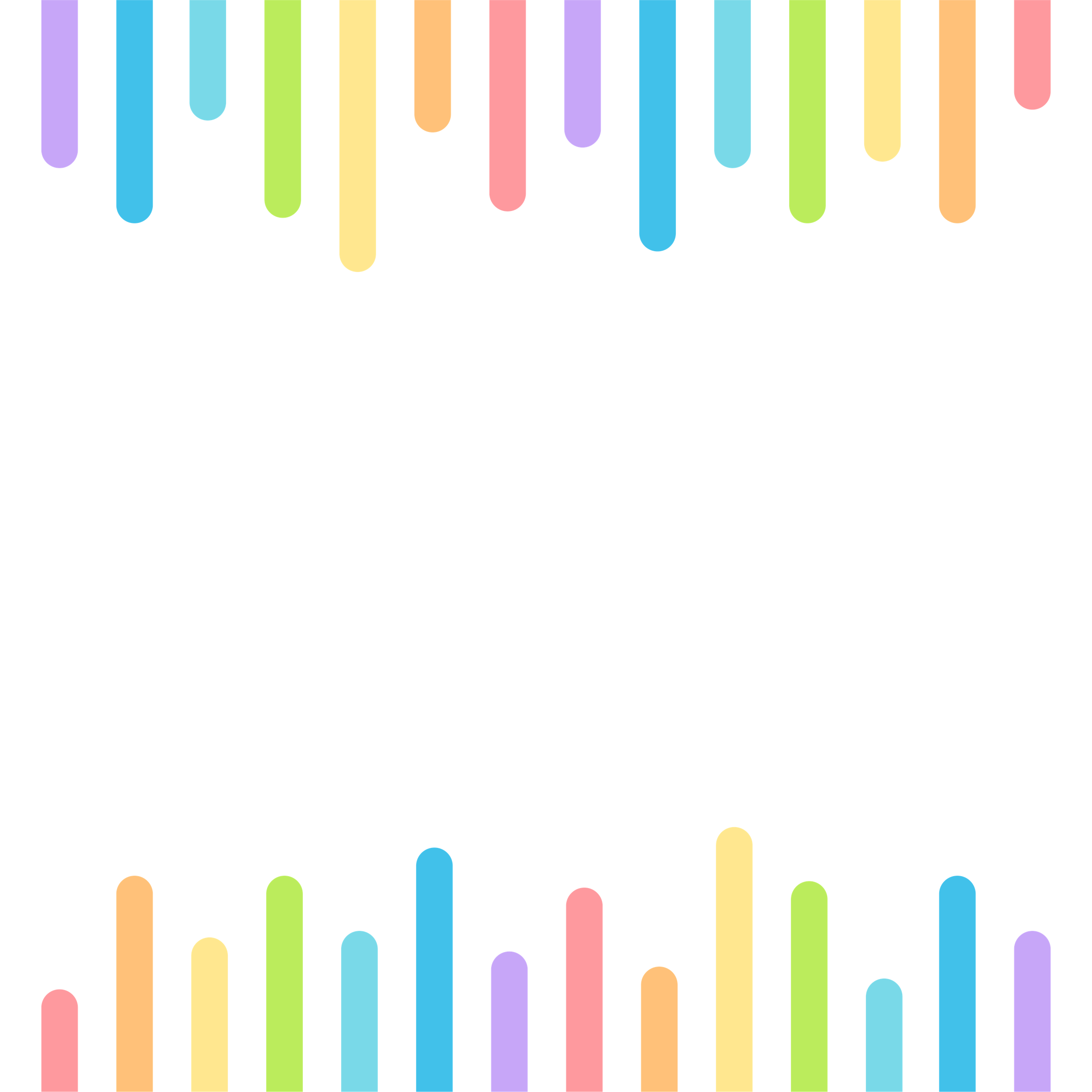 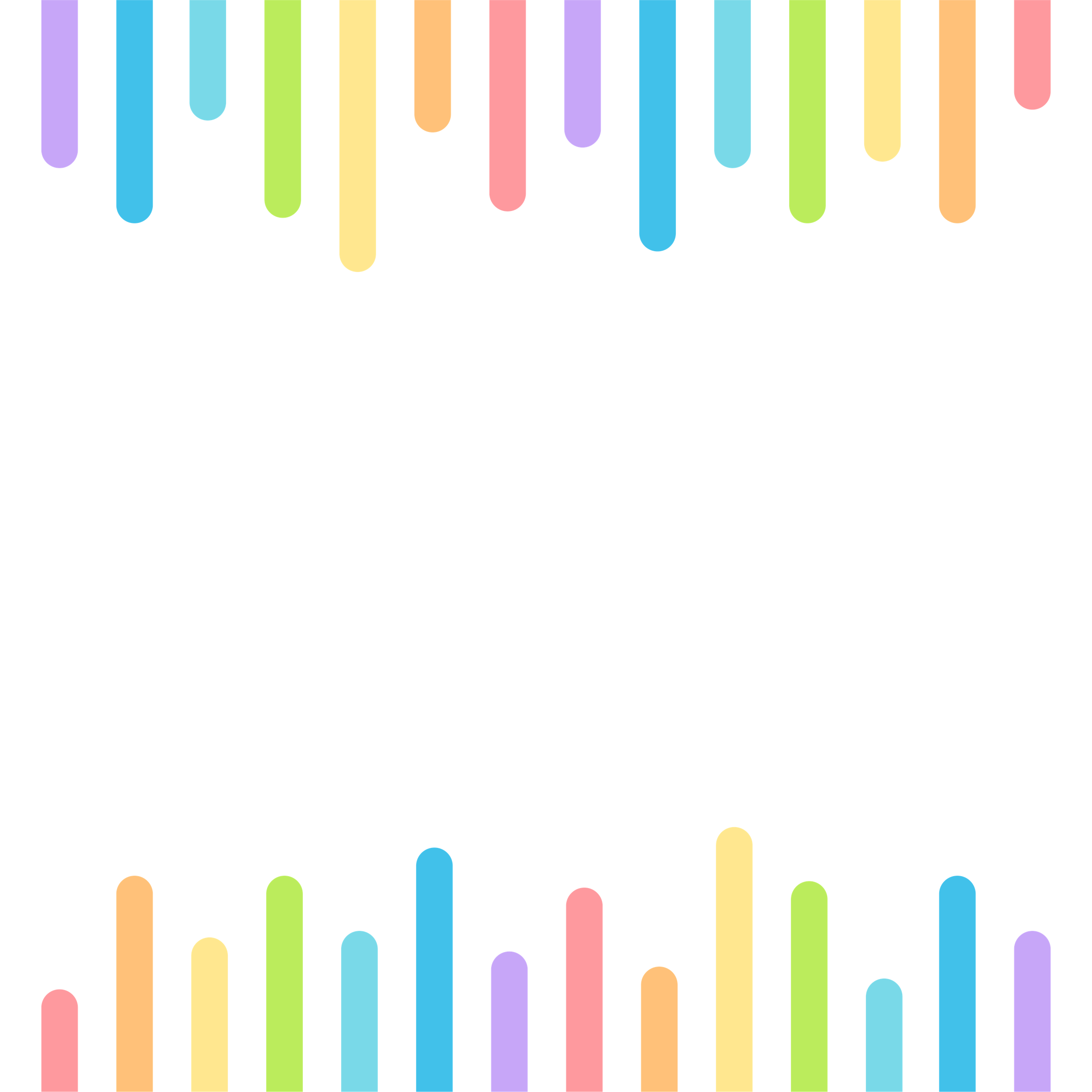 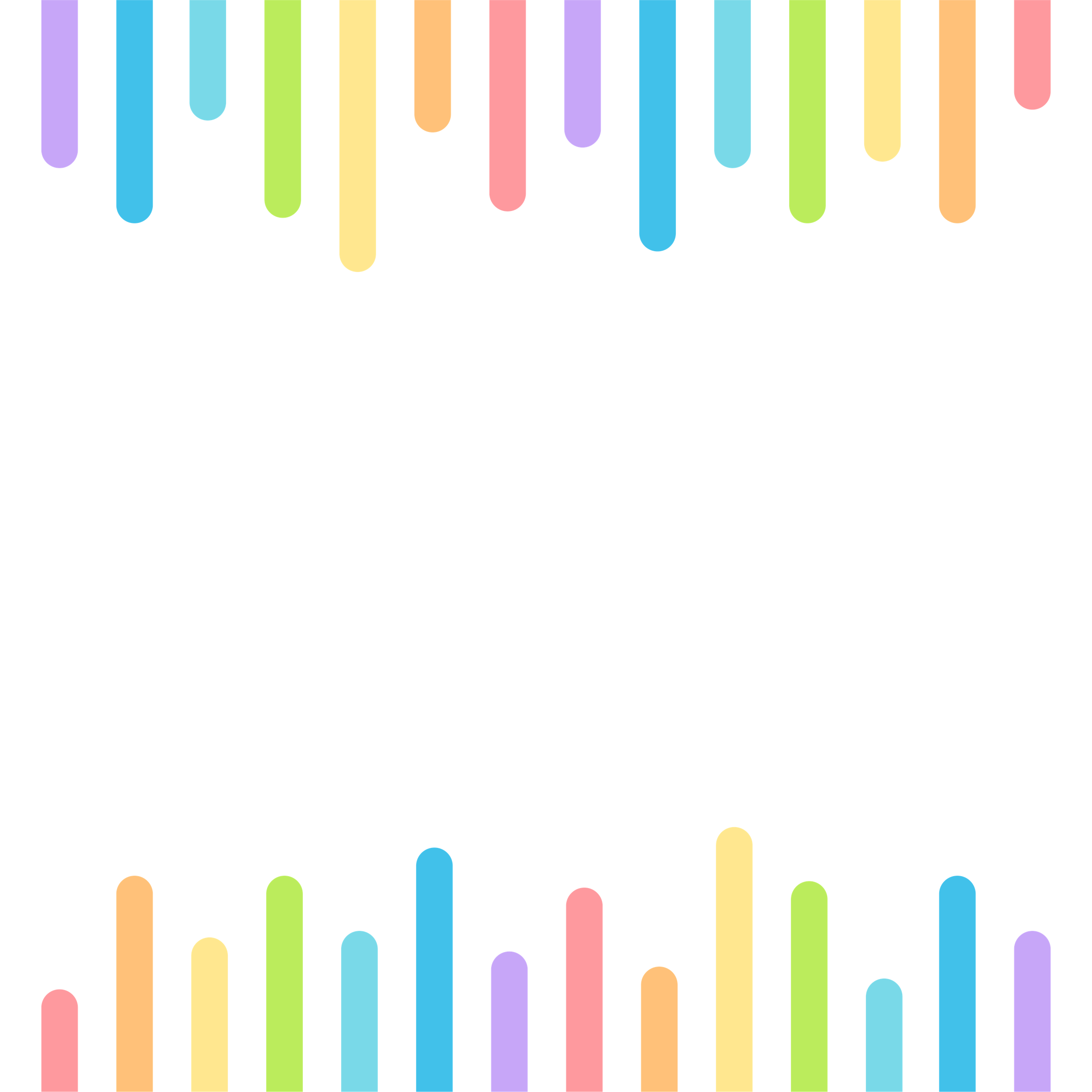 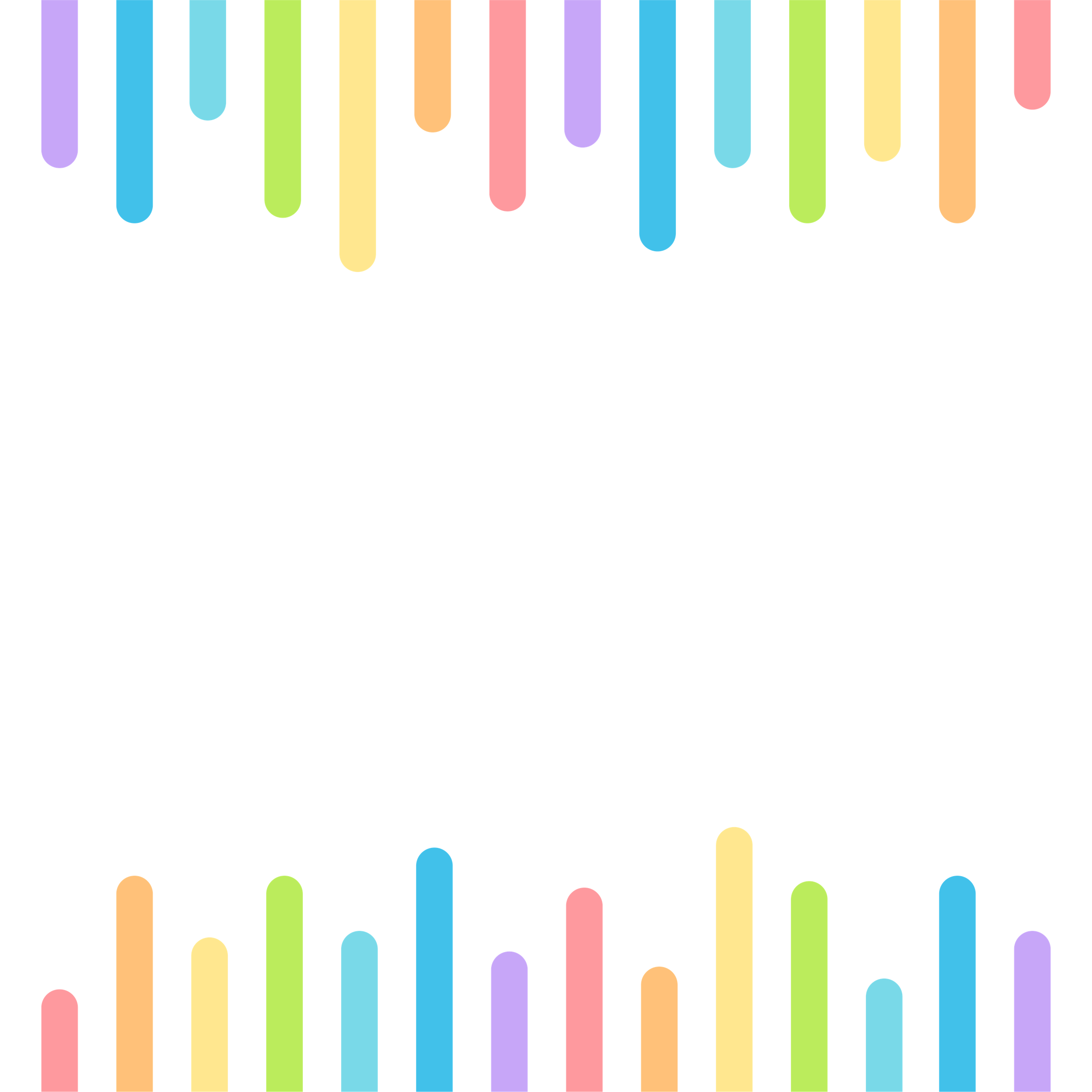 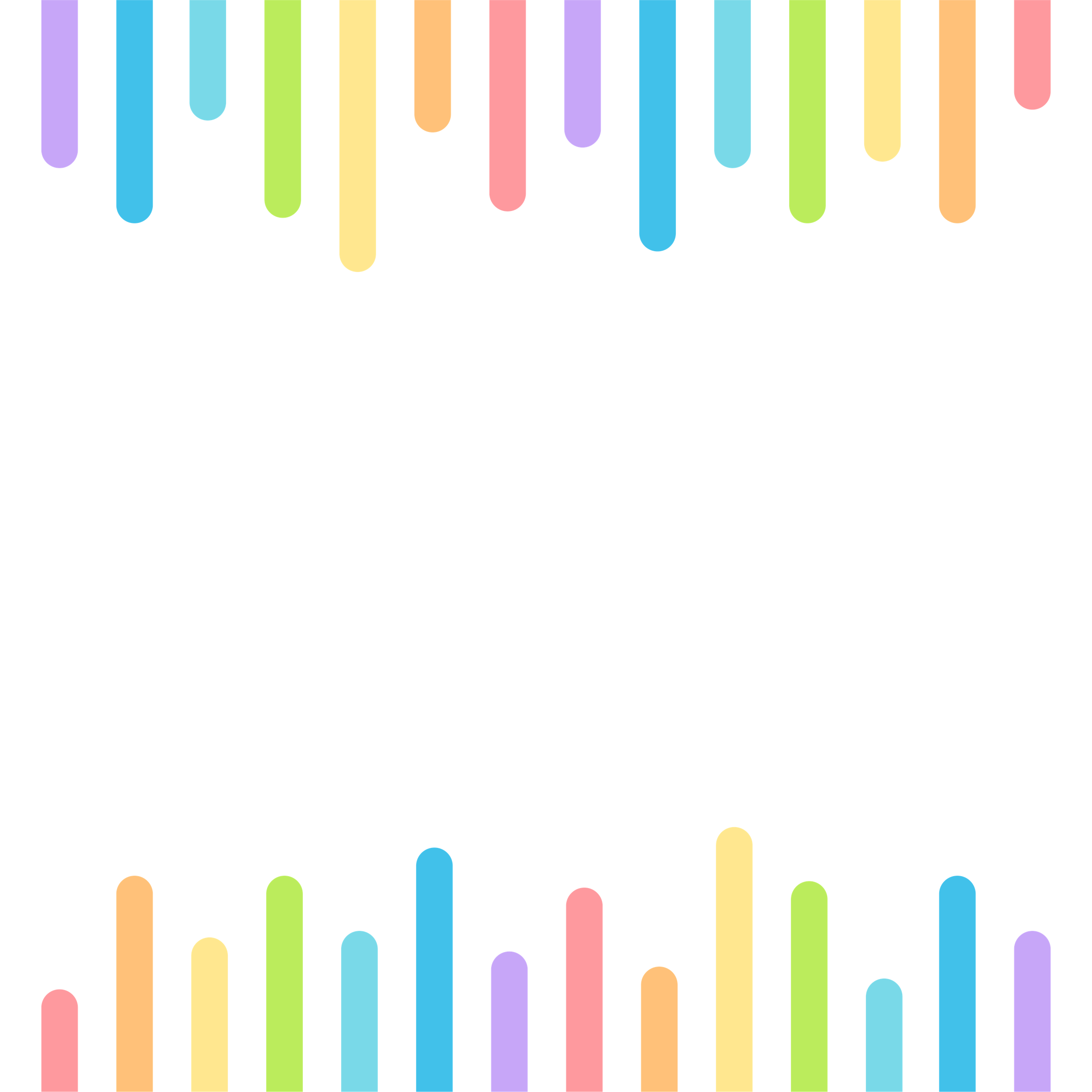 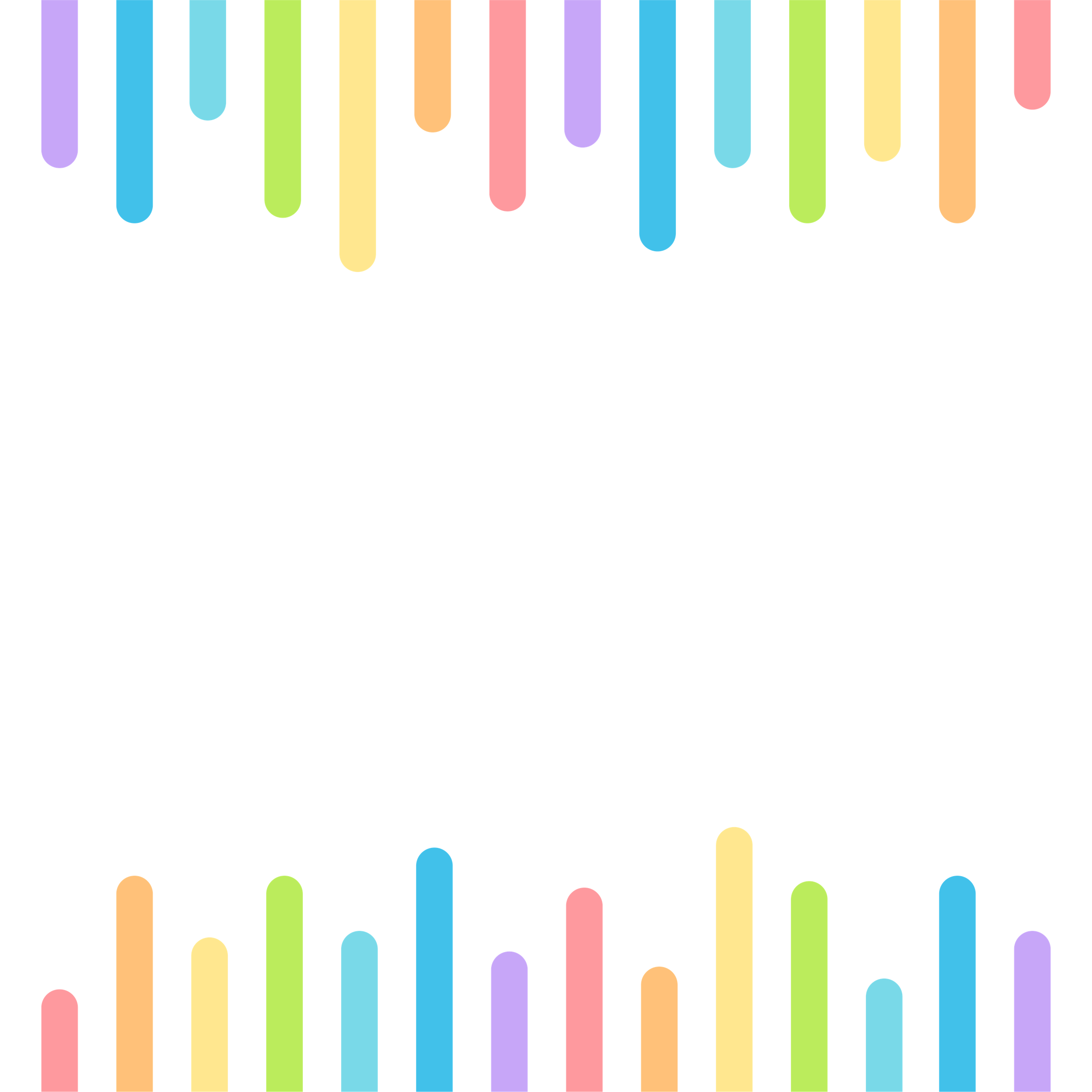 ESCUELA PRIMARIA “BENITO JUÁREZ GARCÍA”
CCT: 09DPR1043A
DOSIFICADOR GENERAL DE LOS PROYECTOS DE INTERVENCIÓN TRIMESTRE 2
Nombre del docente: ___________________________________ Fase: 4  Grado: 4°
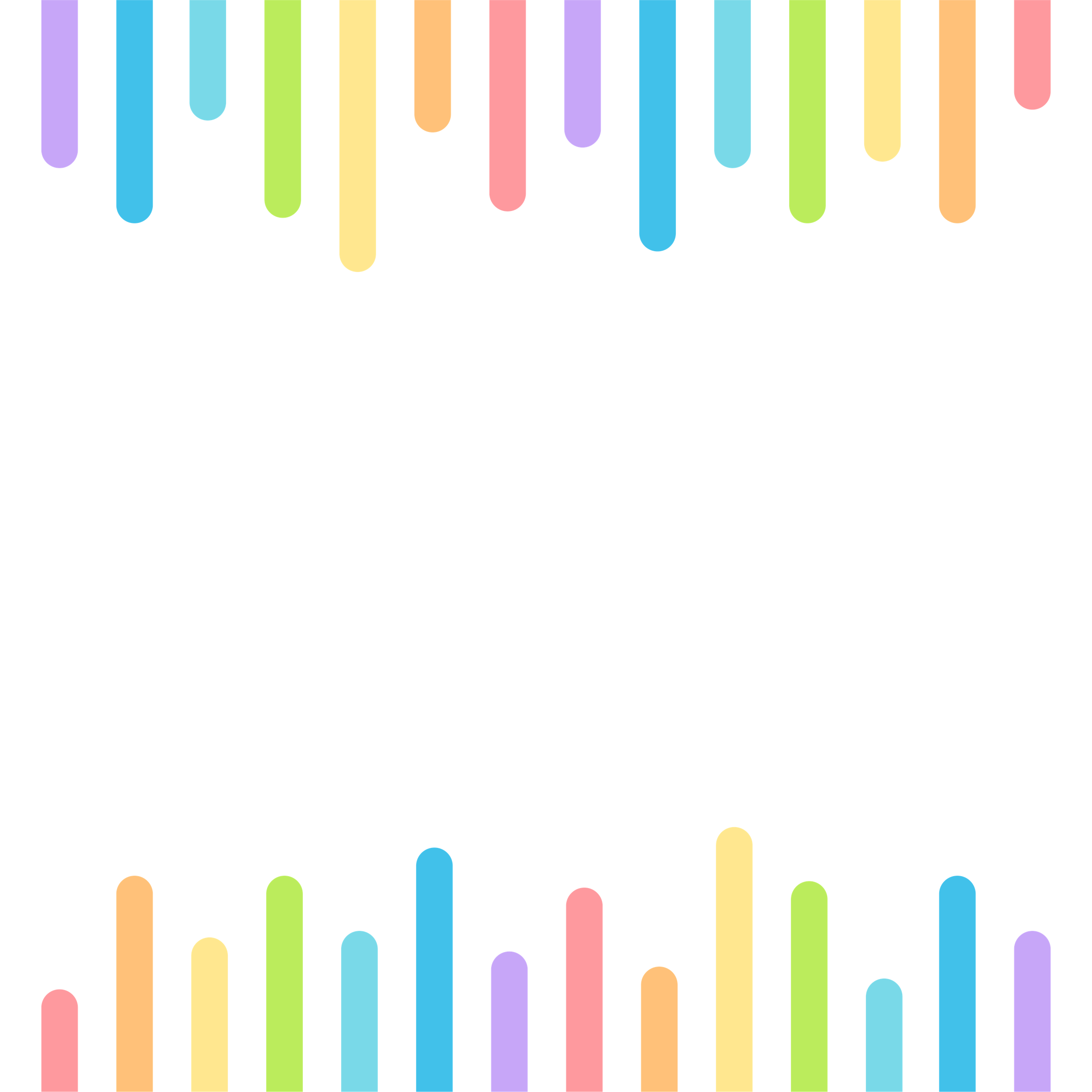 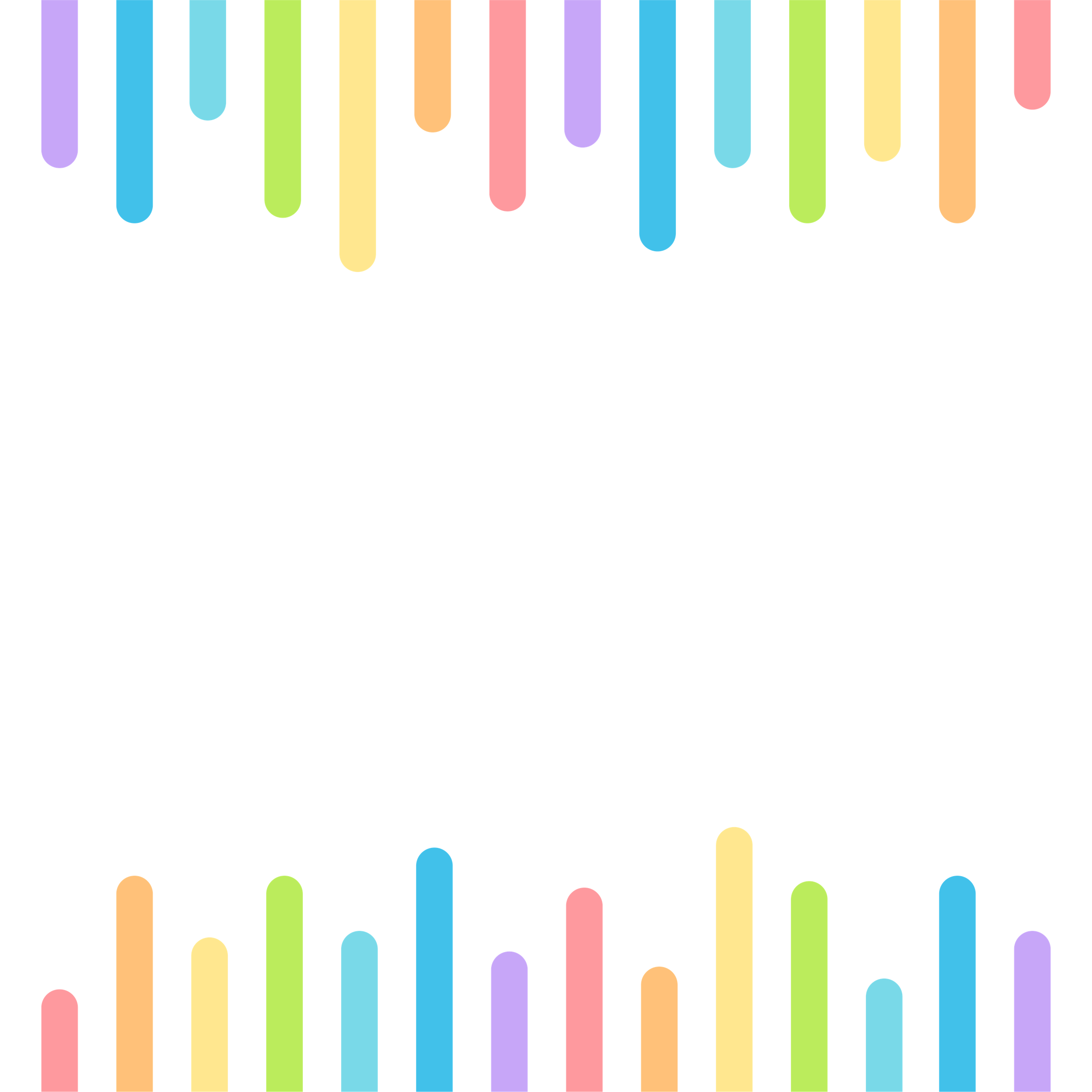 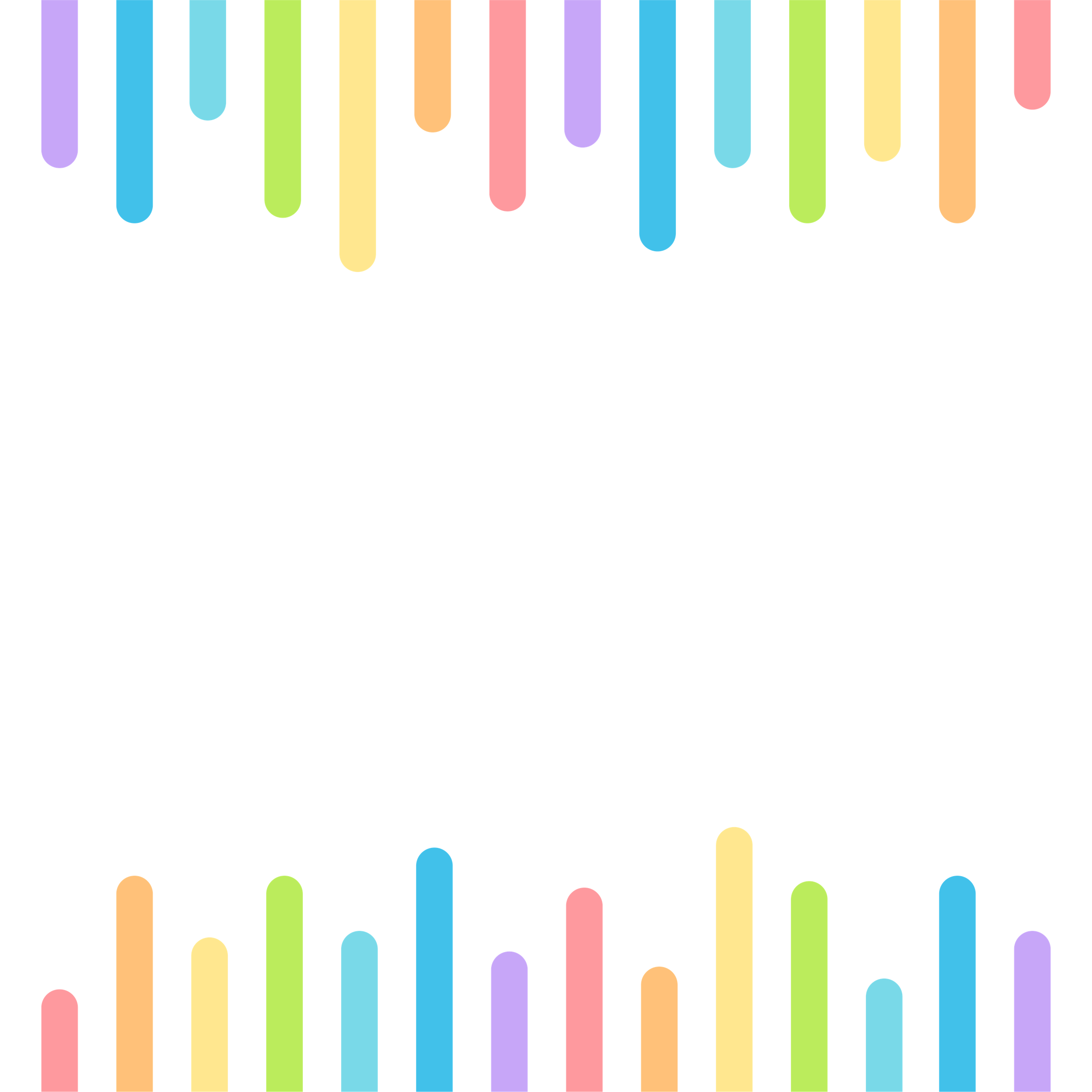 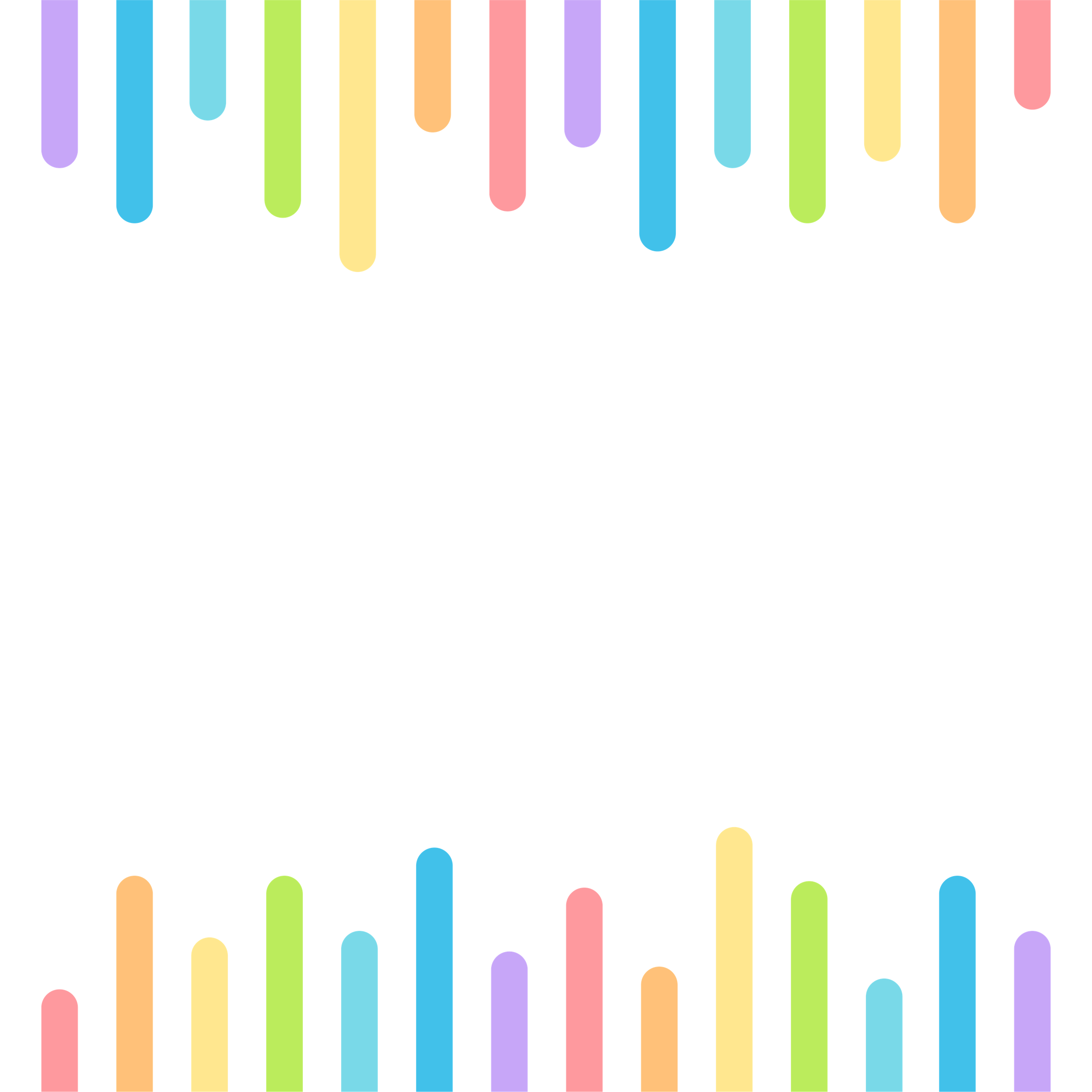 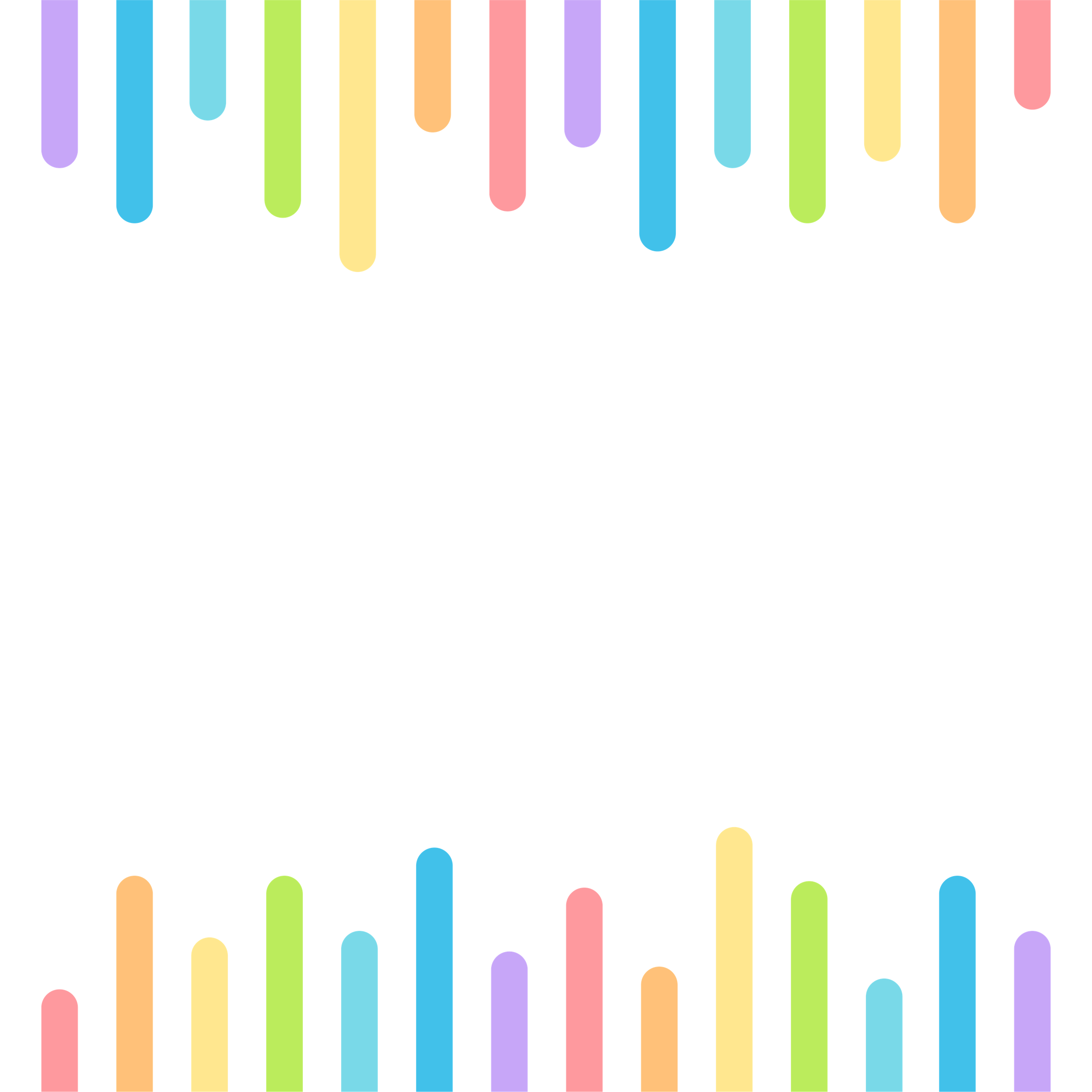 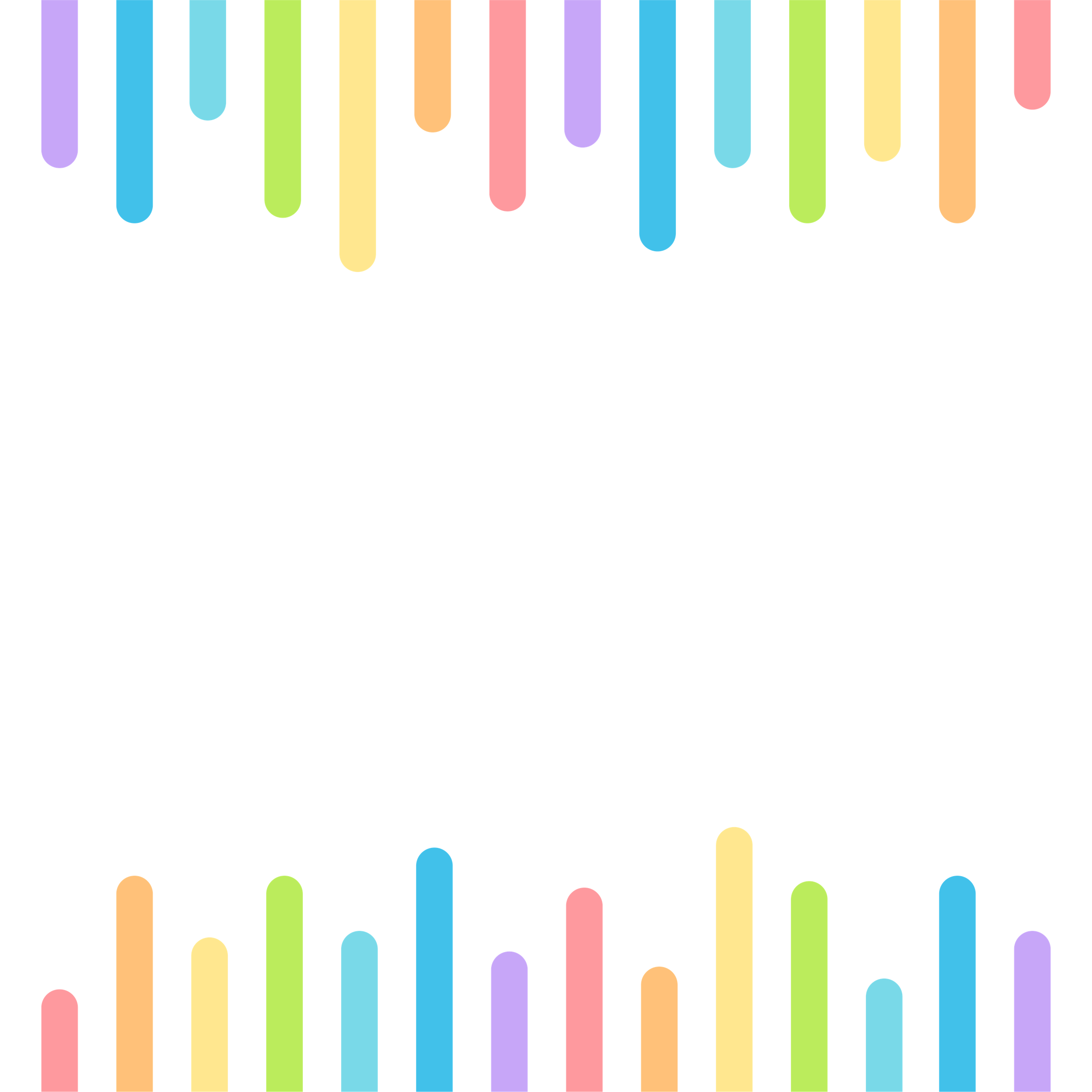 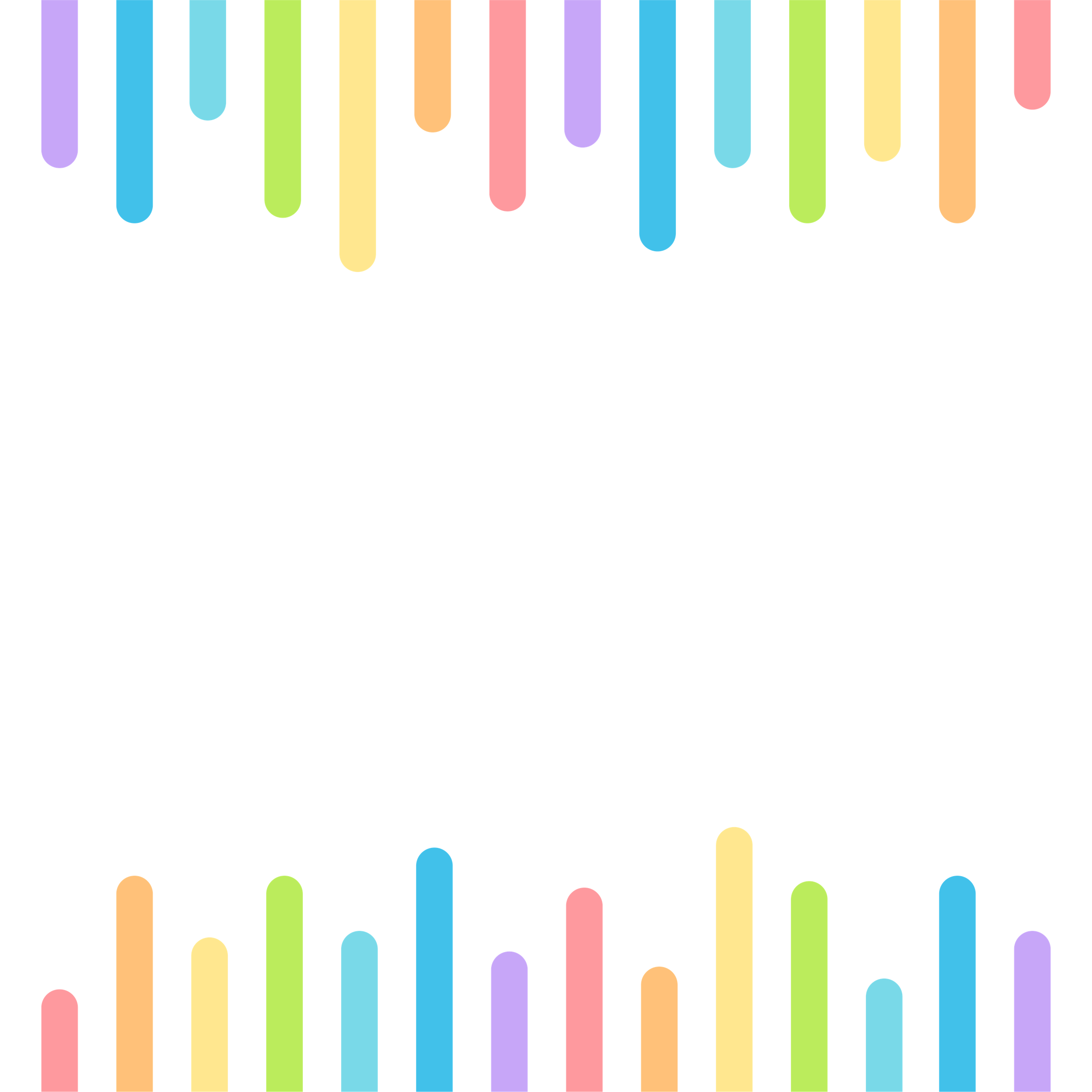 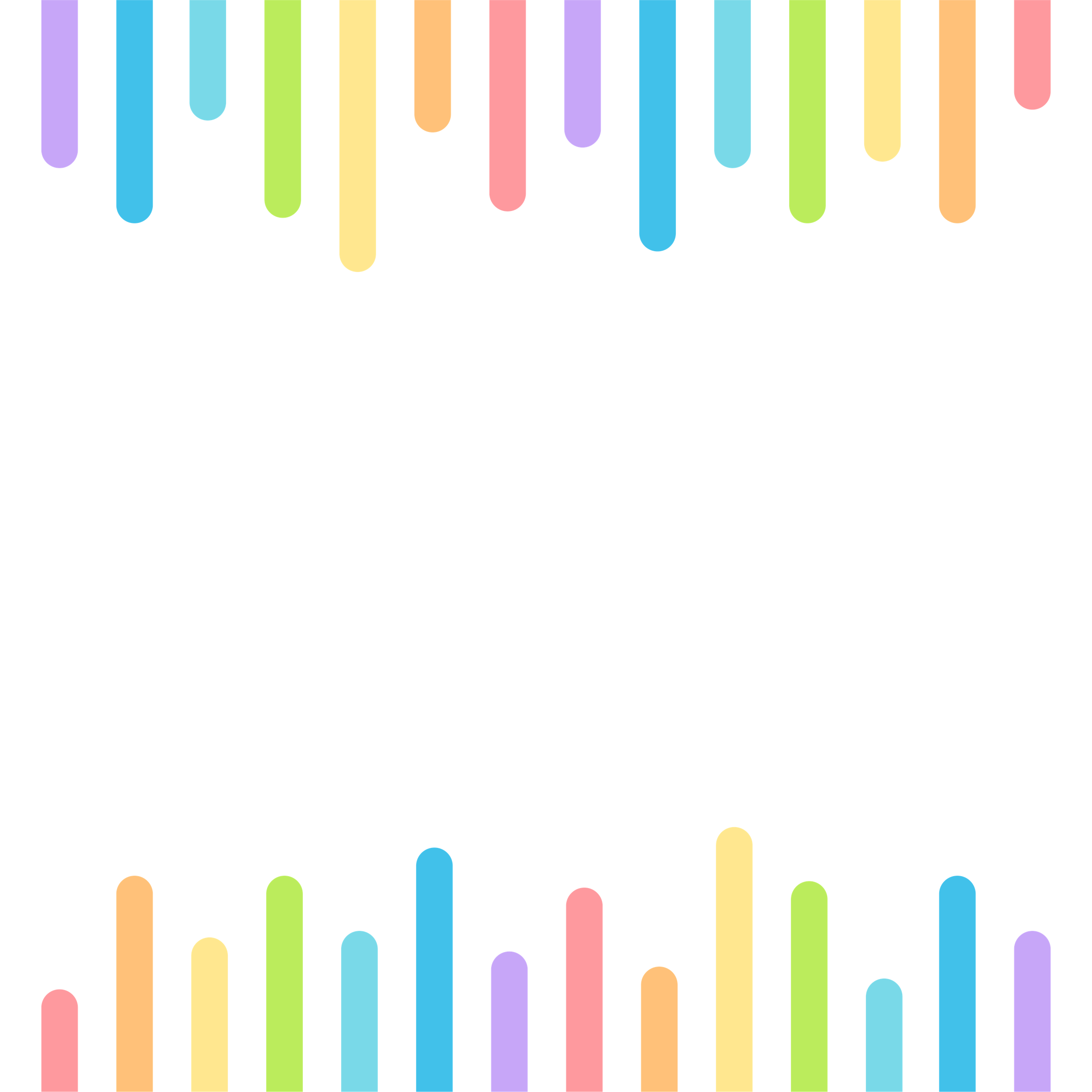 ESCUELA PRIMARIA “BENITO JUÁREZ GARCÍA”
CCT: 09DPR1043A
DOSIFICADOR GENERAL DE LOS PROYECTOS DE INTERVENCIÓN TRIMESTRE 2
Nombre del docente: ___________________________________ Fase: 4  Grado: 4°
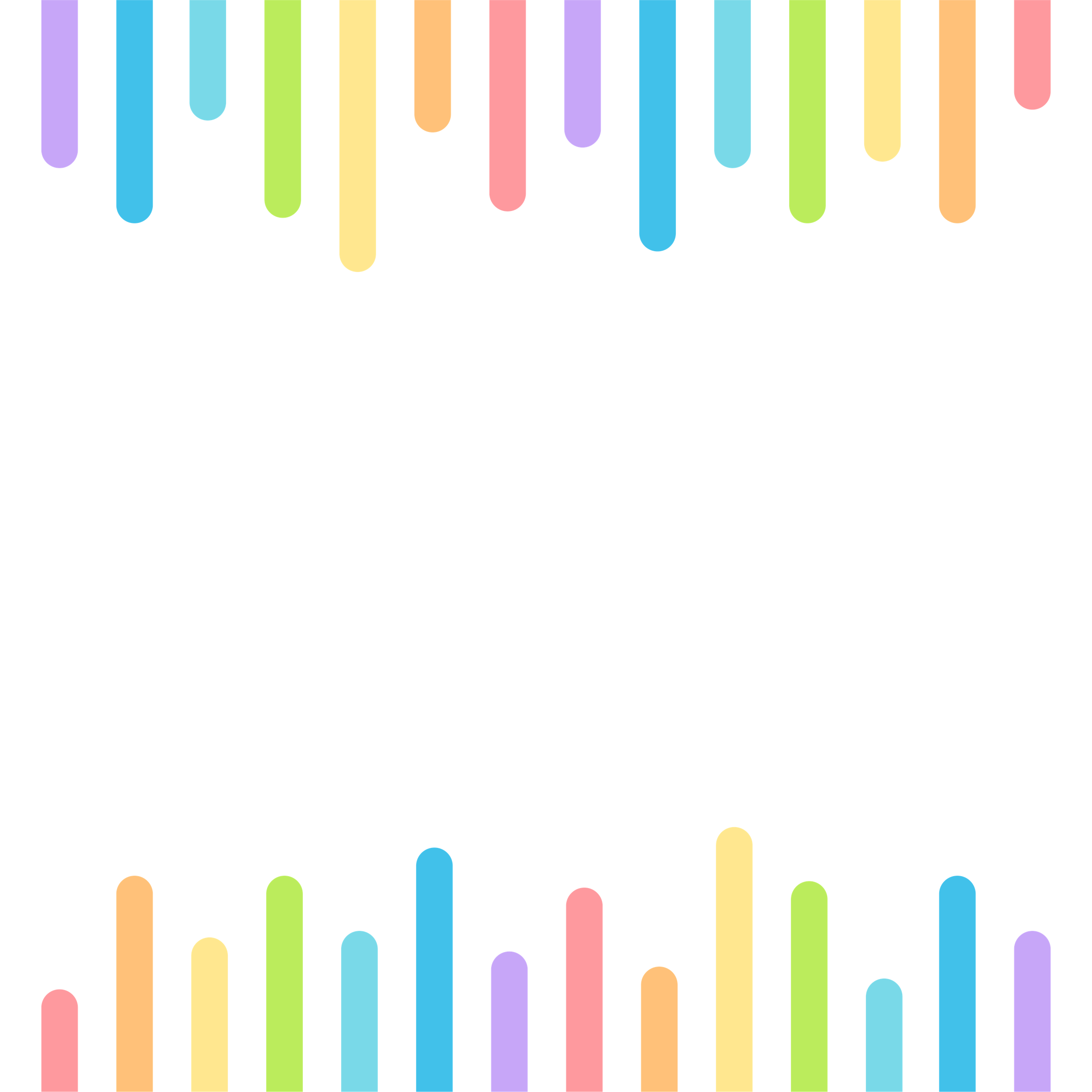 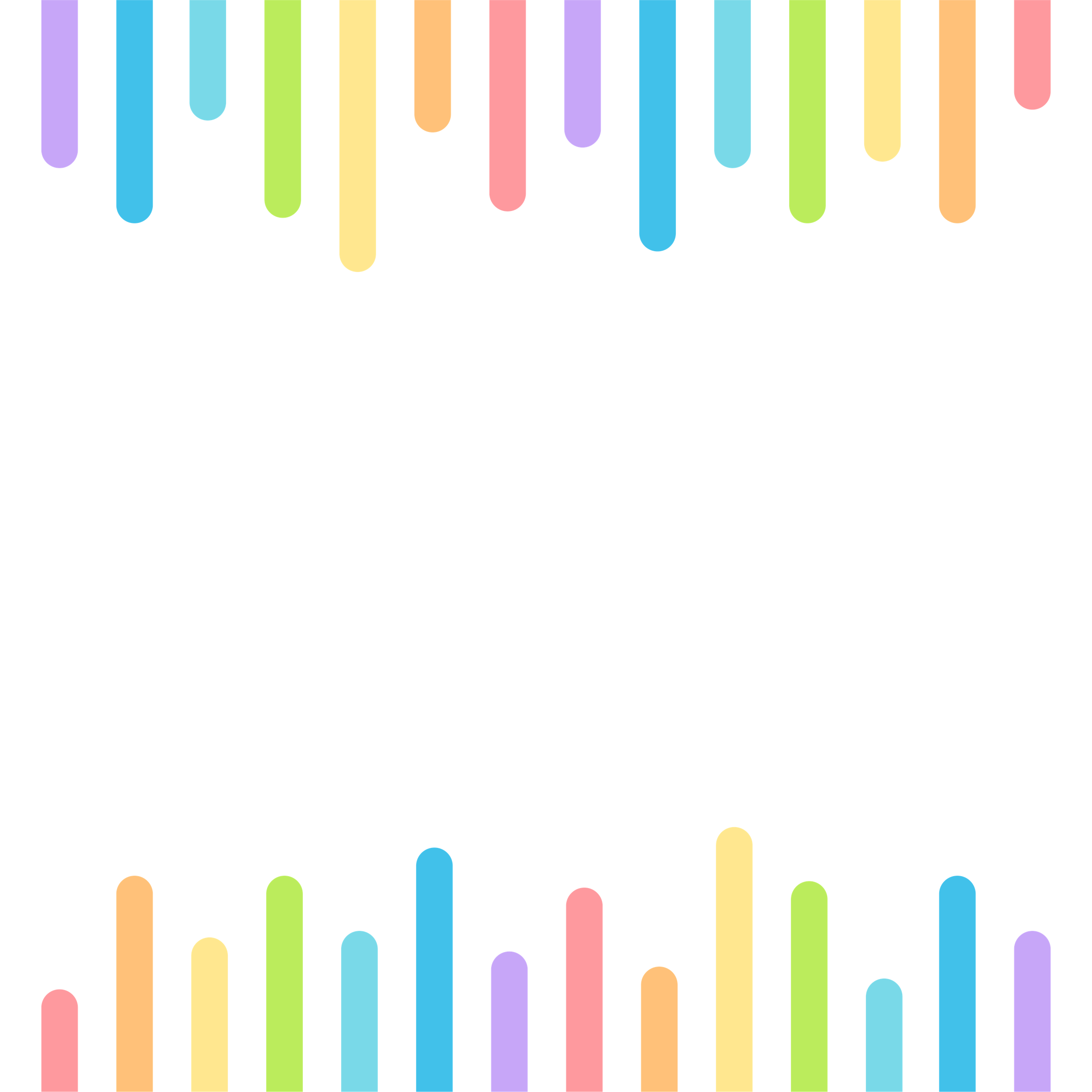 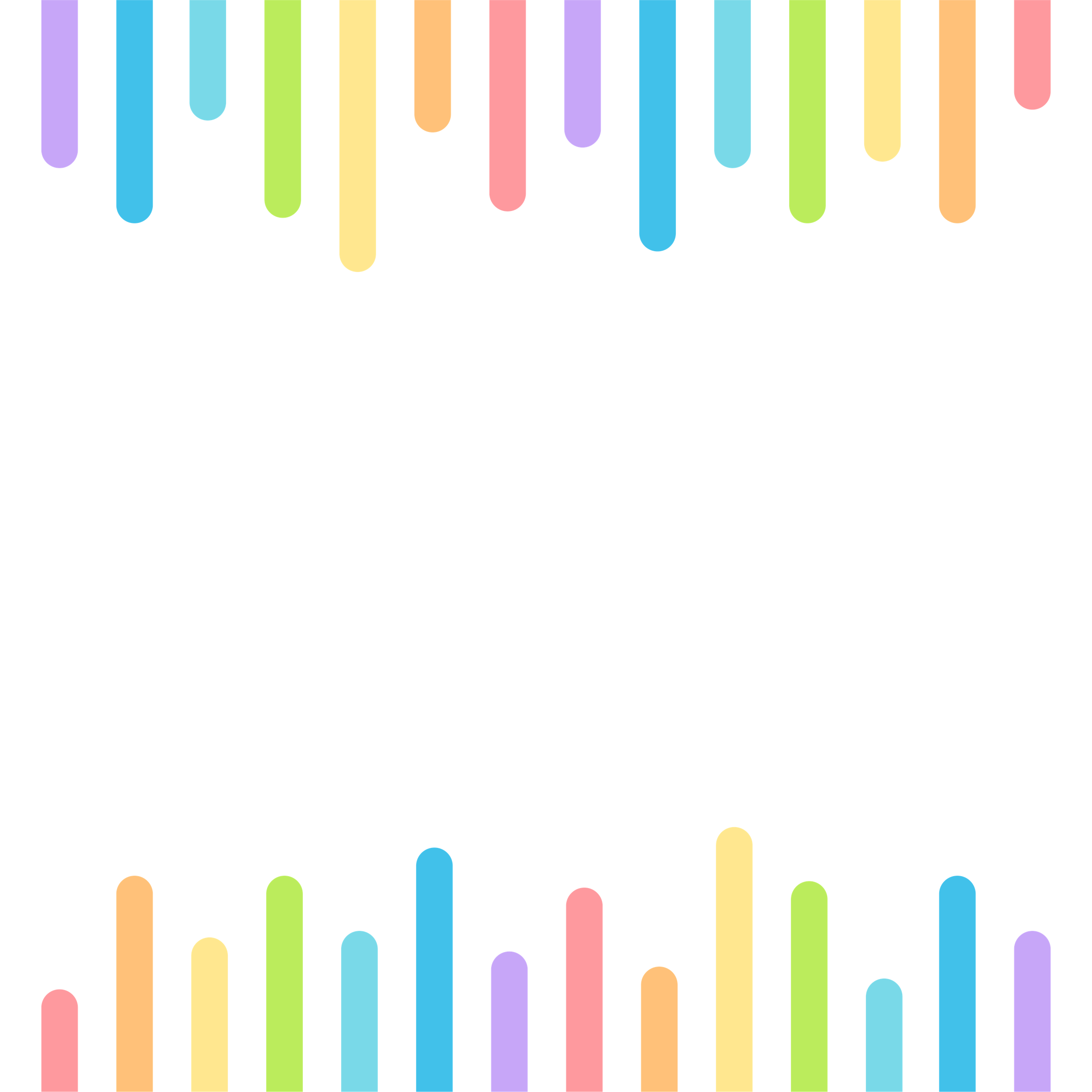 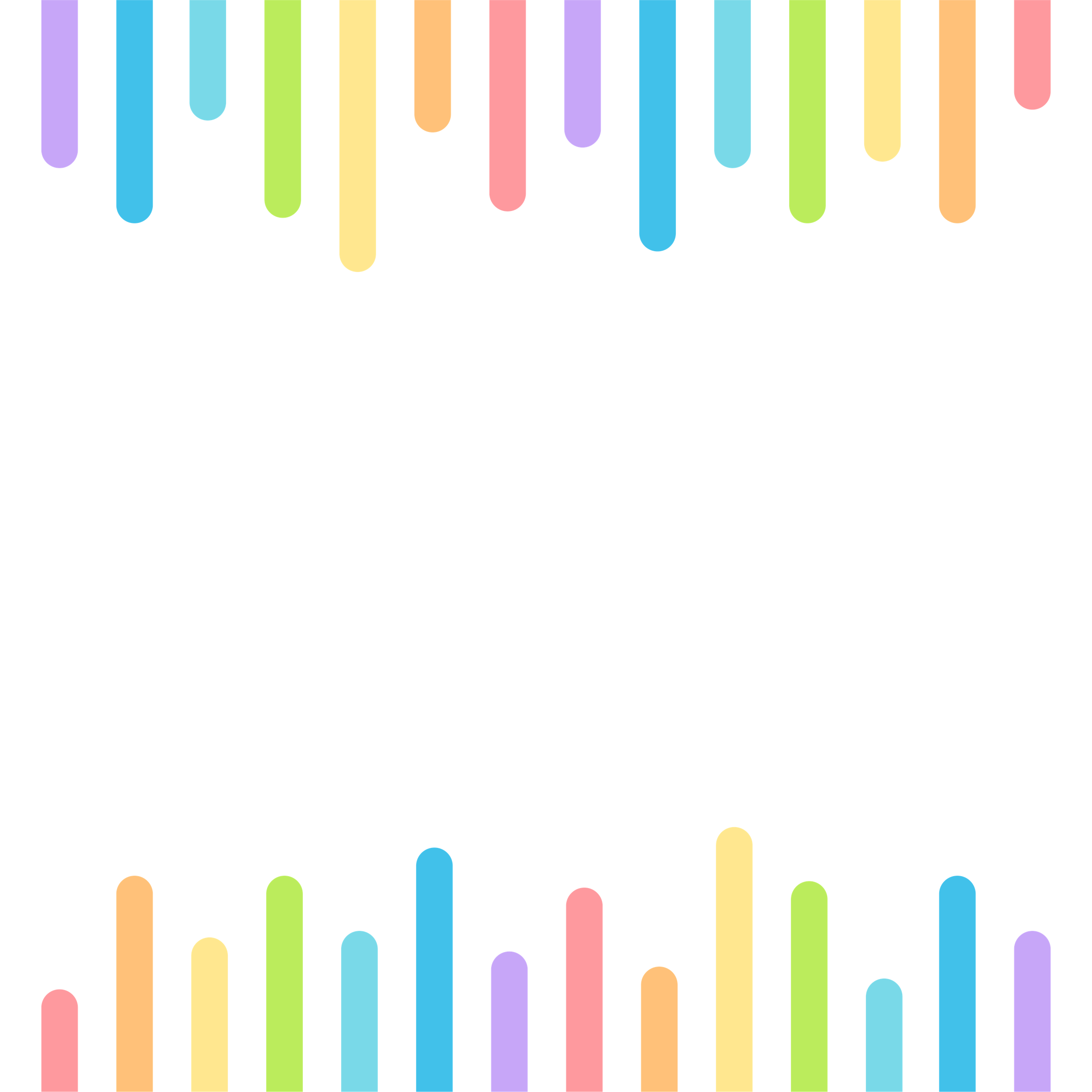 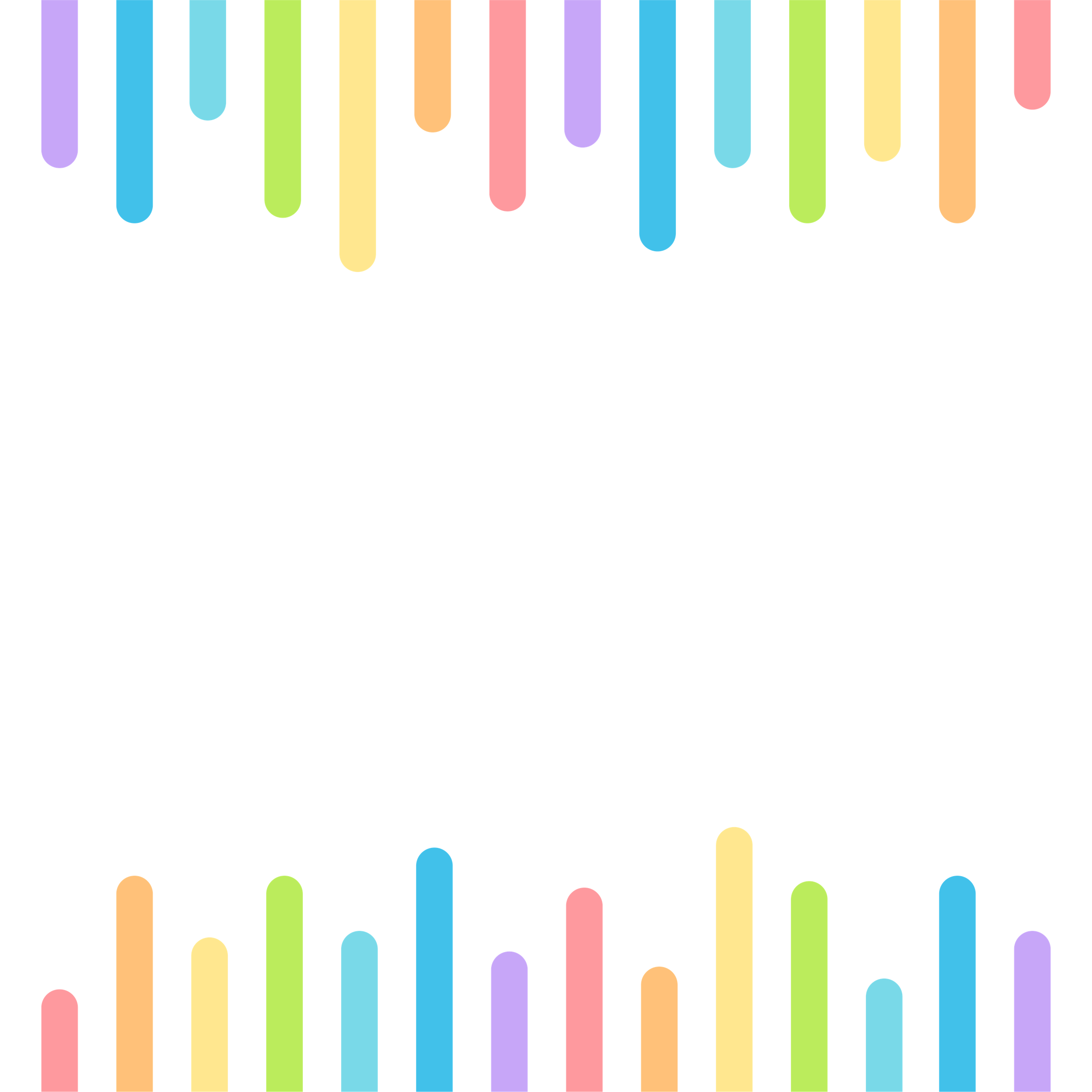 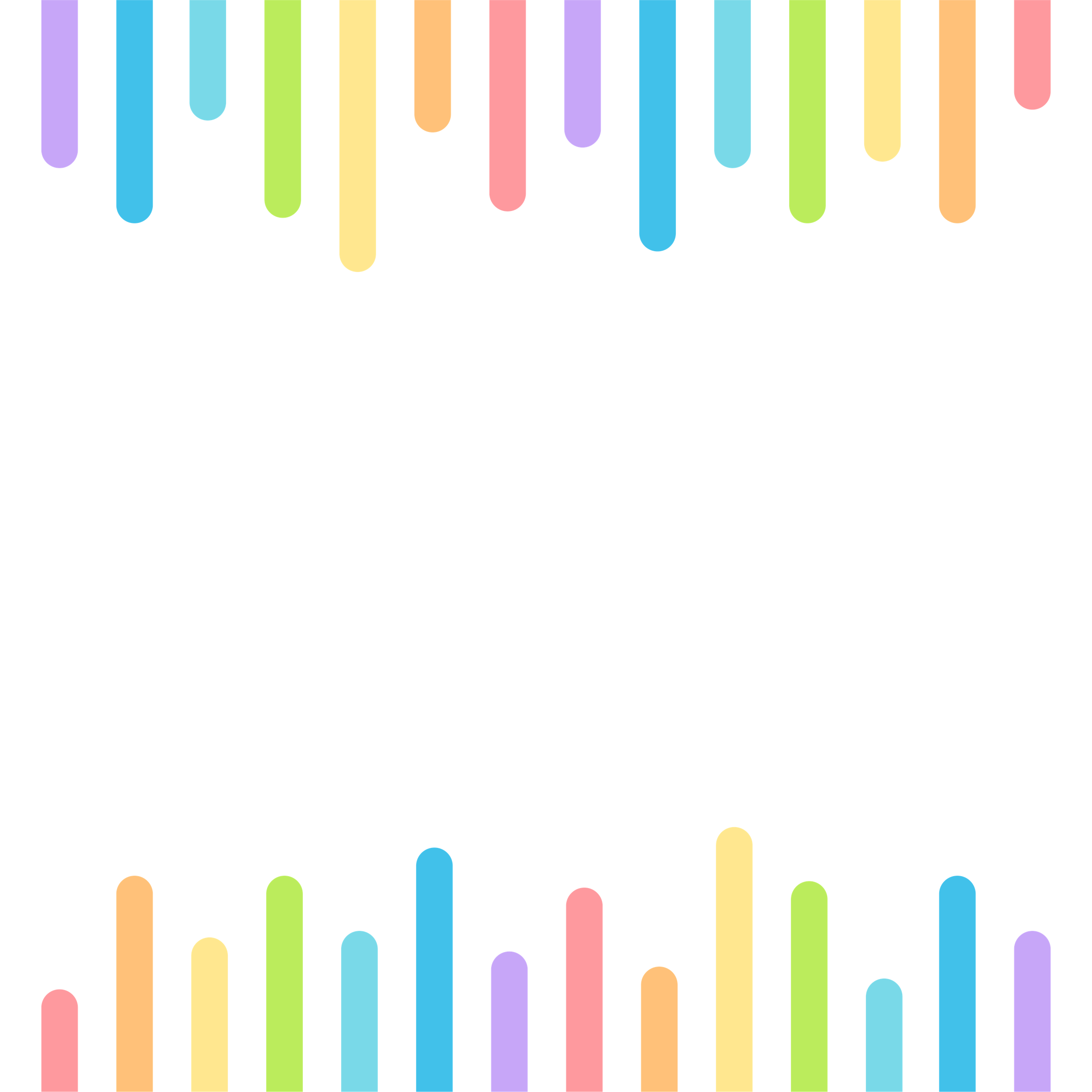 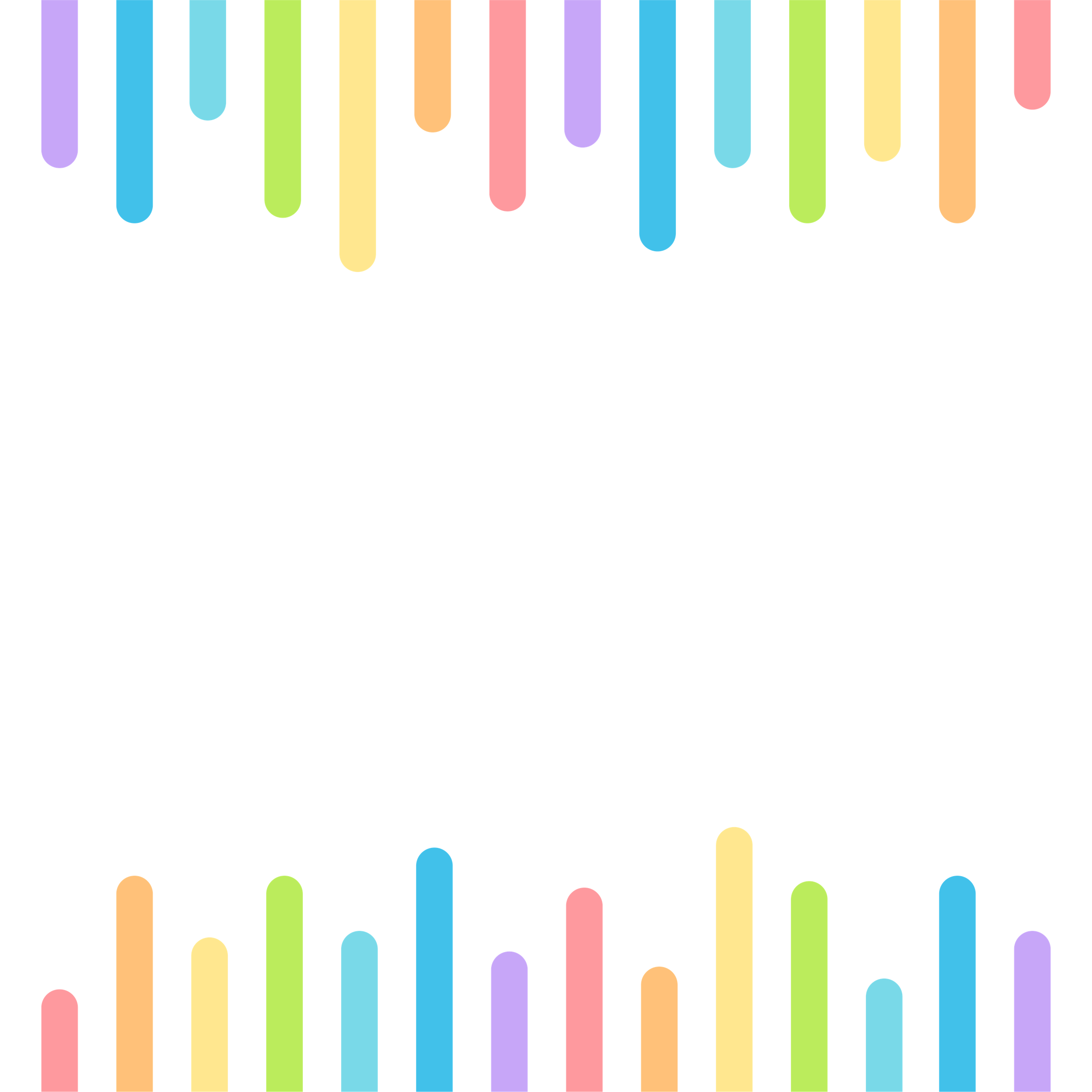 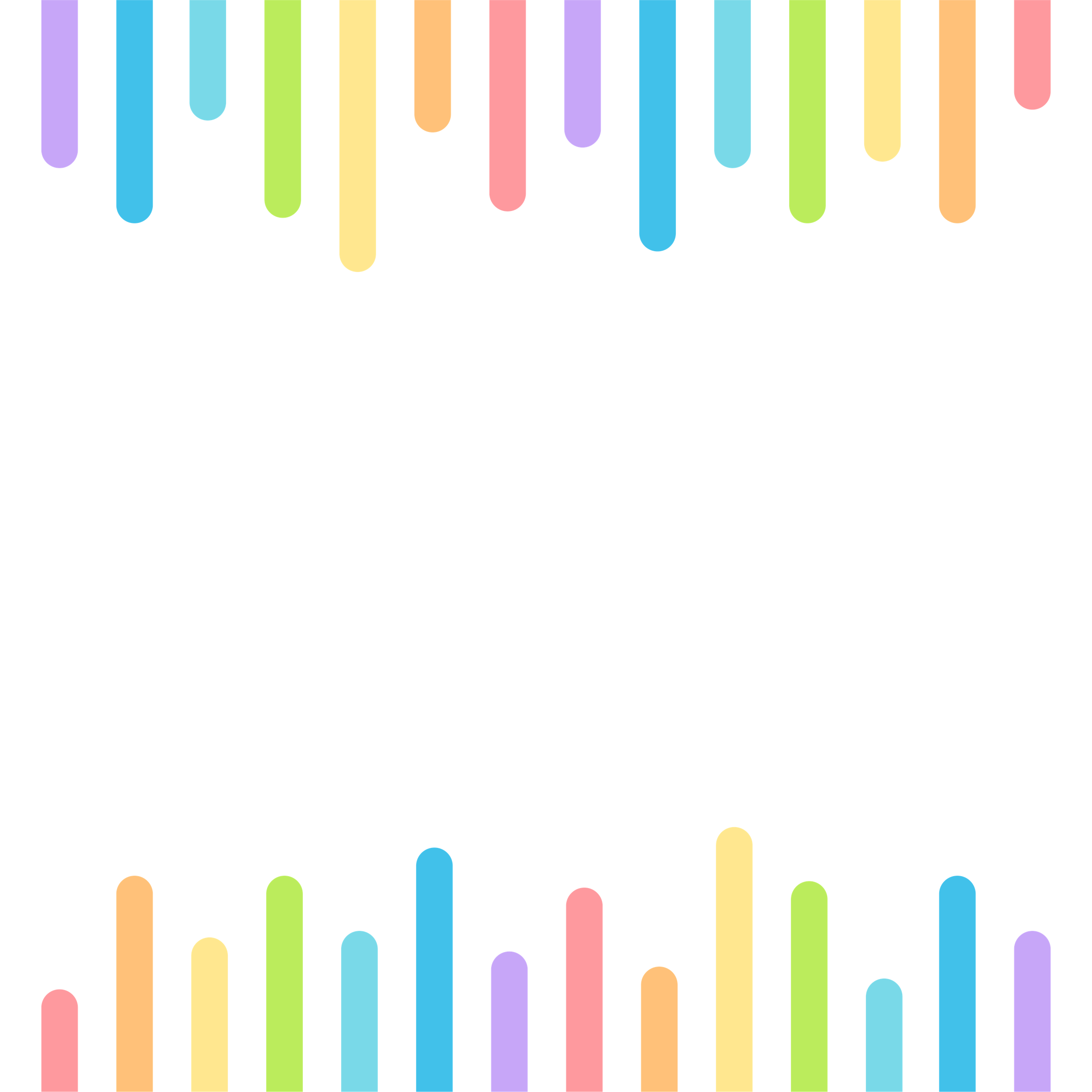 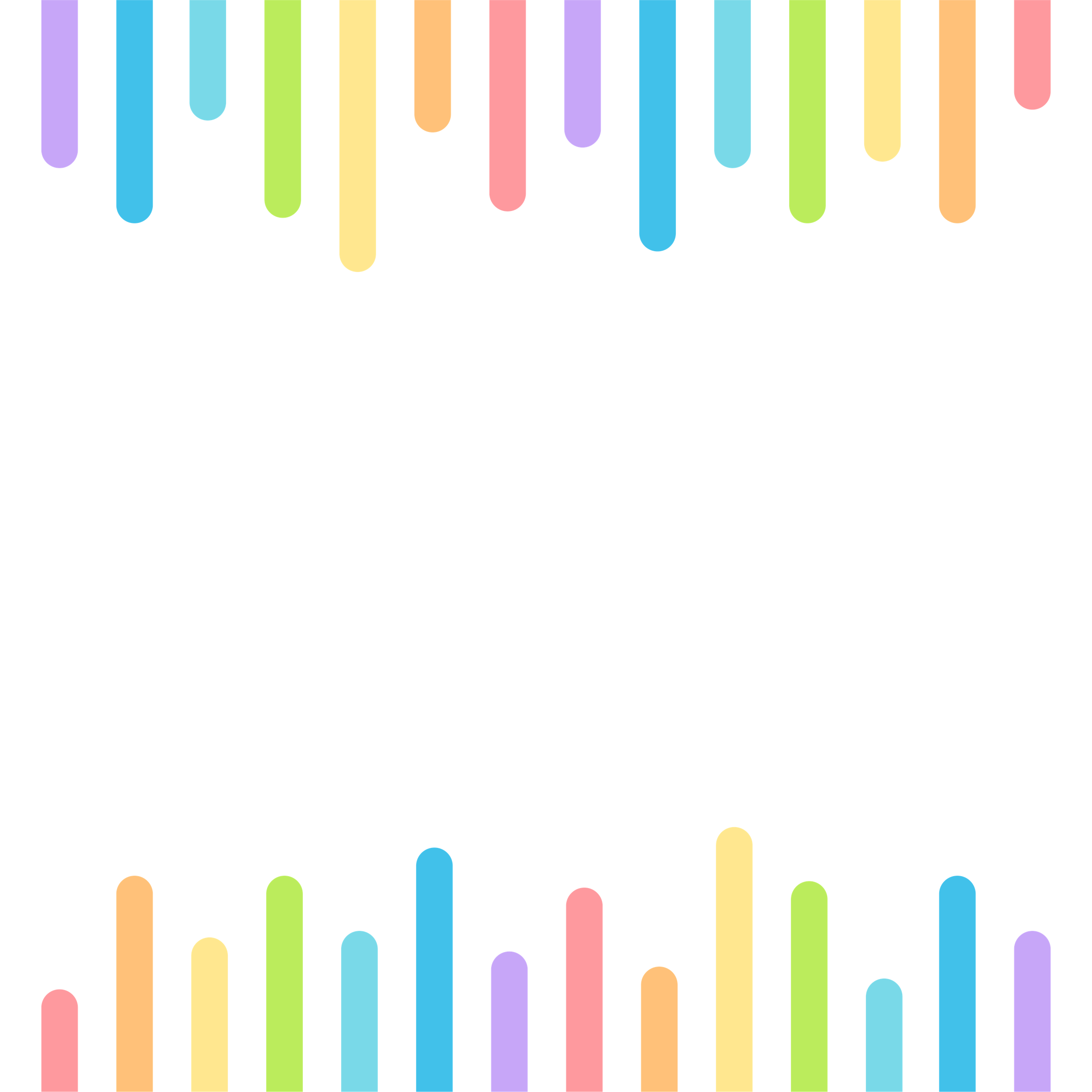 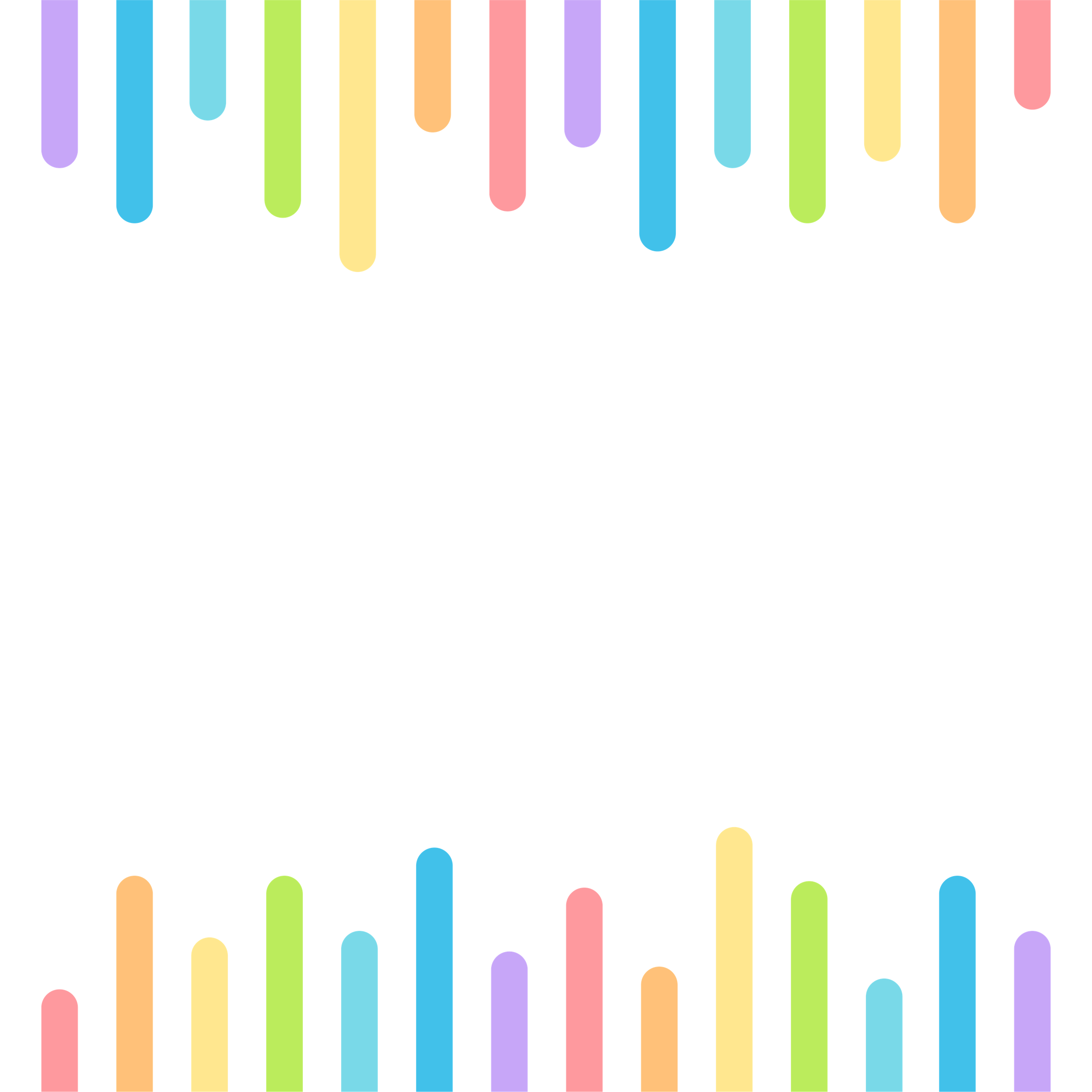 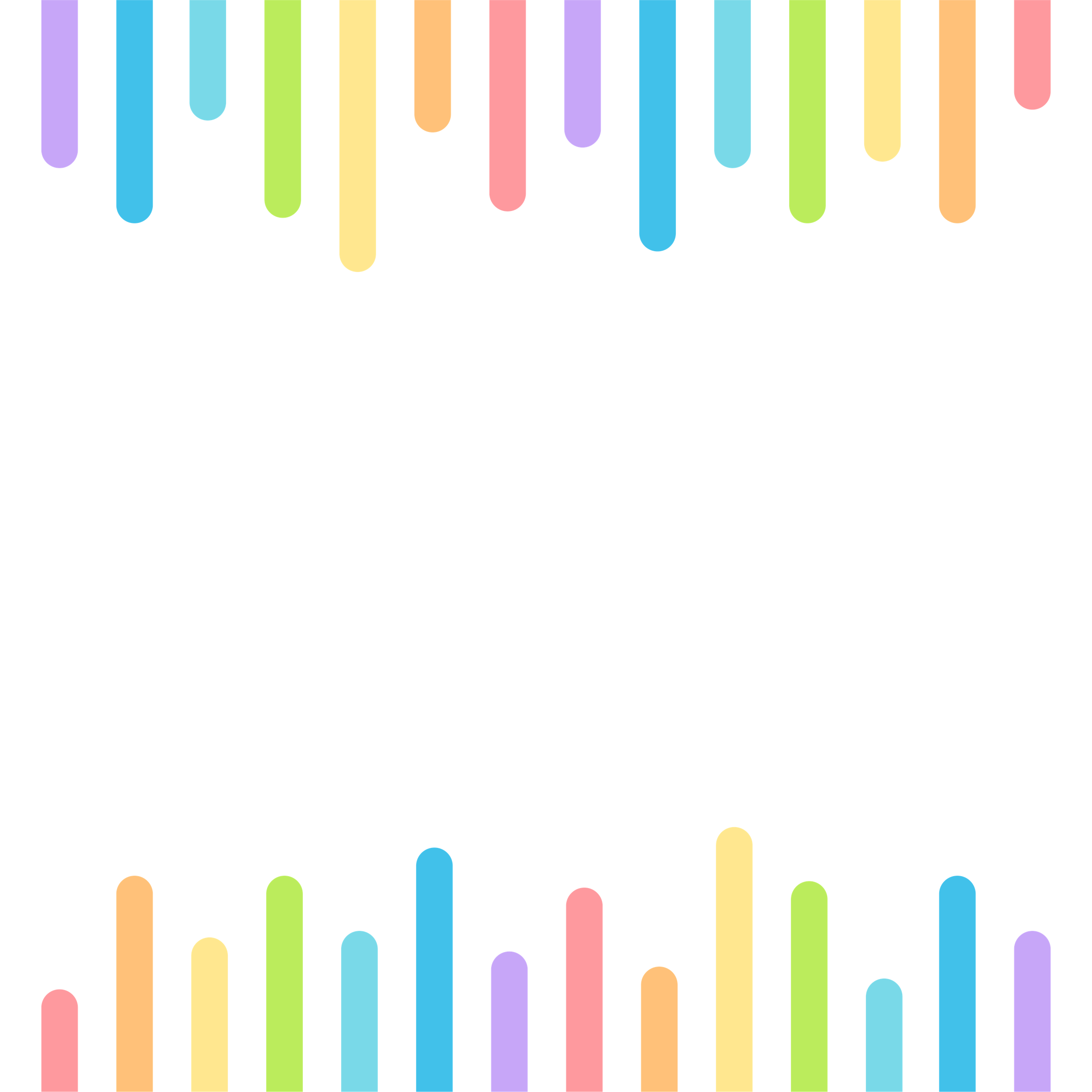 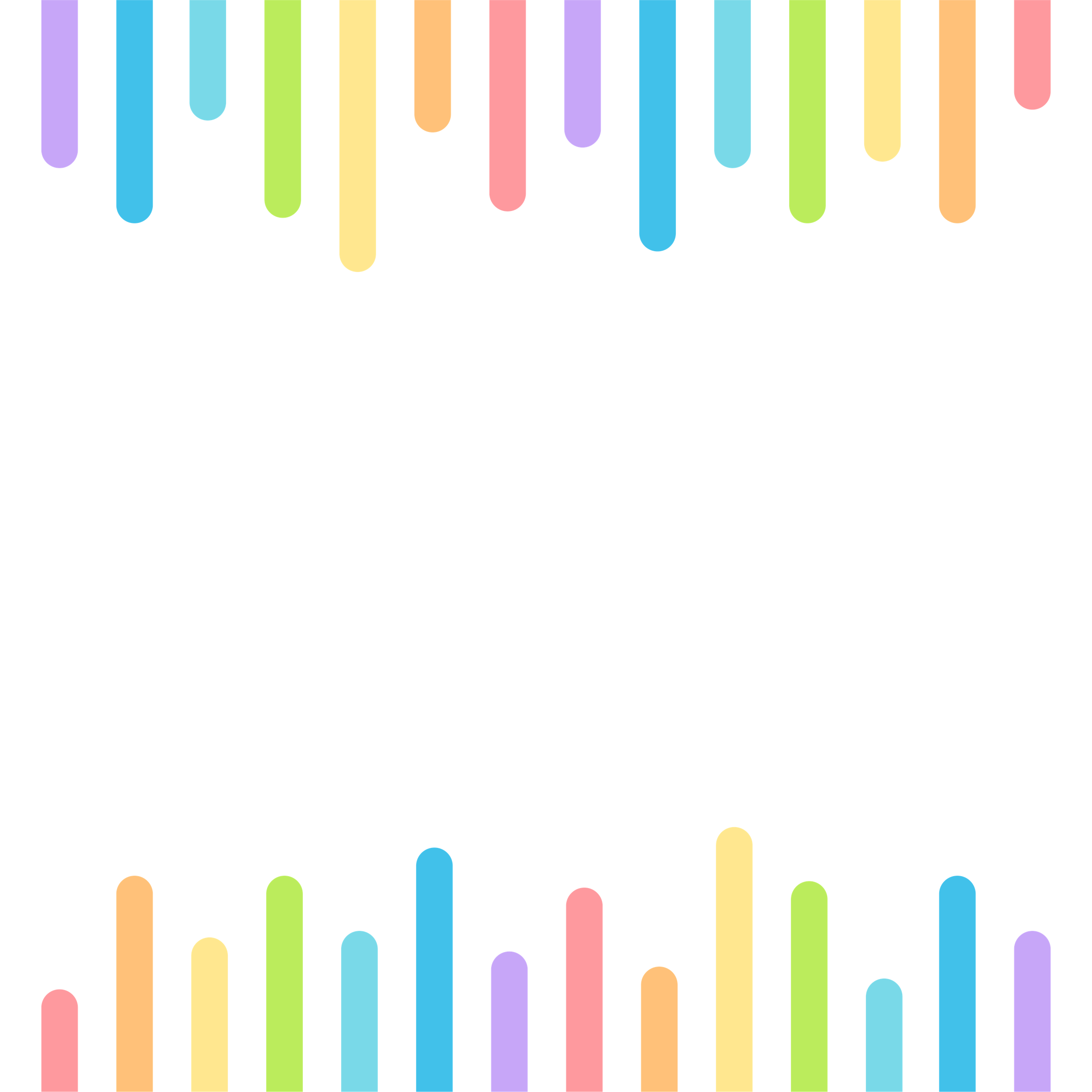 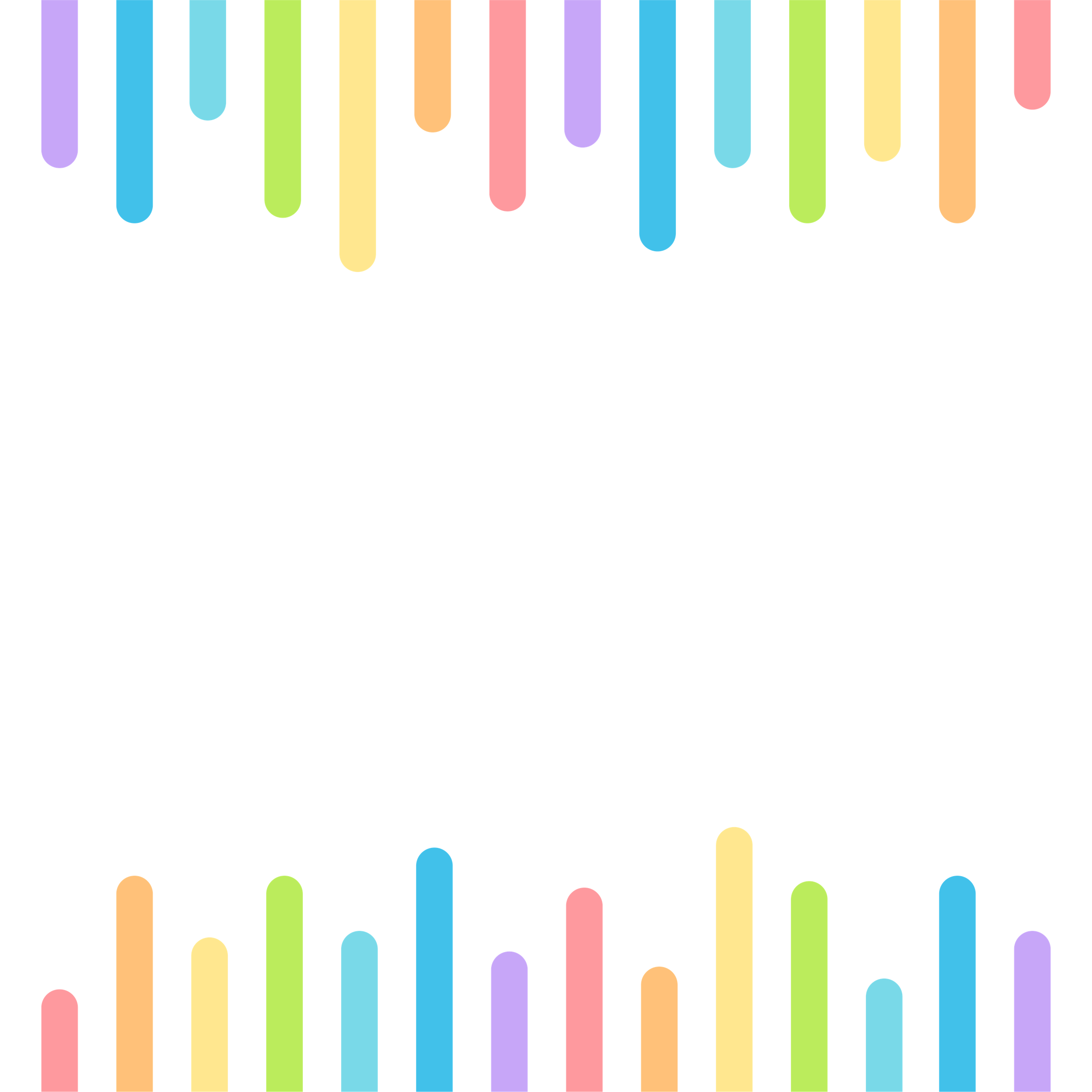 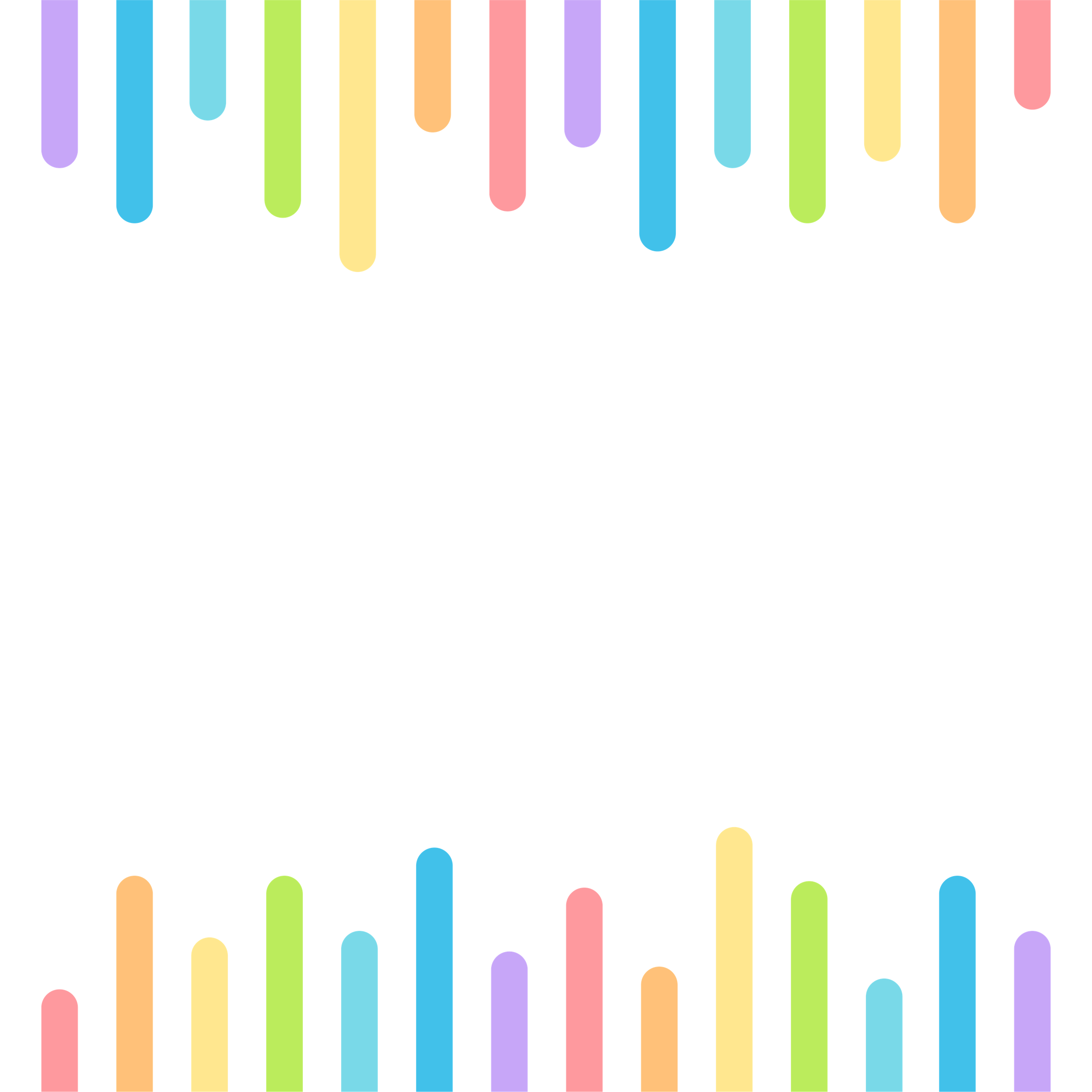 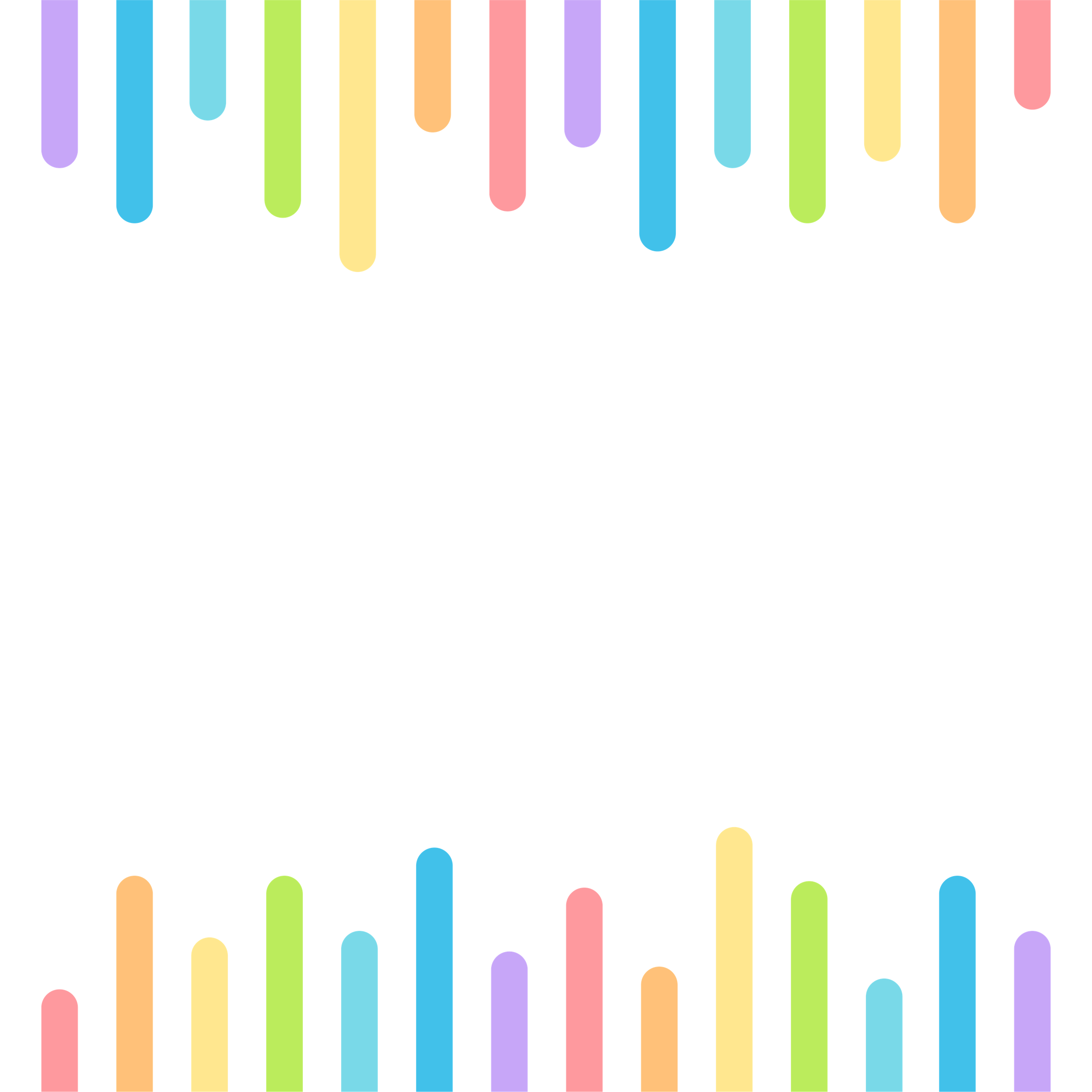 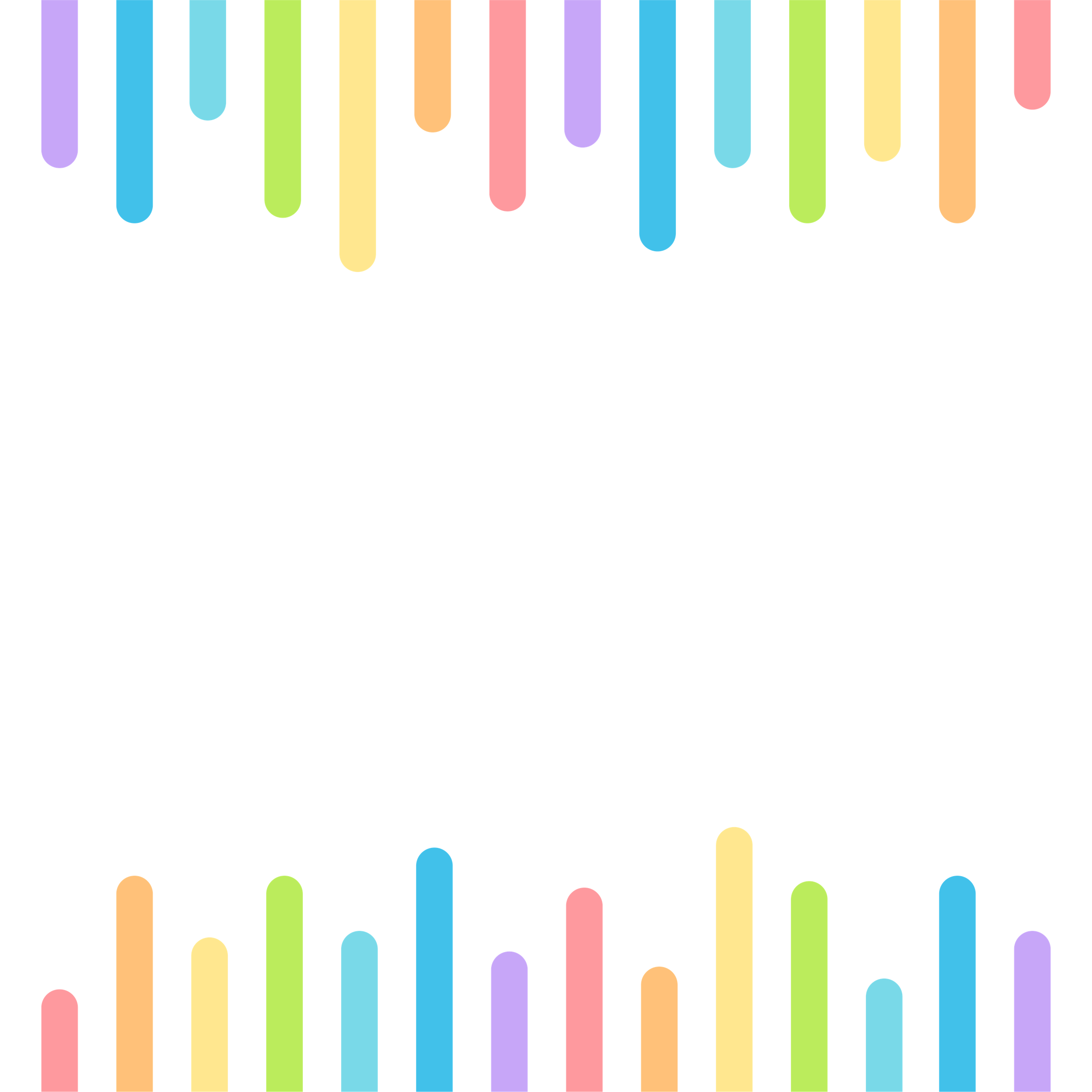 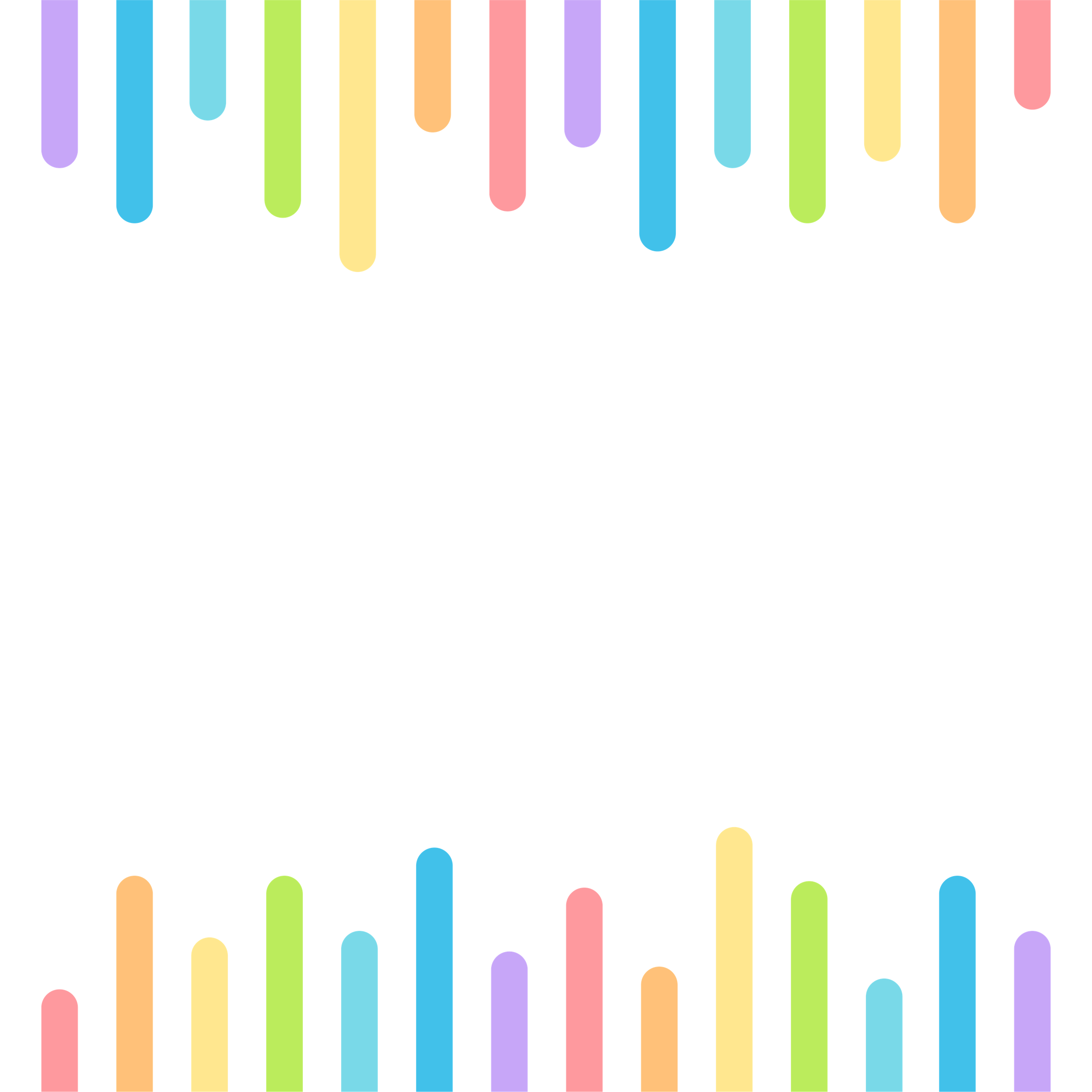 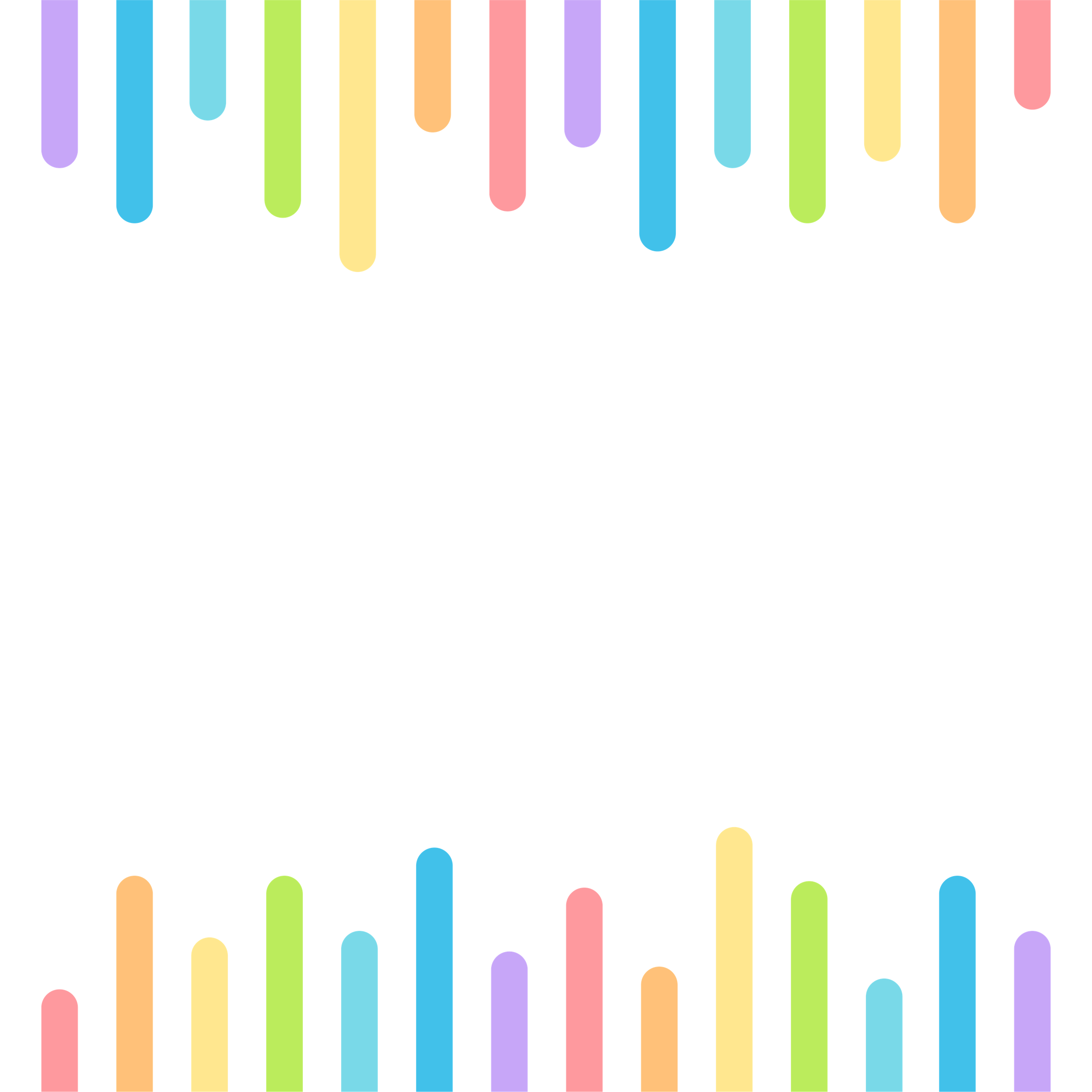 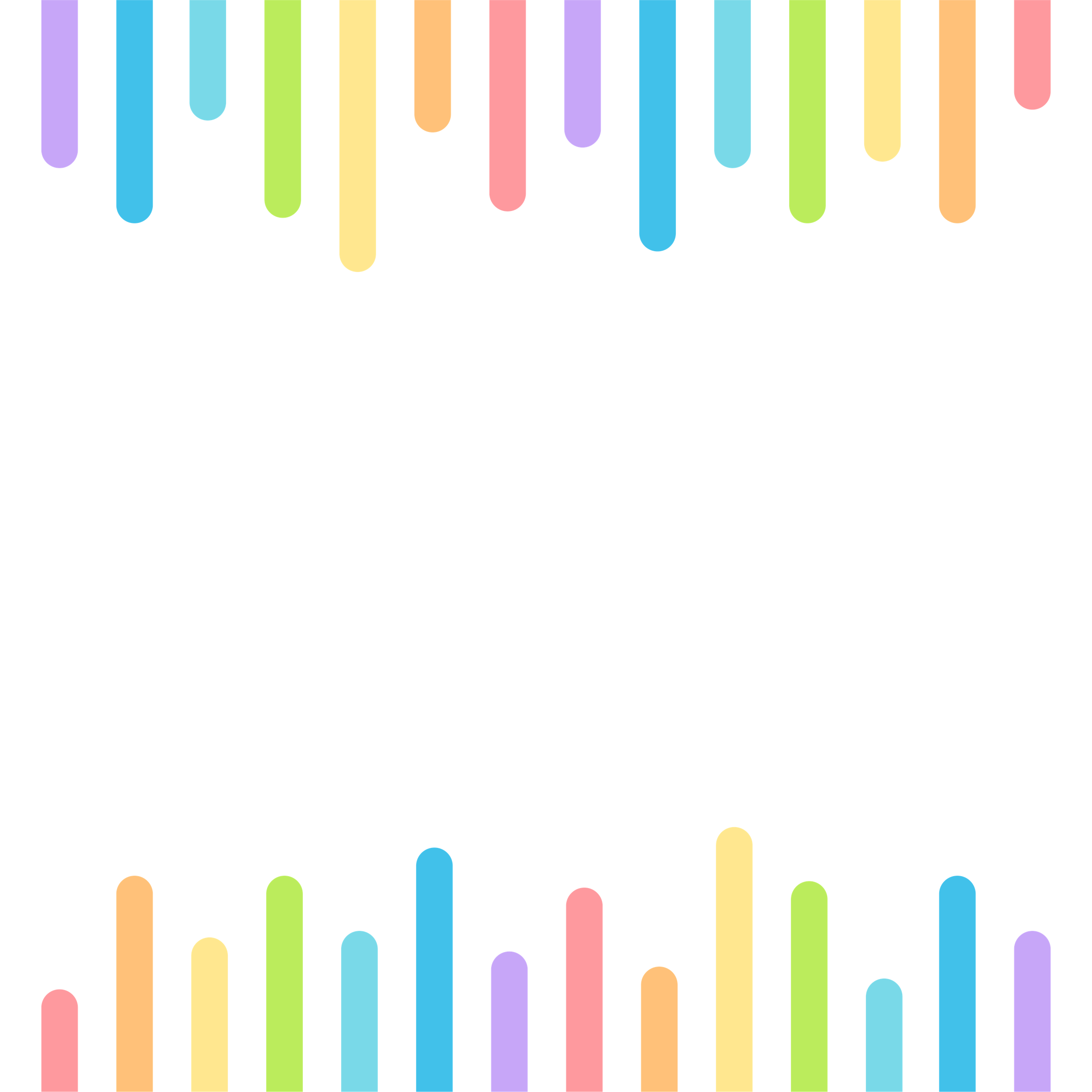 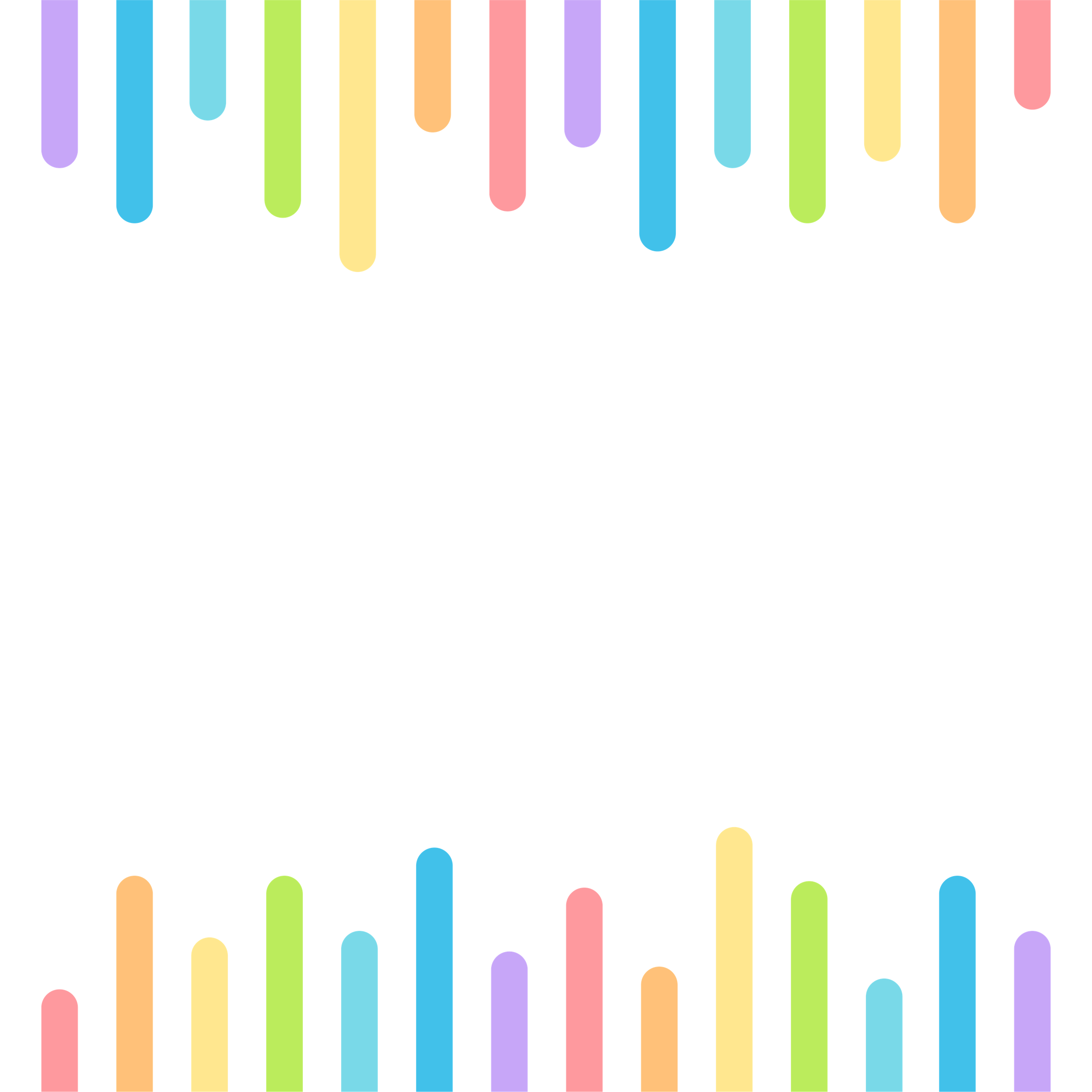 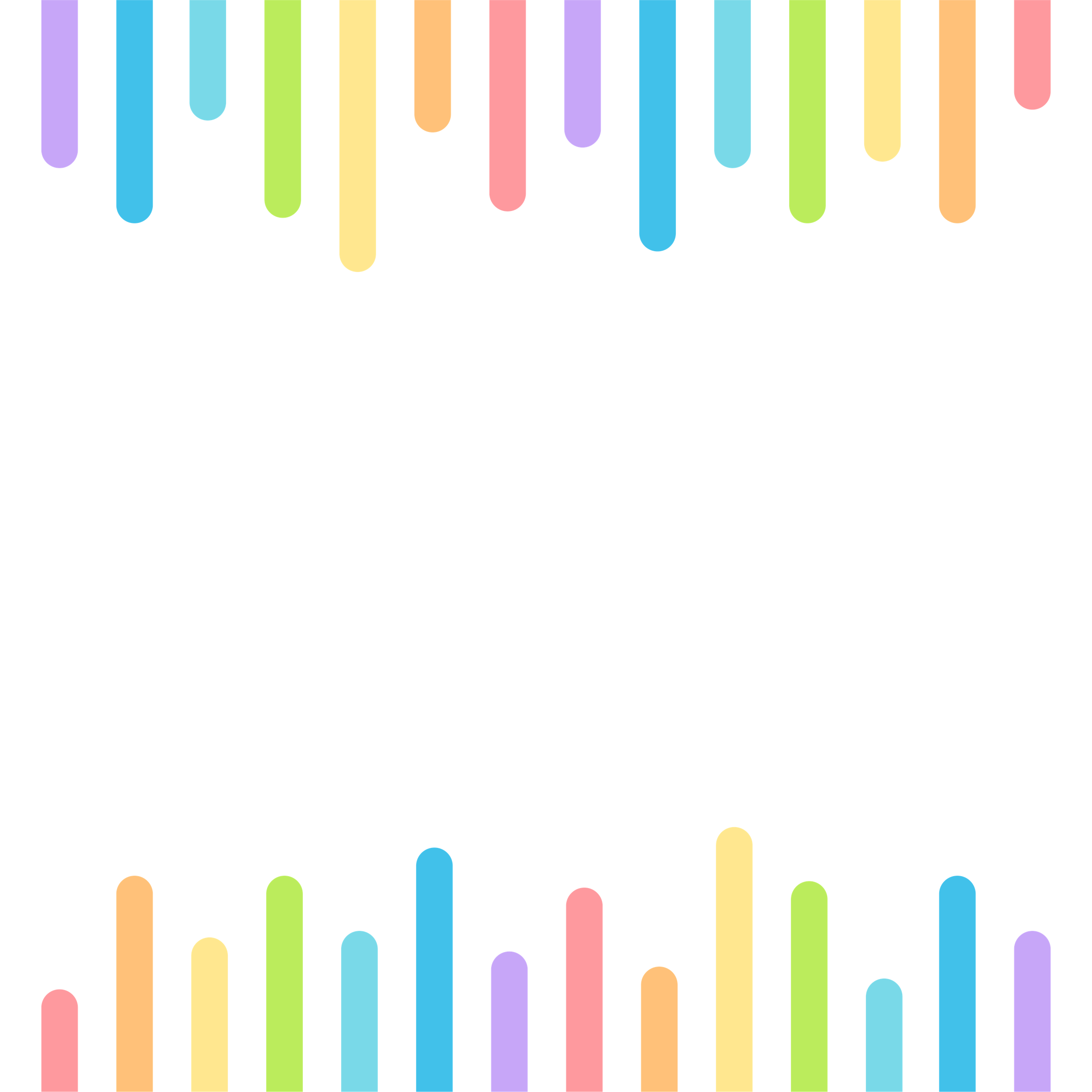 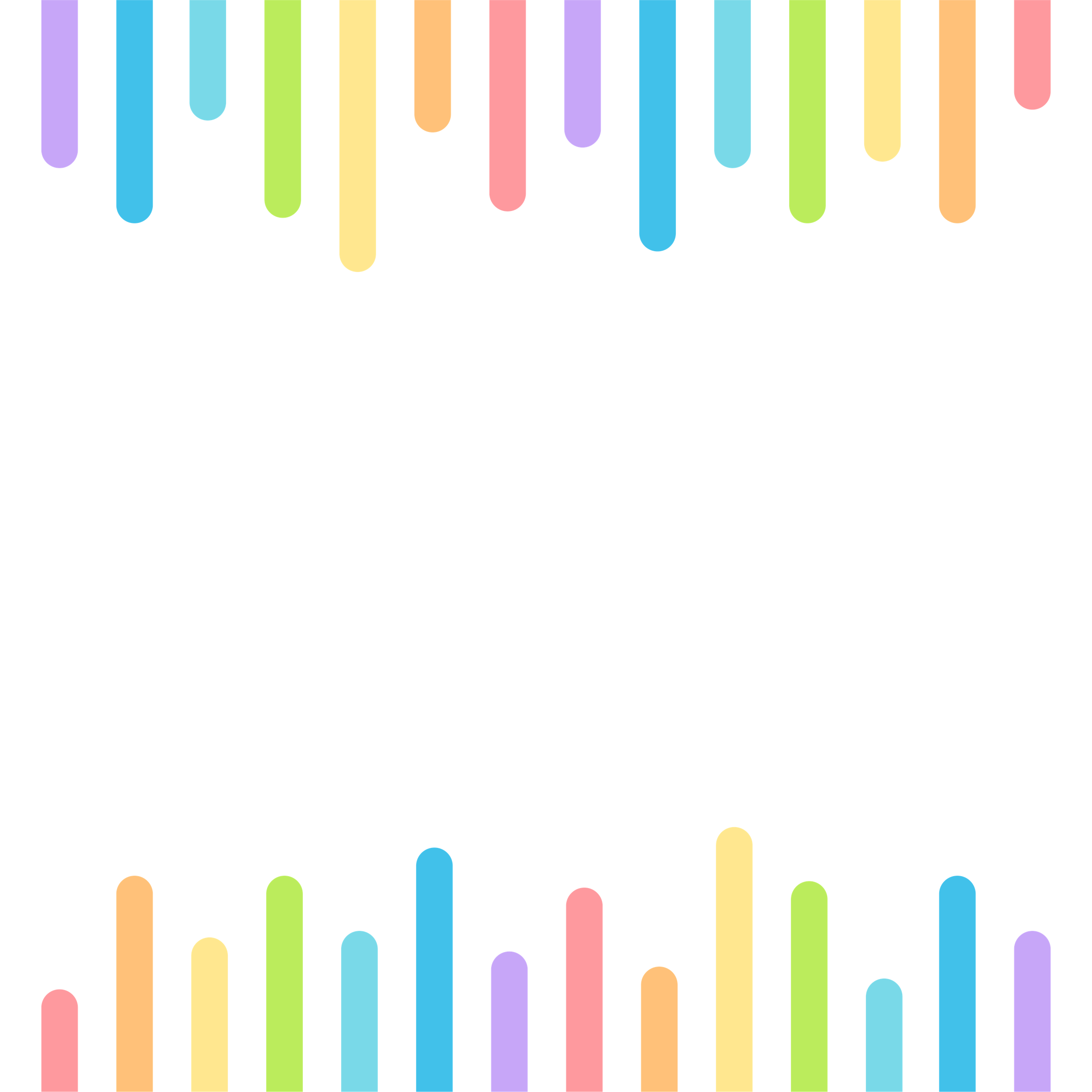 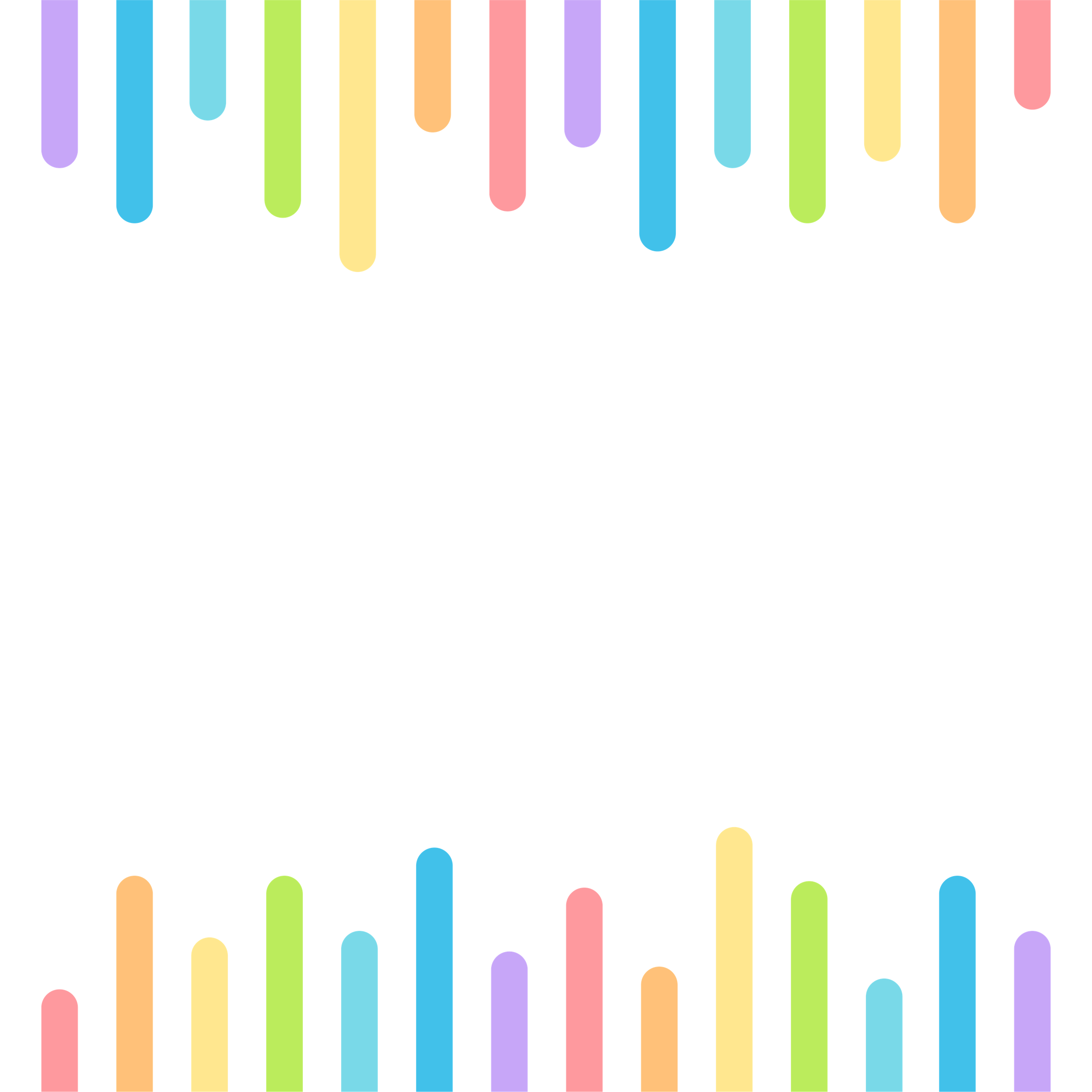 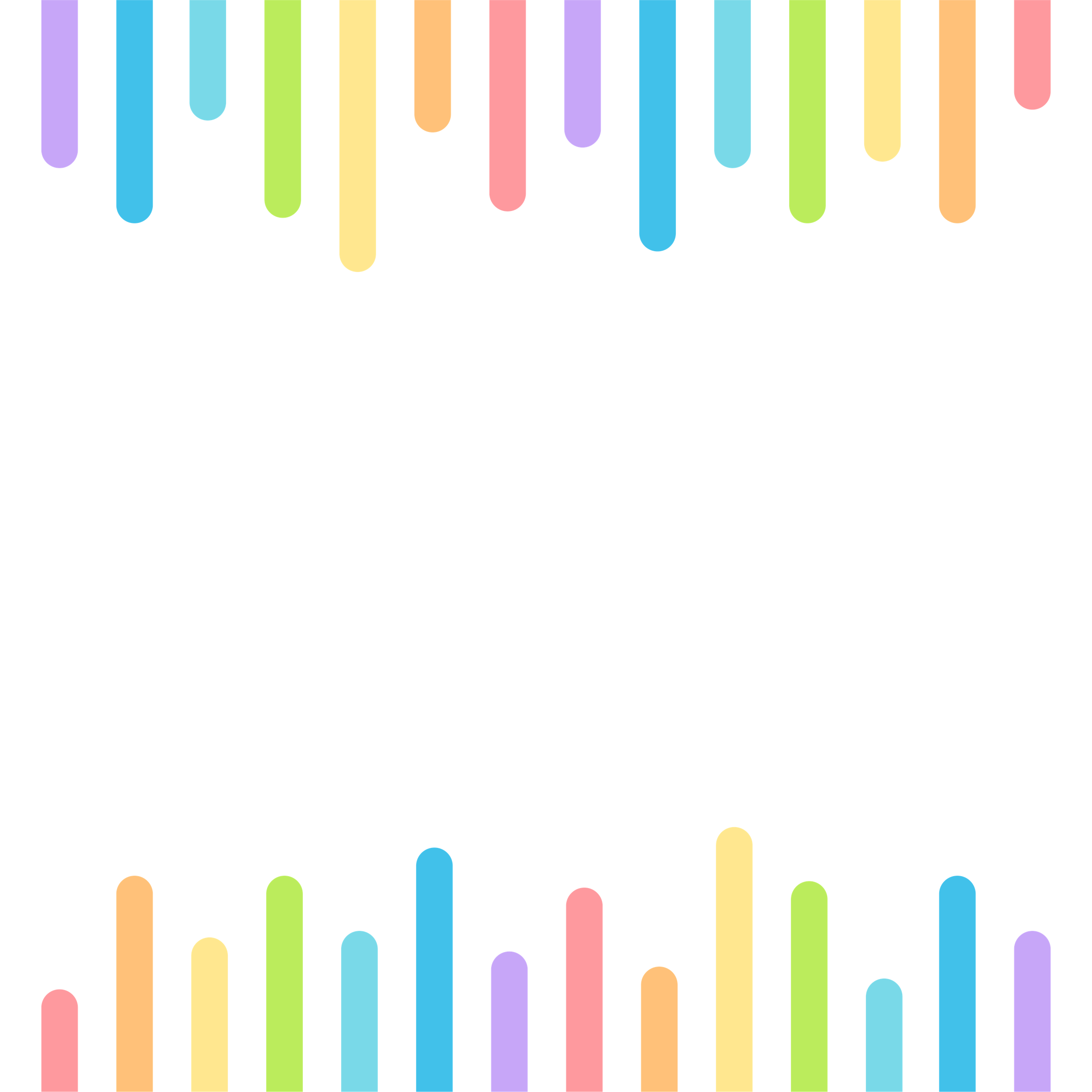 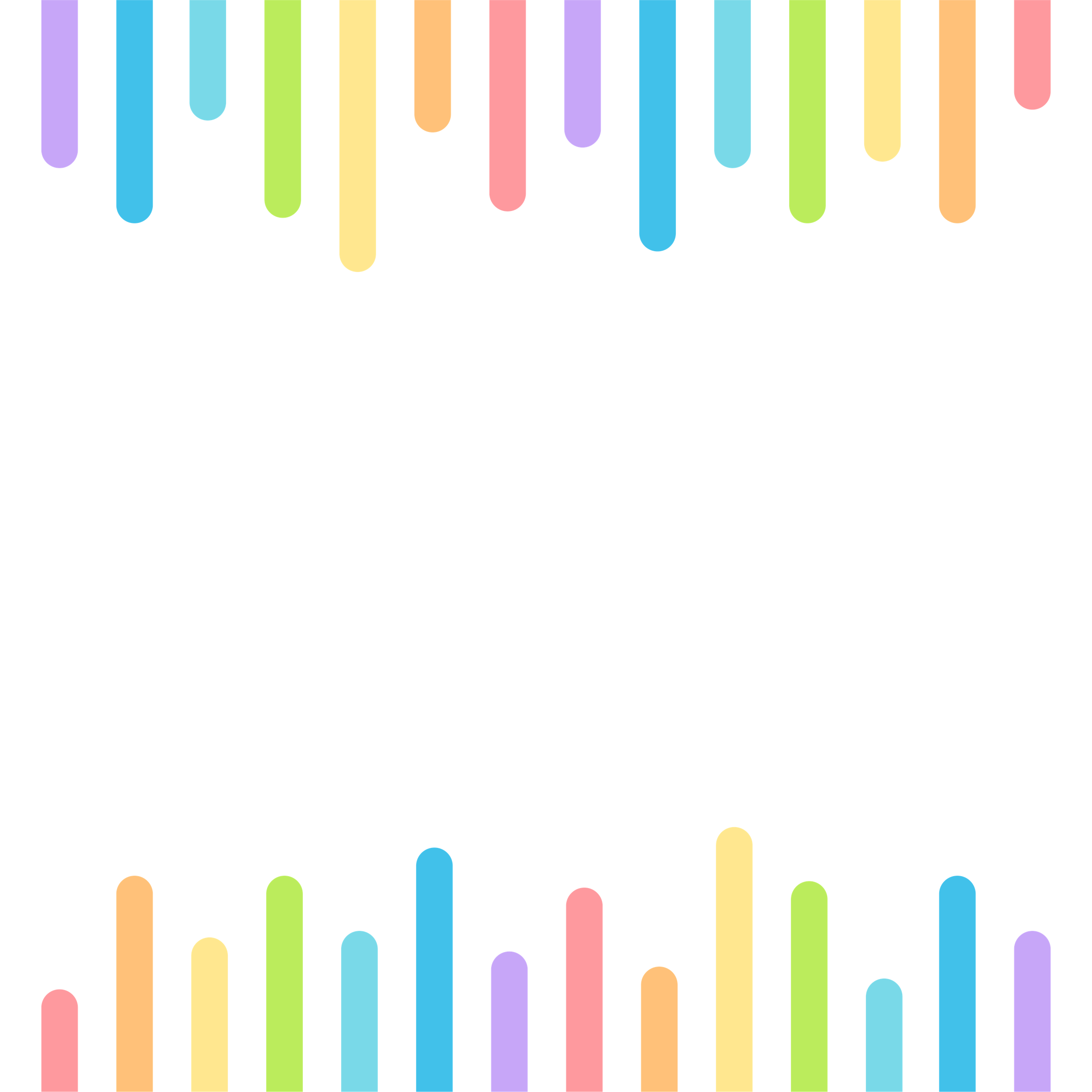 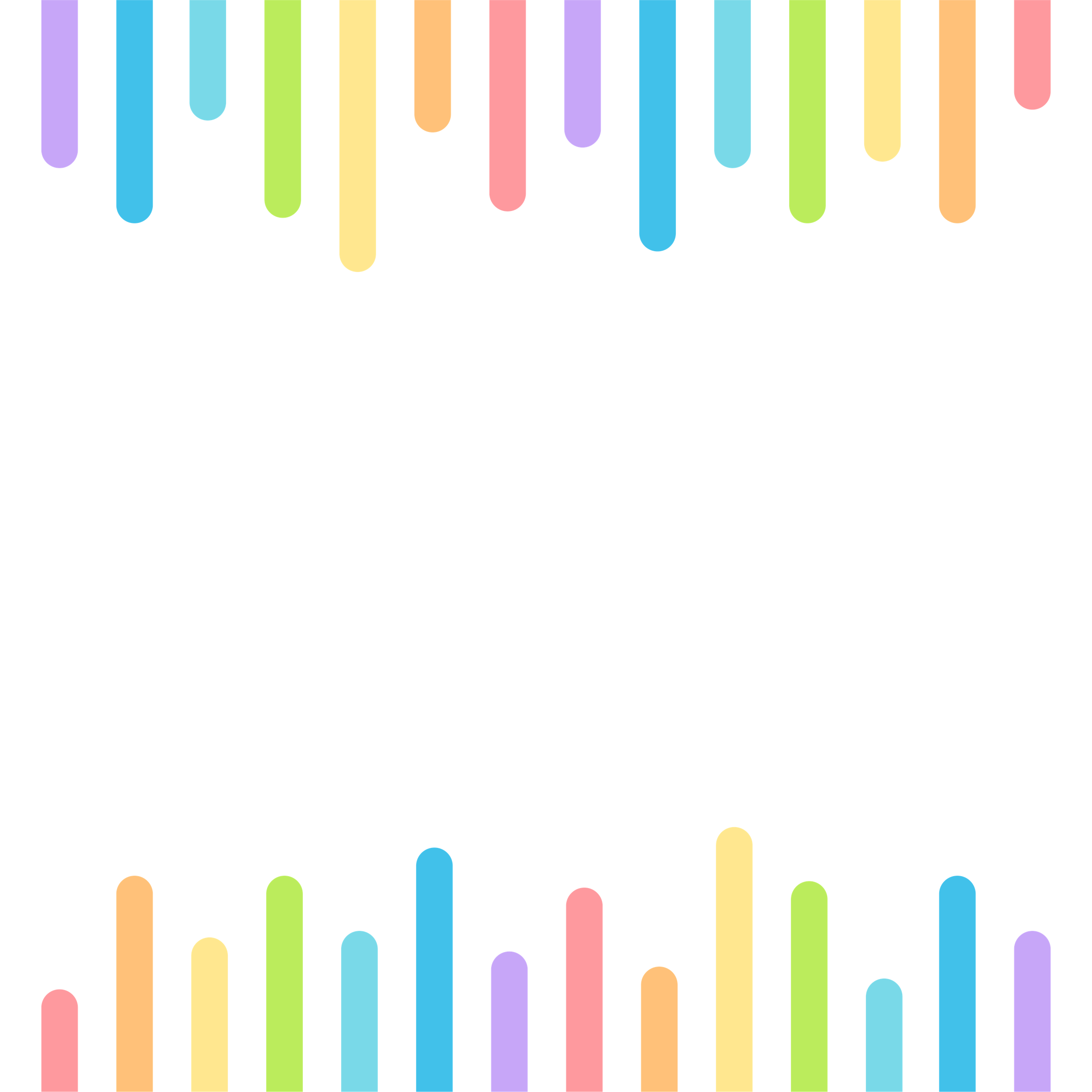 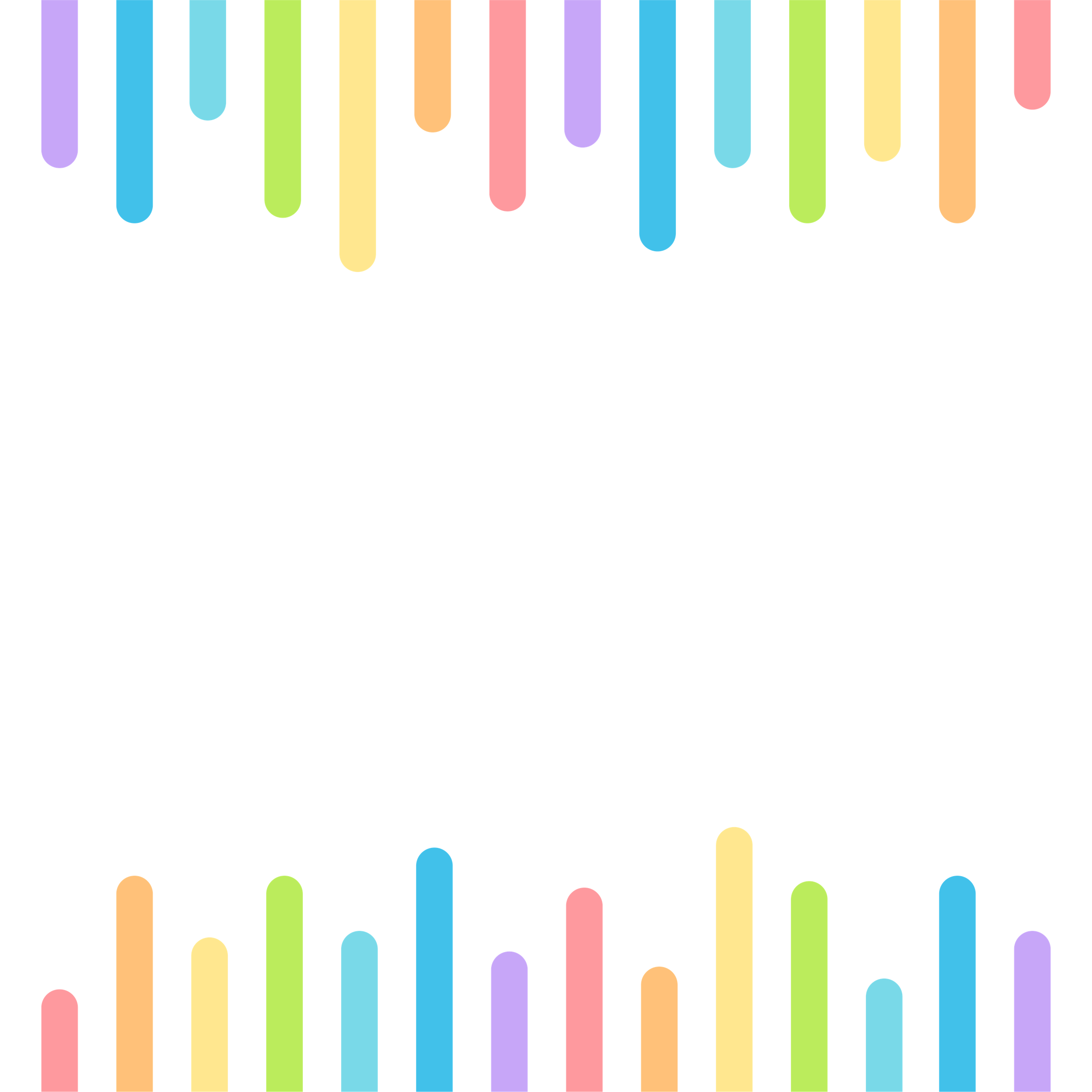 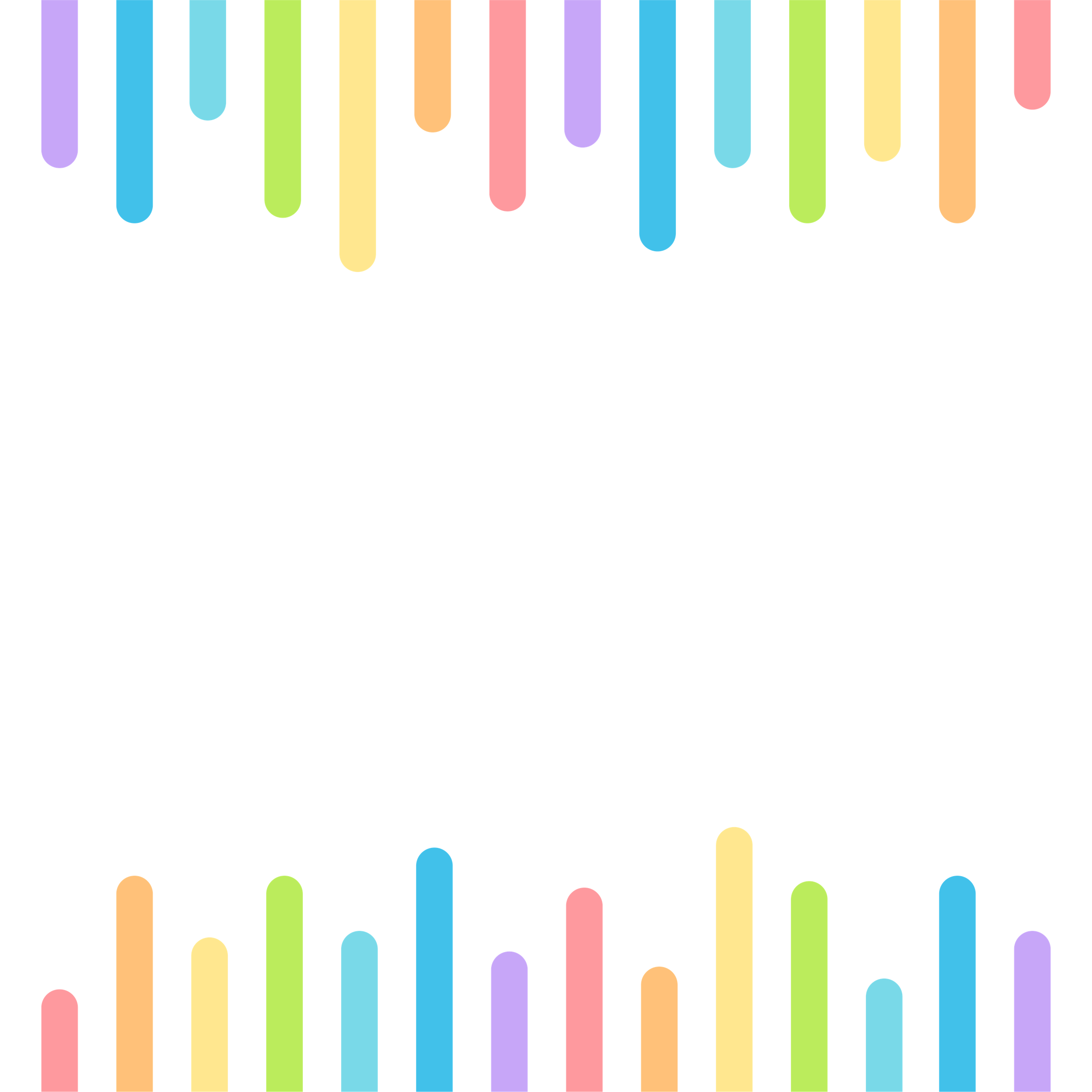 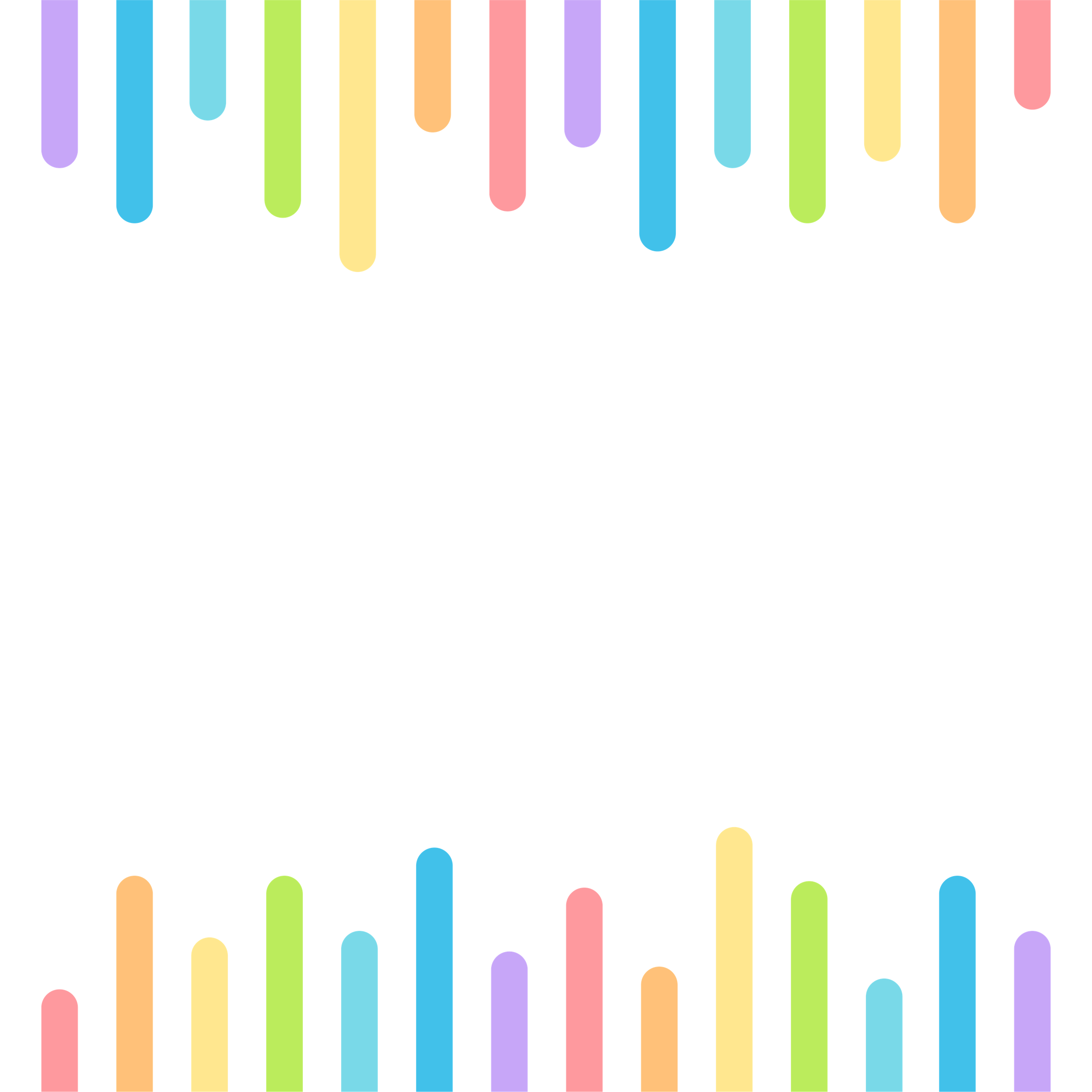 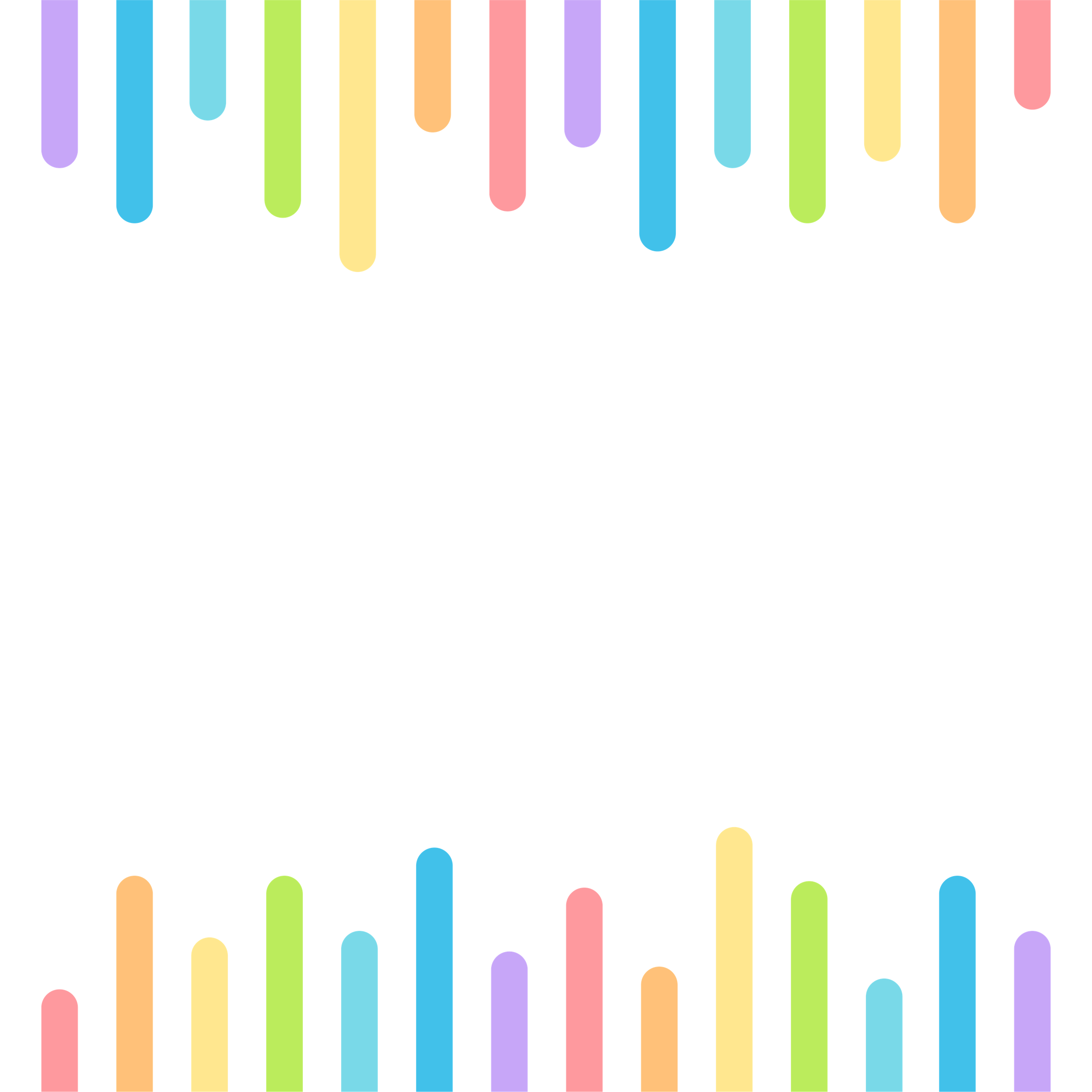 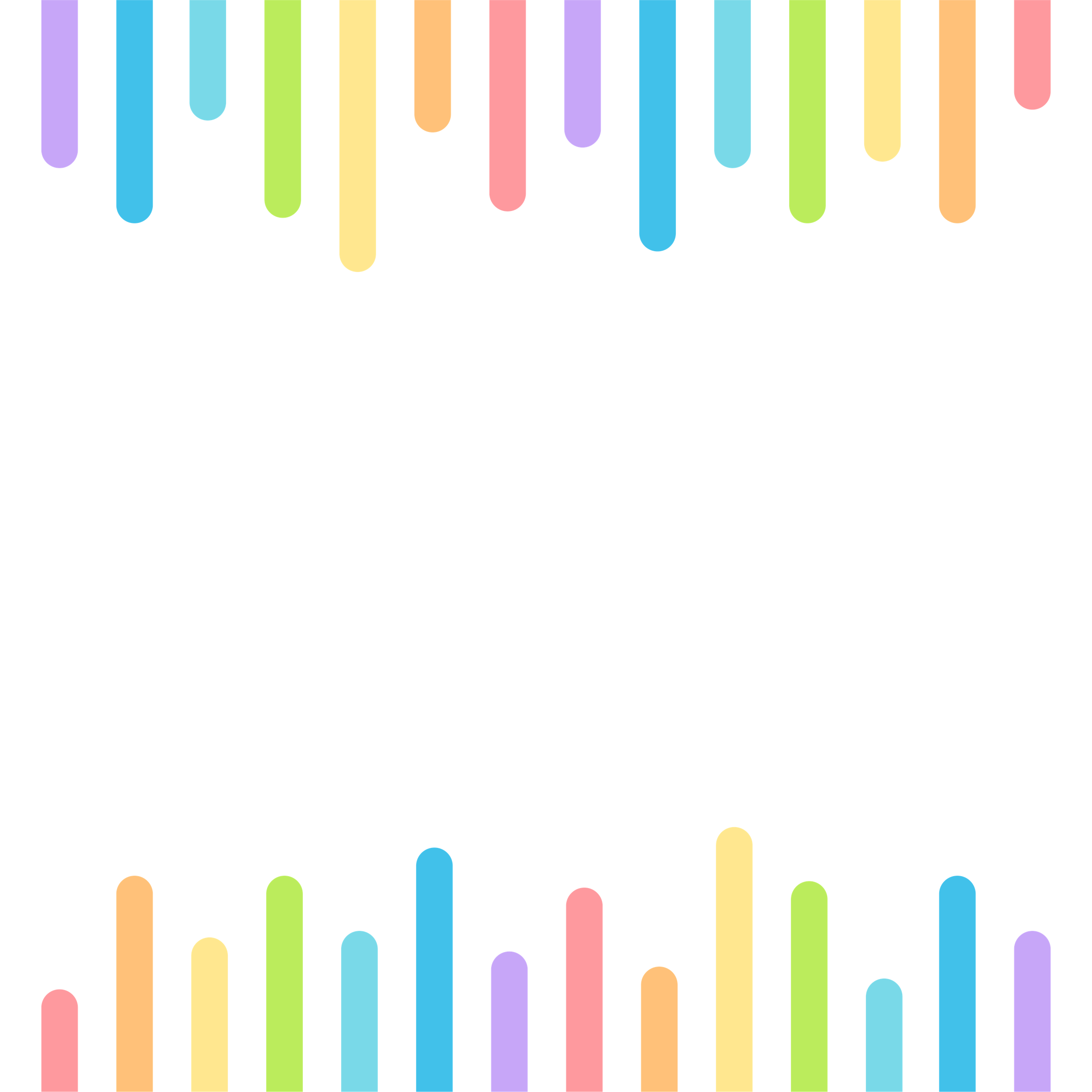 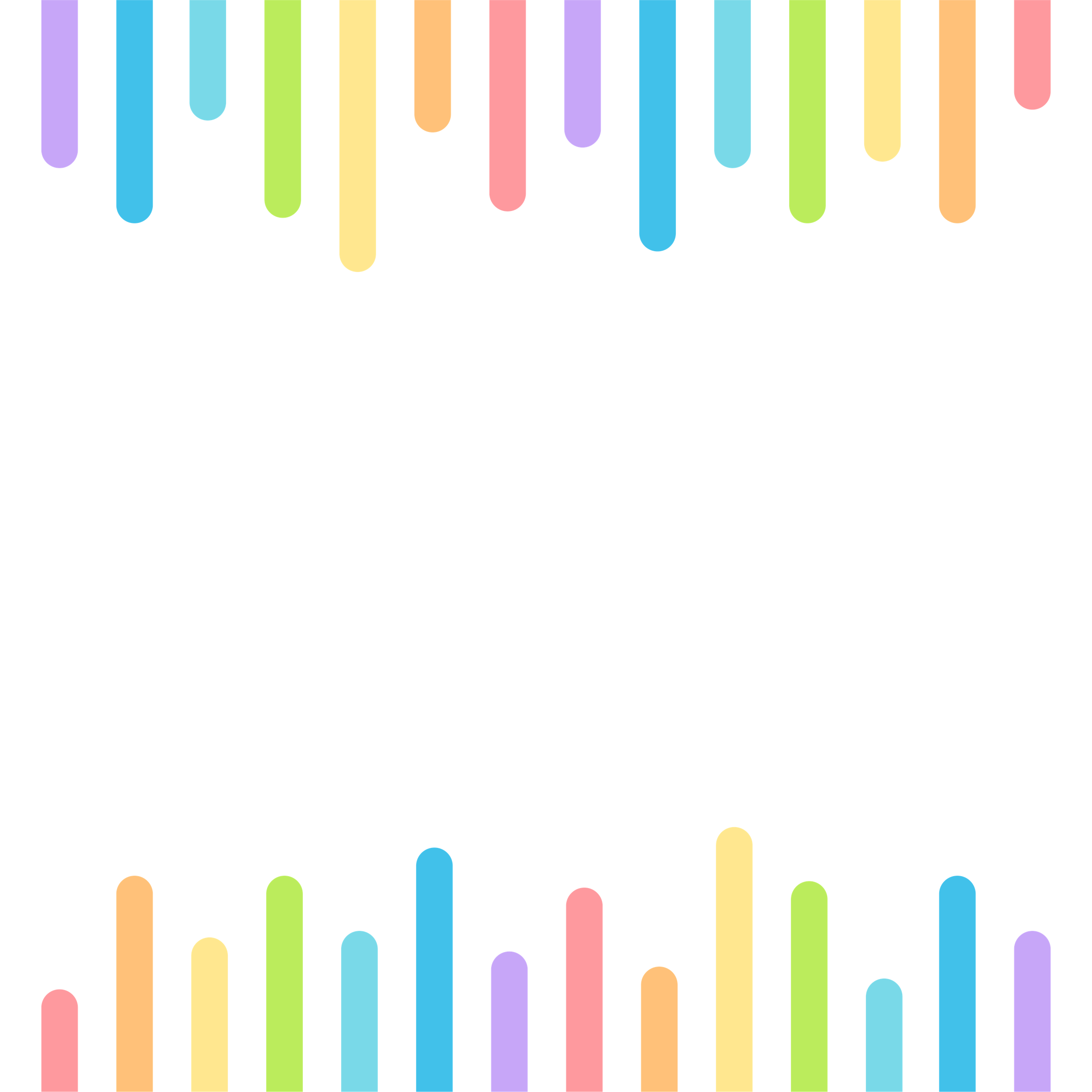 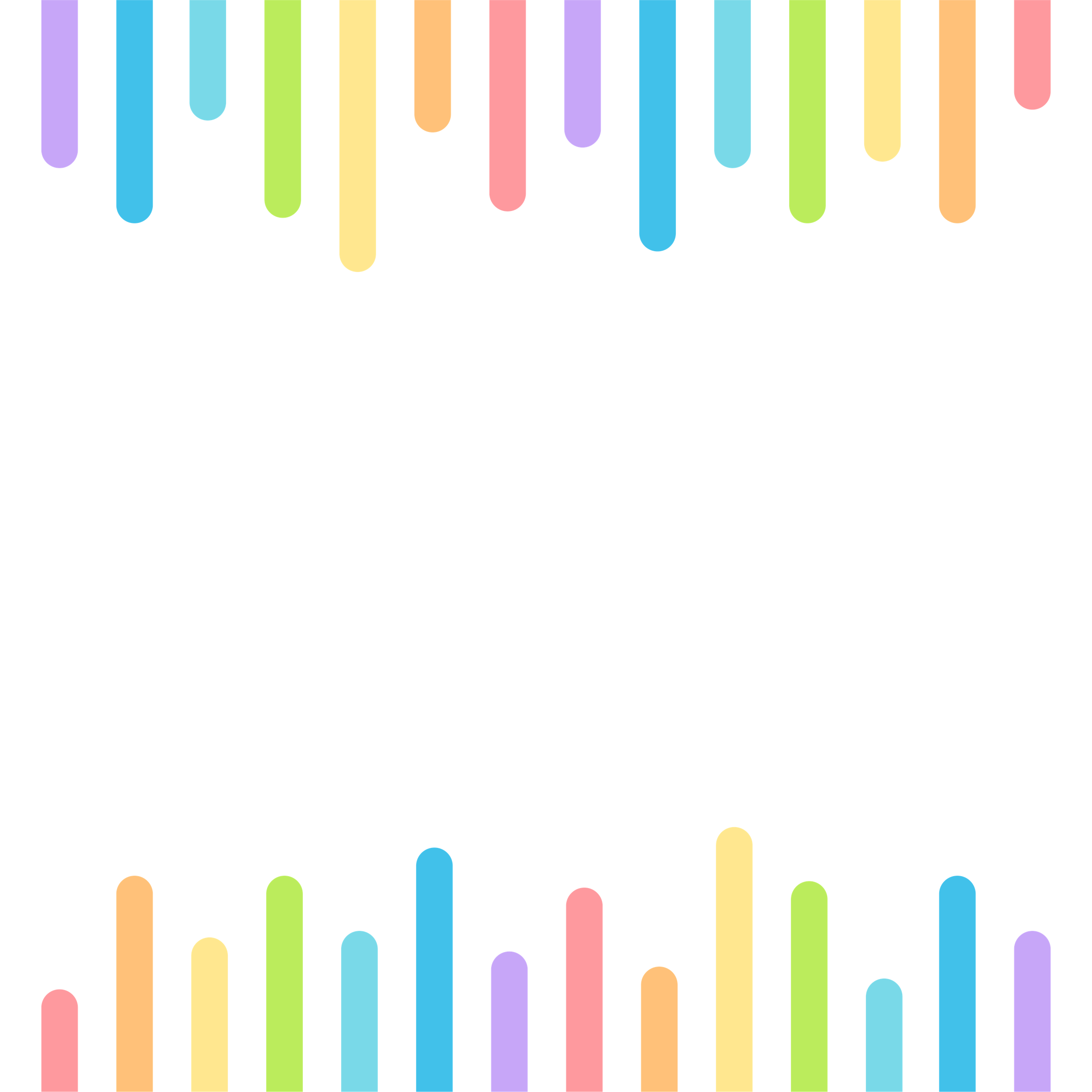 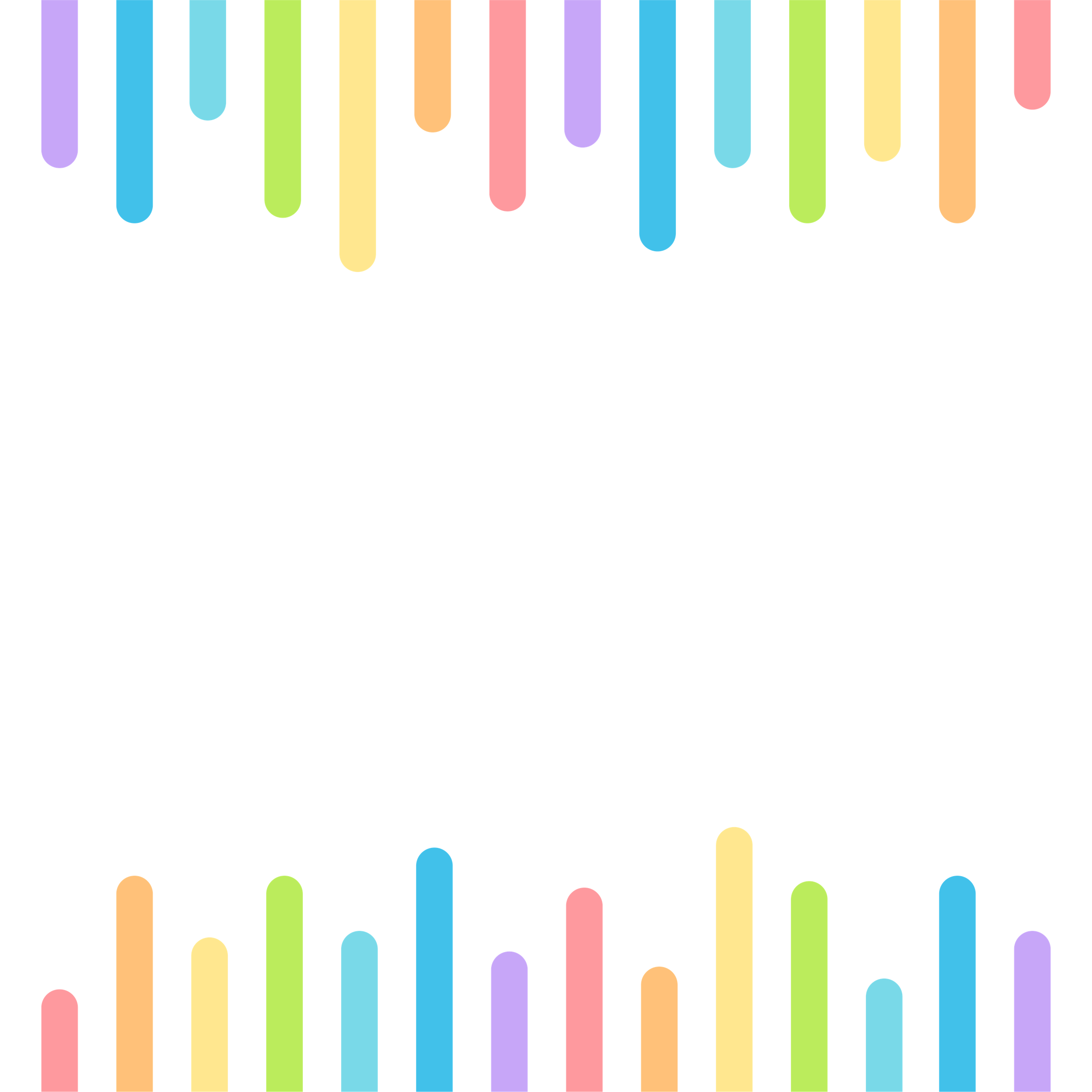 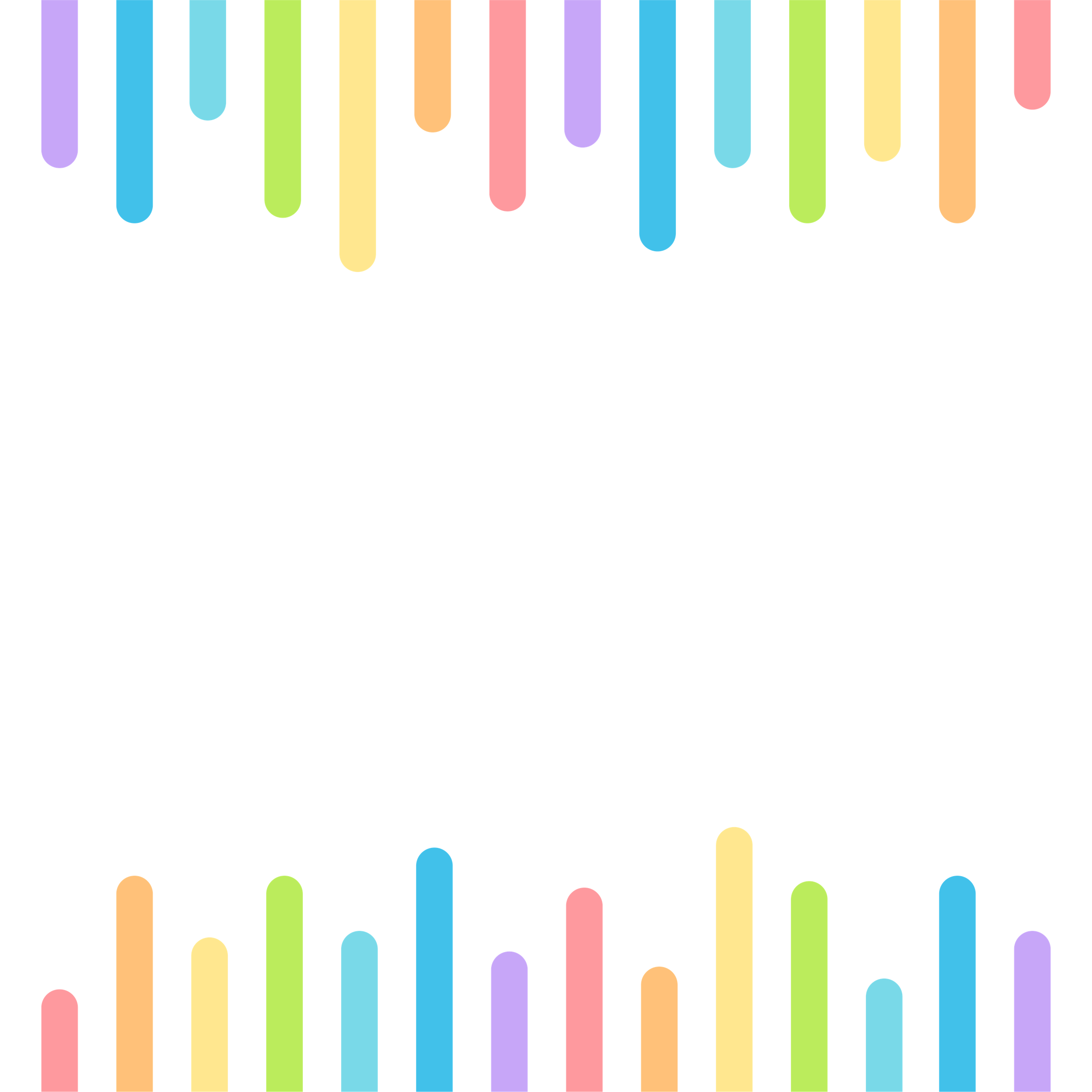 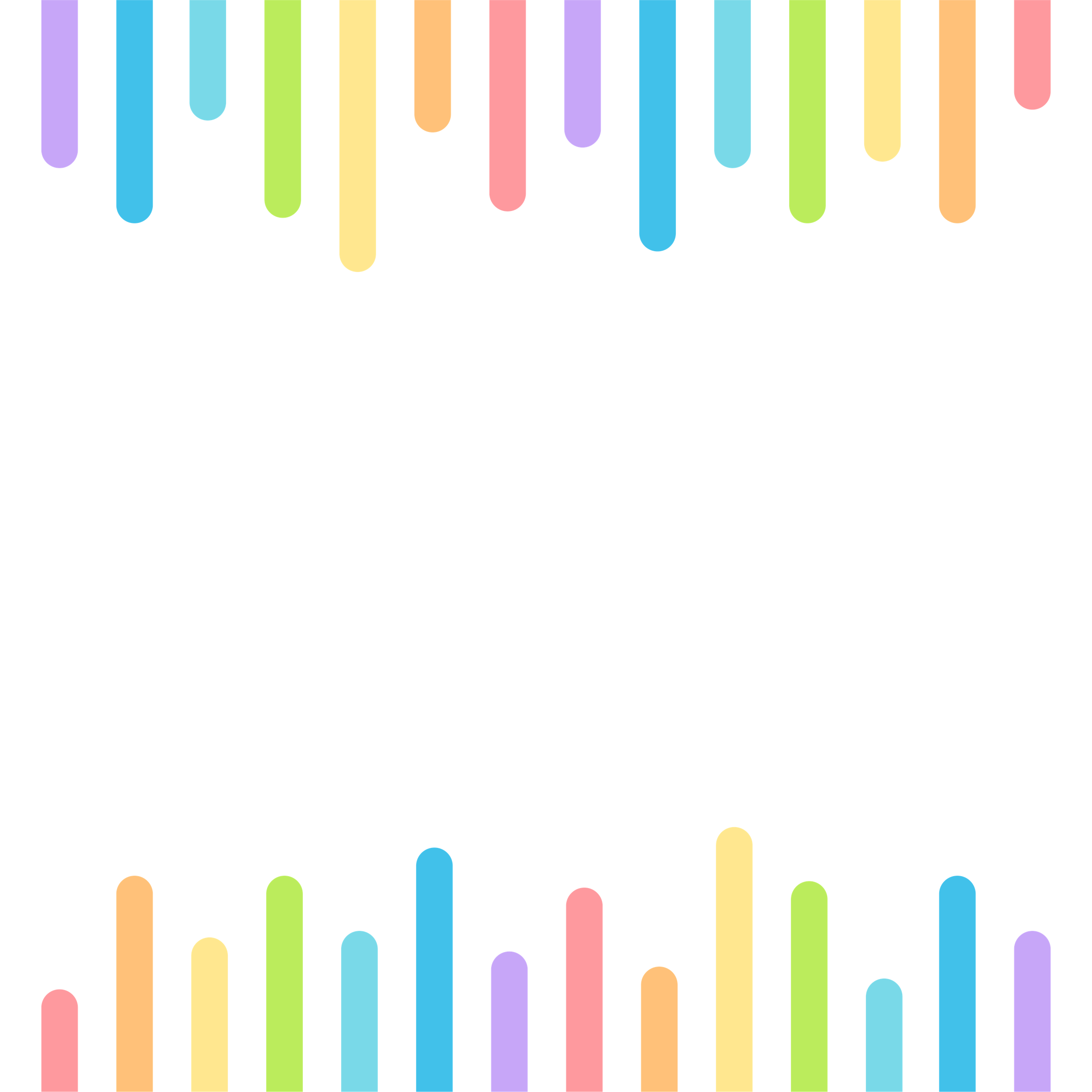 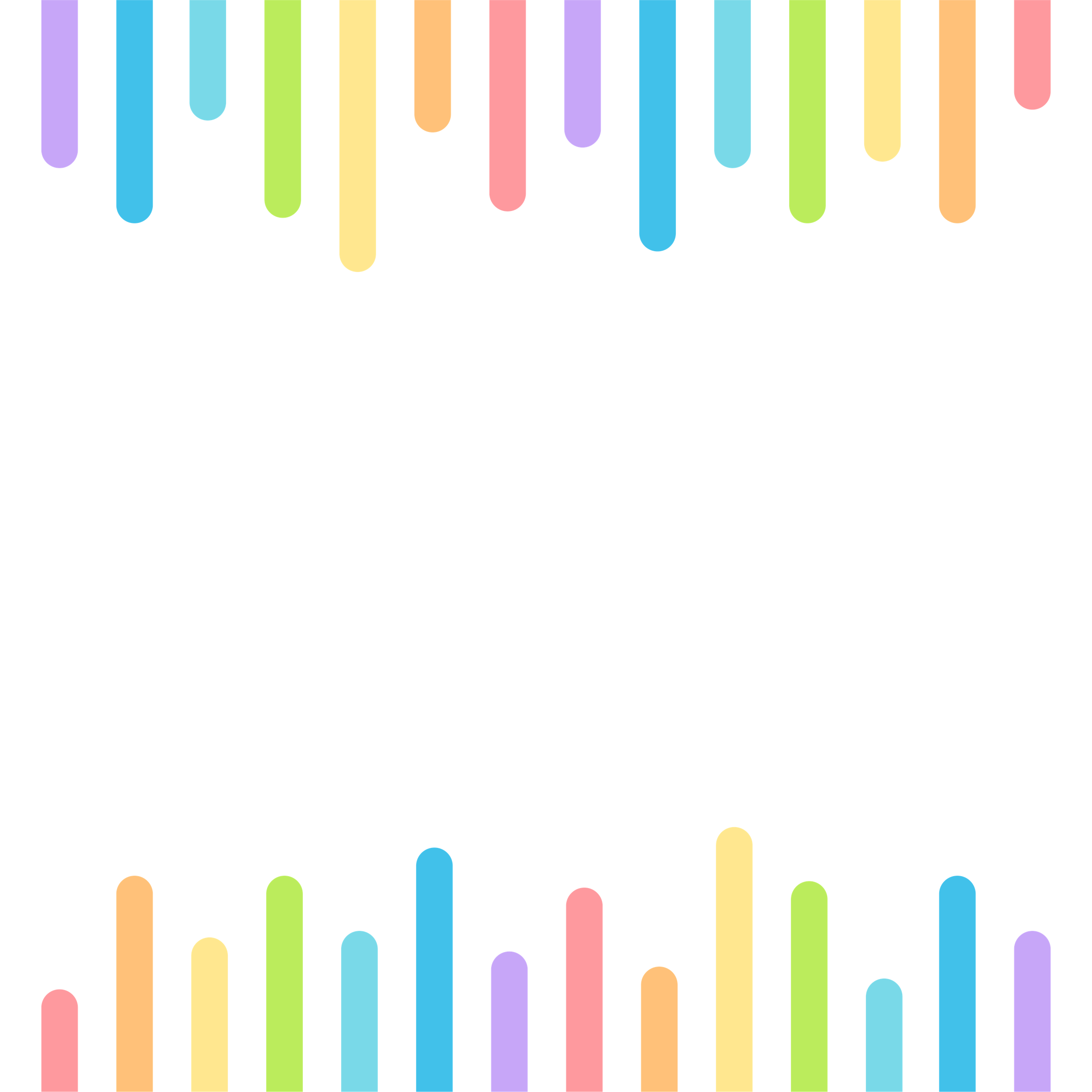 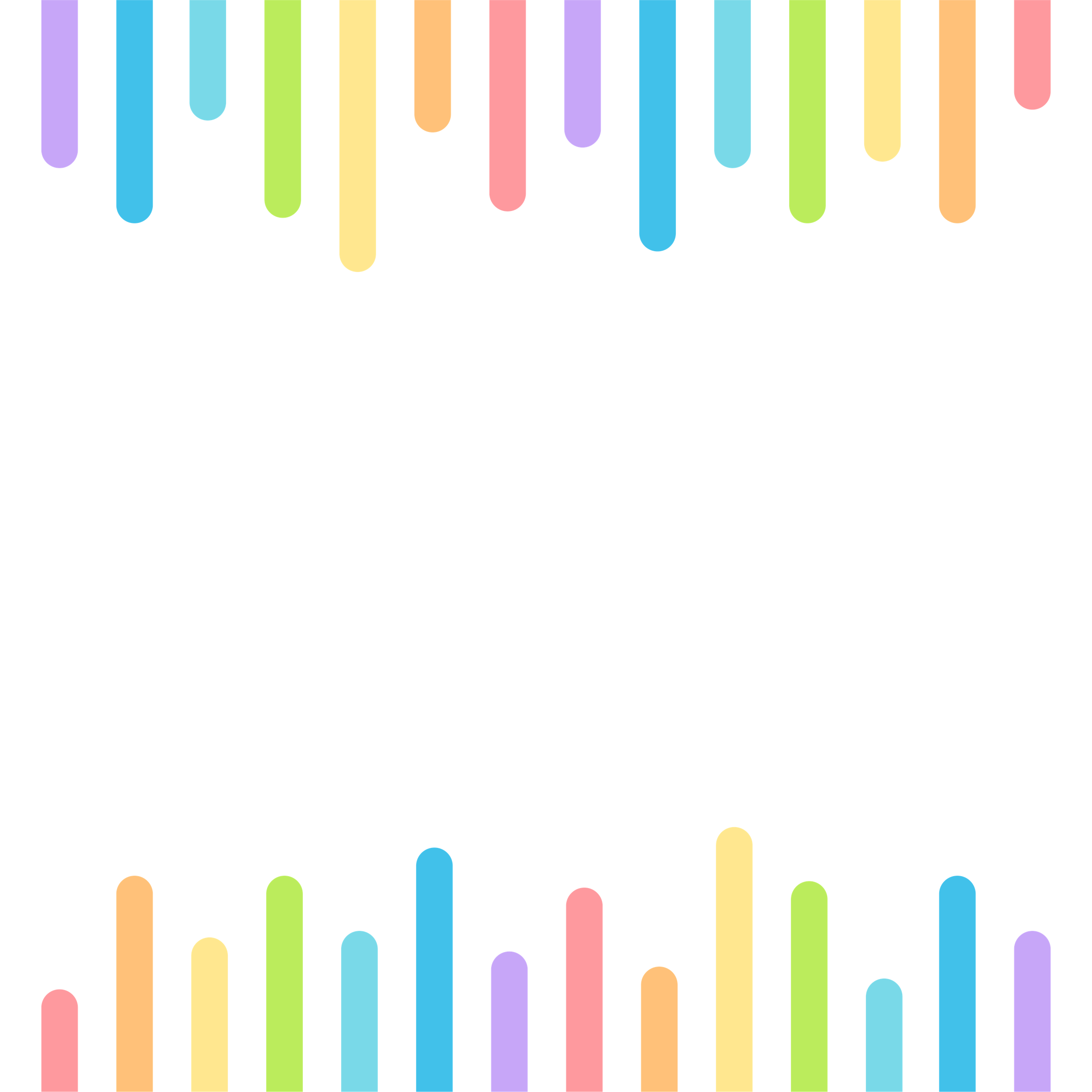 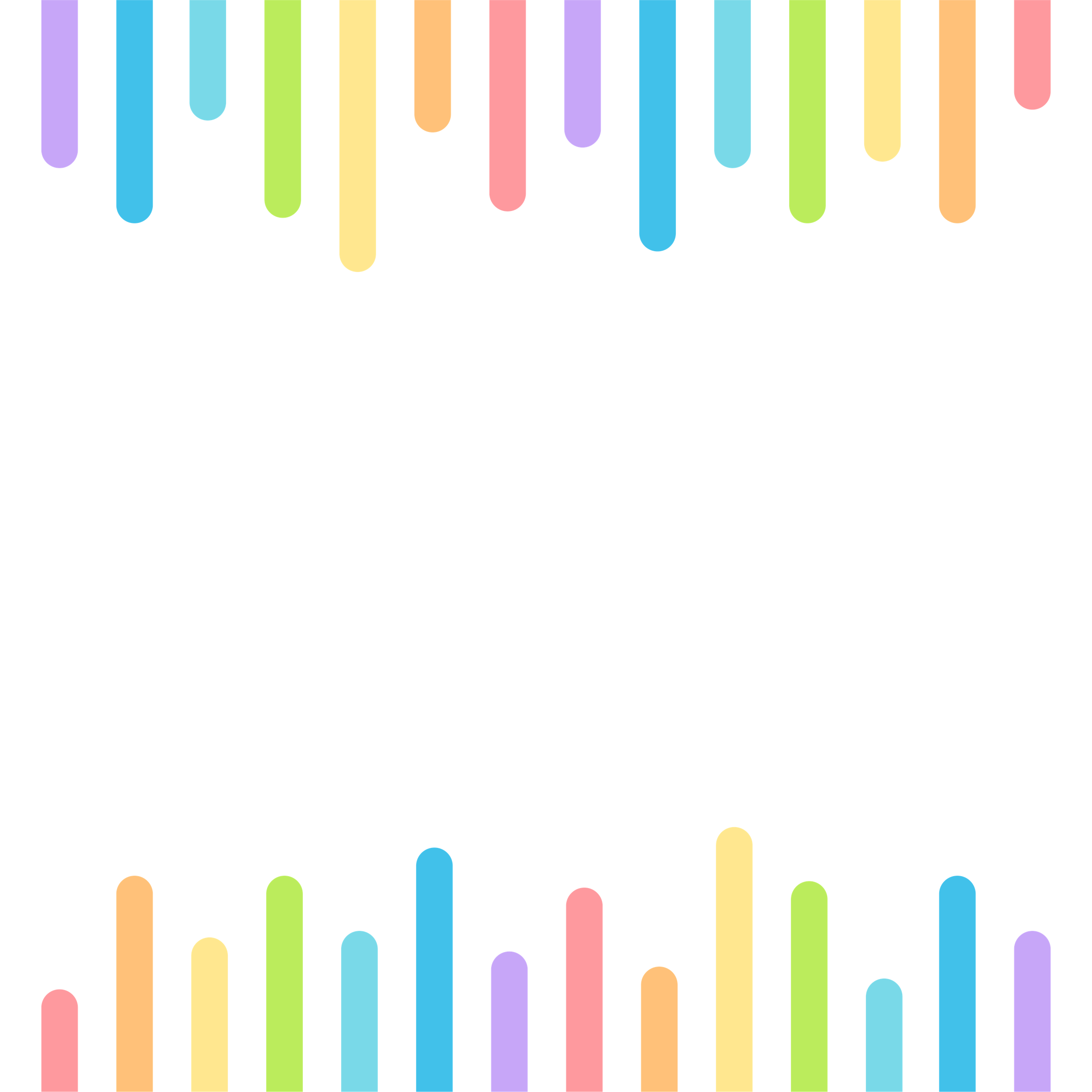 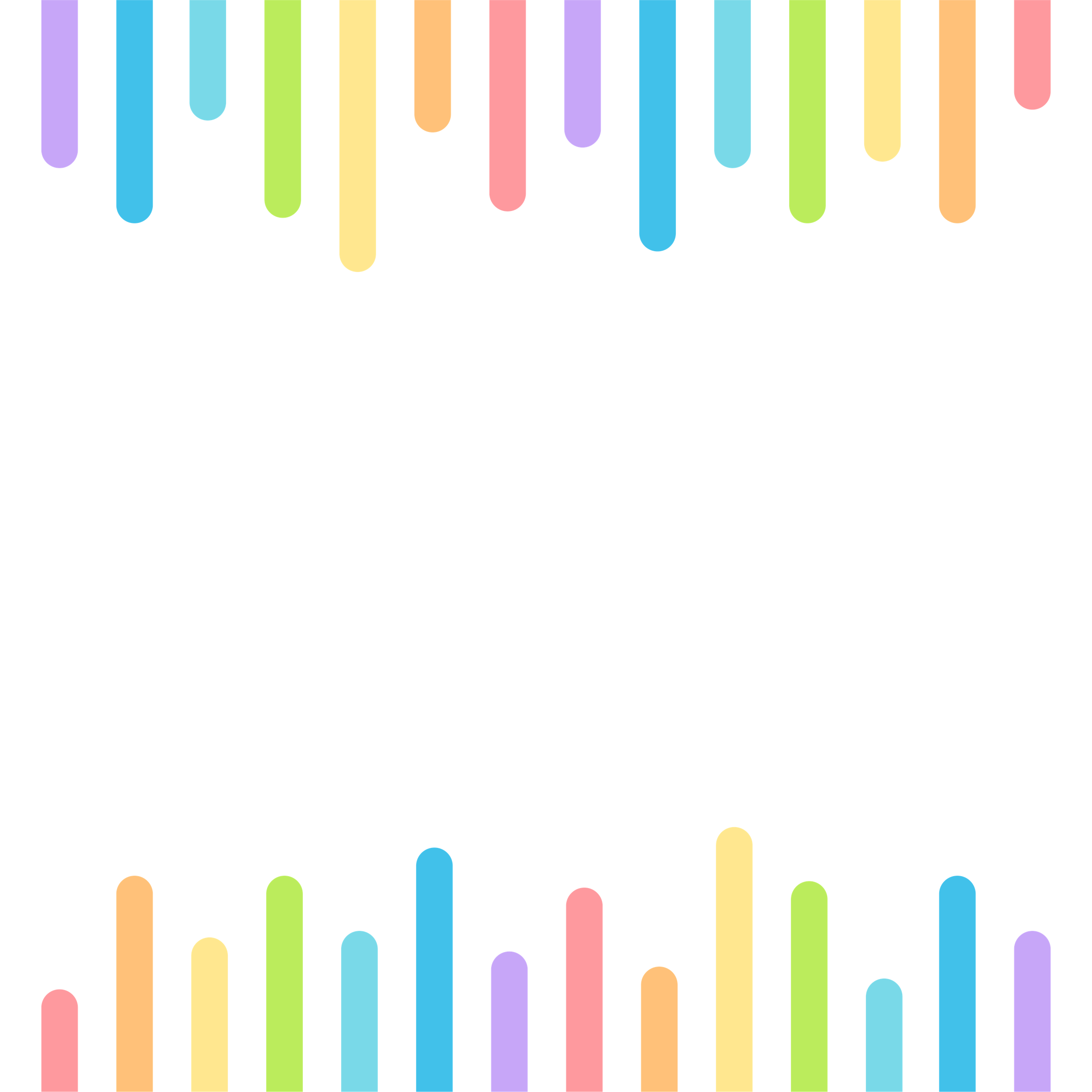 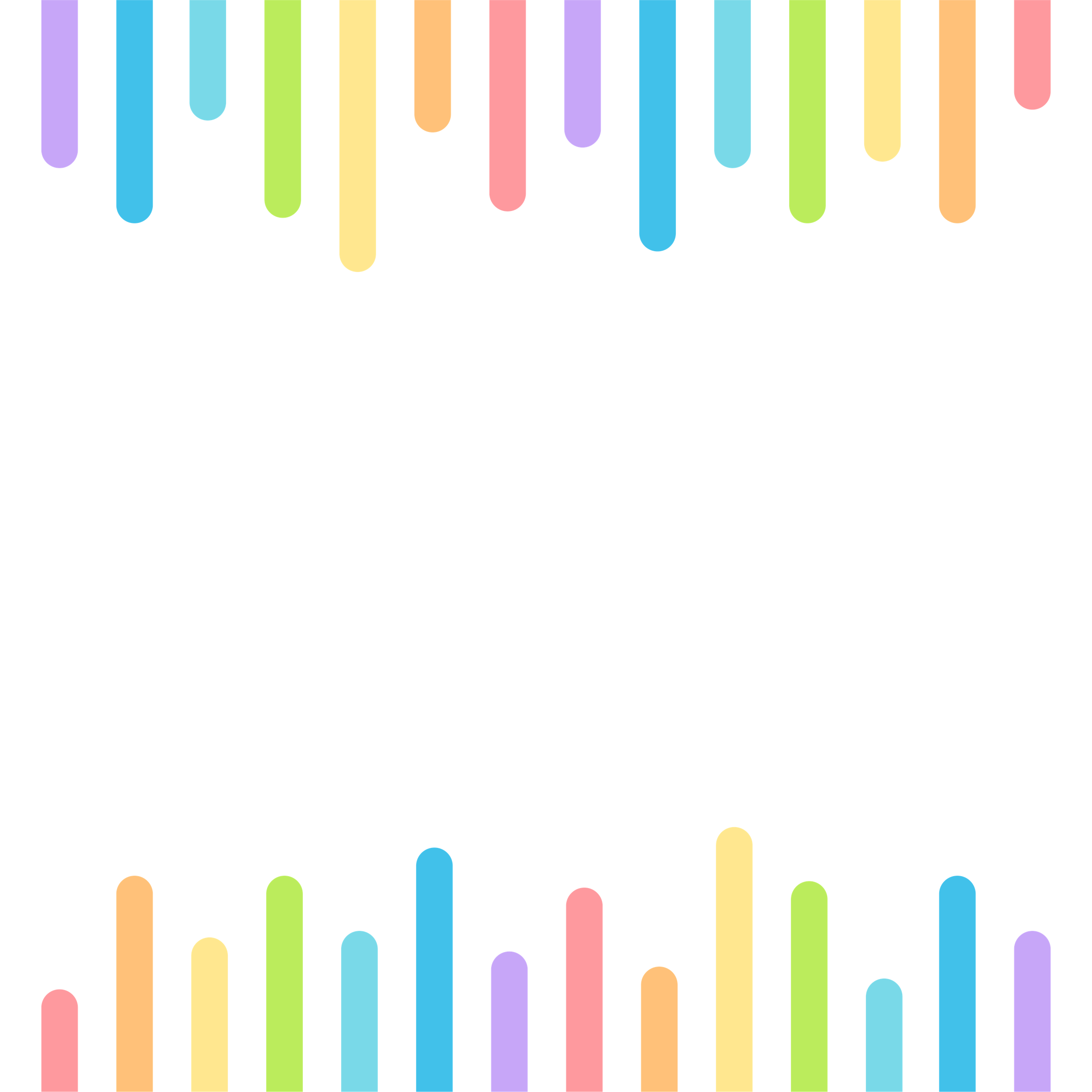 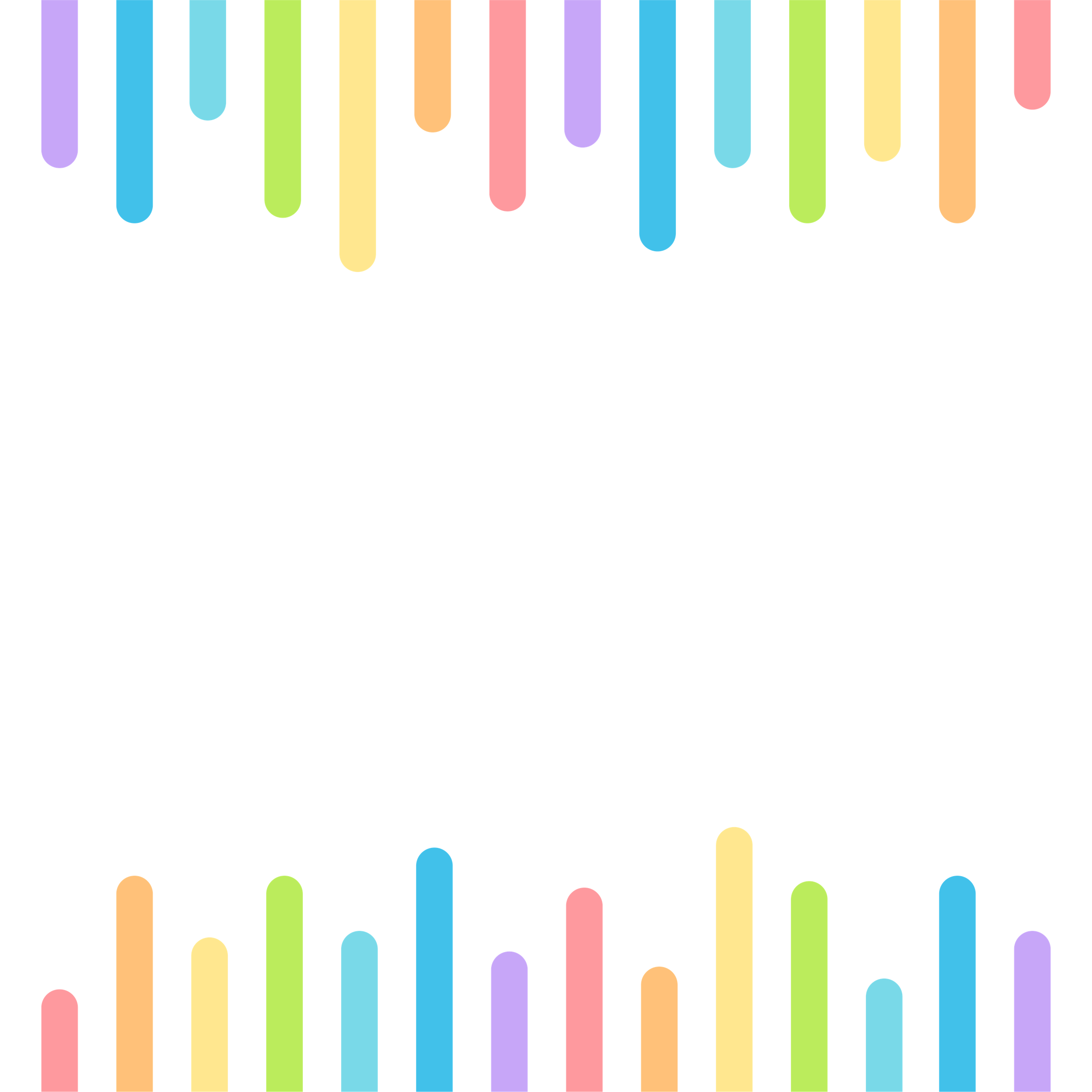 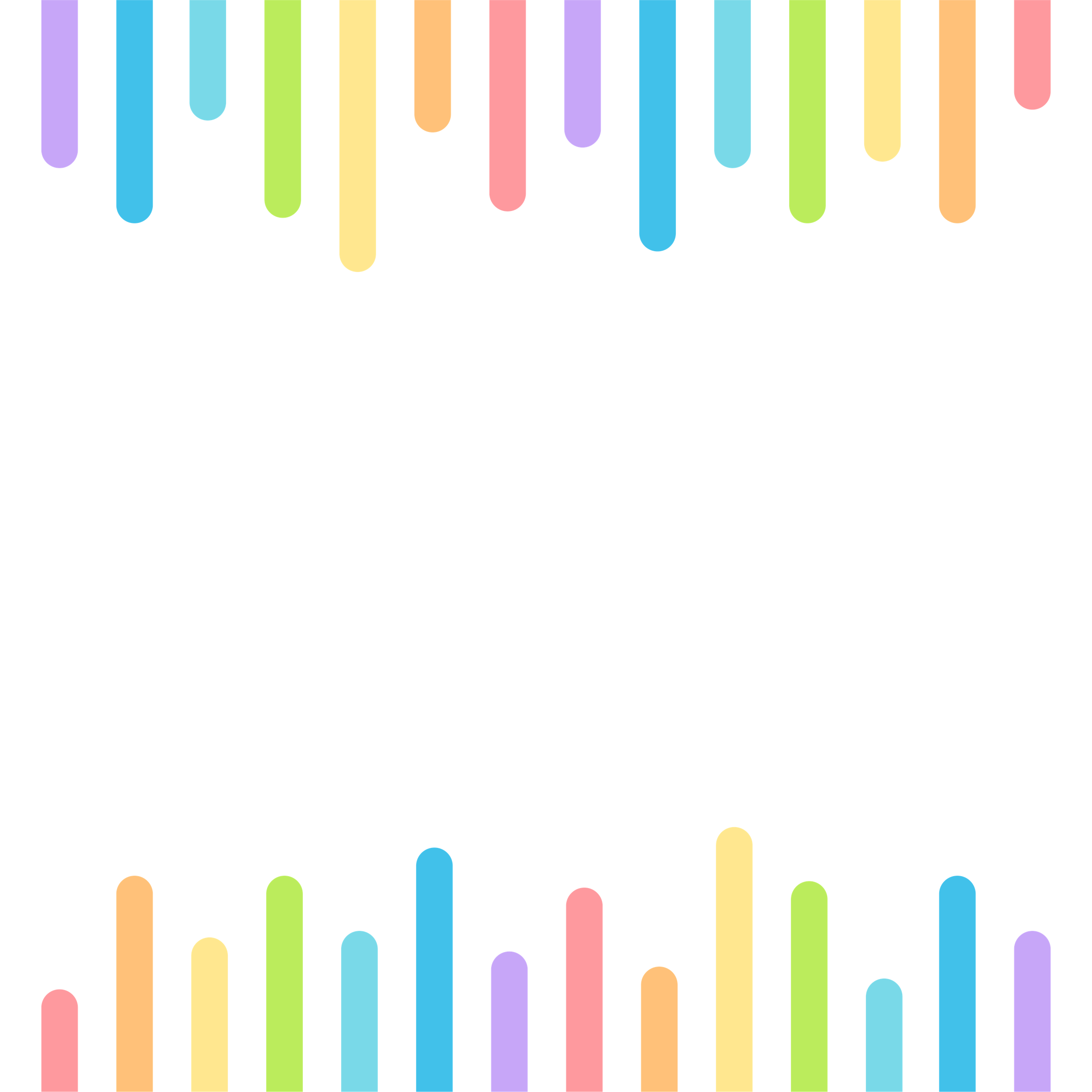 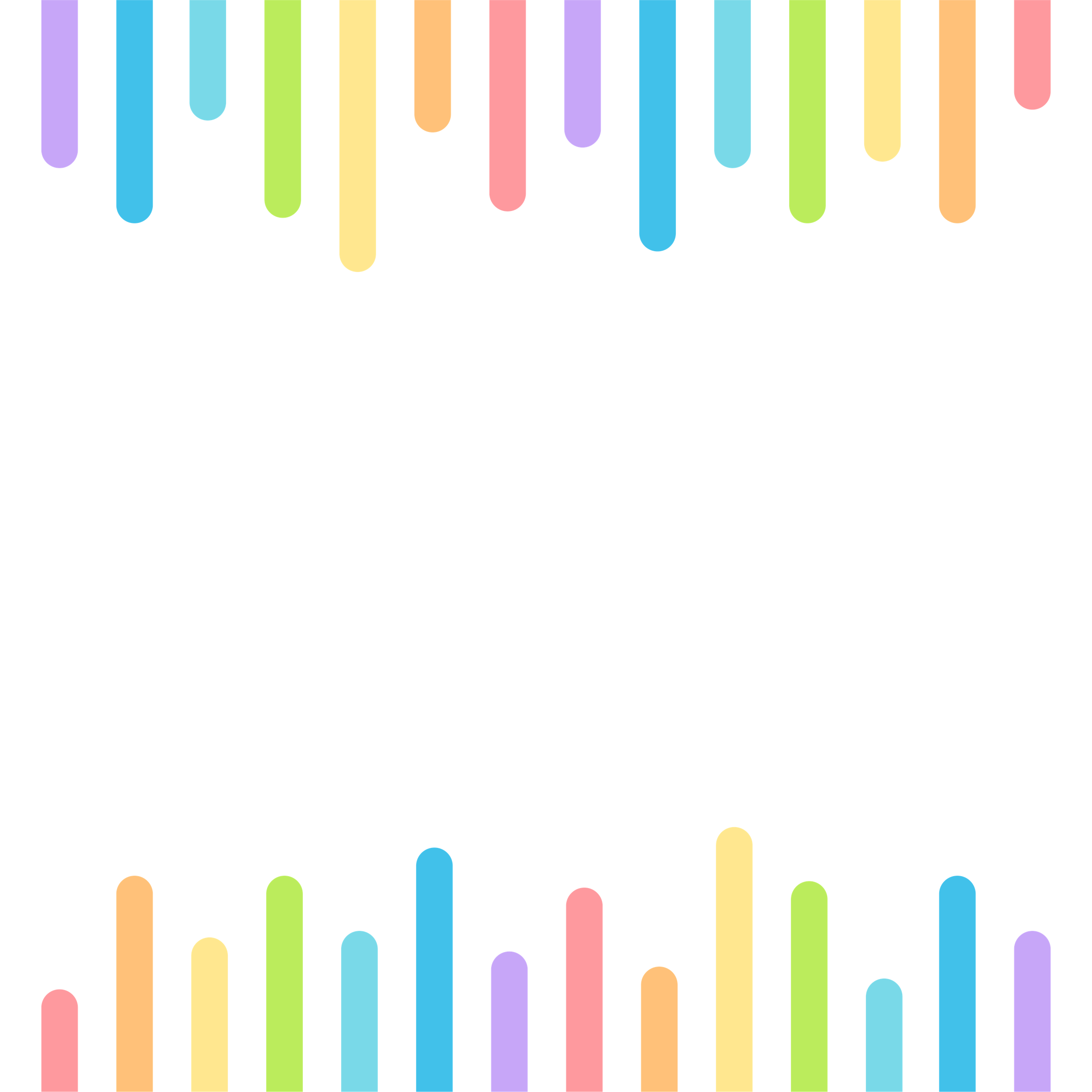 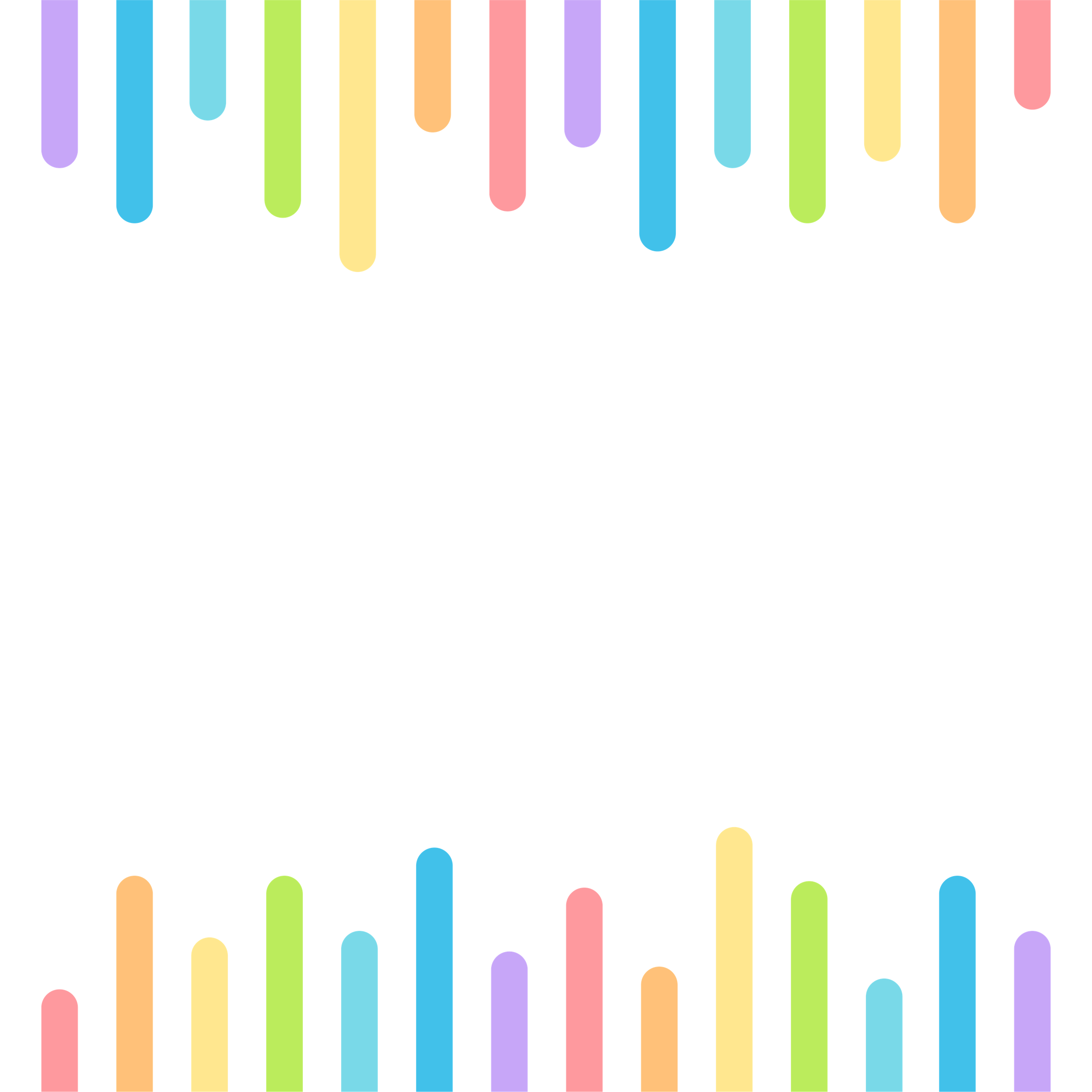 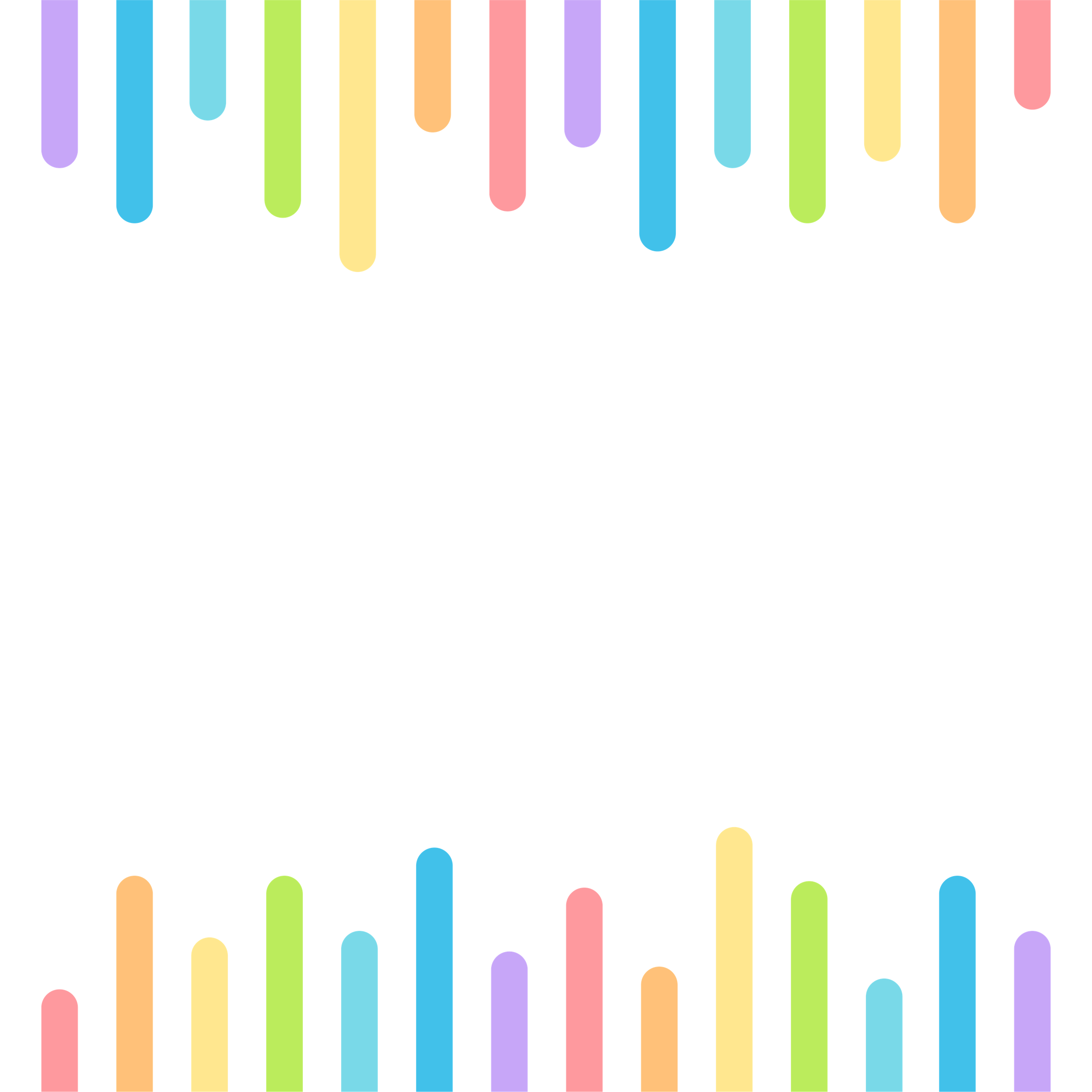 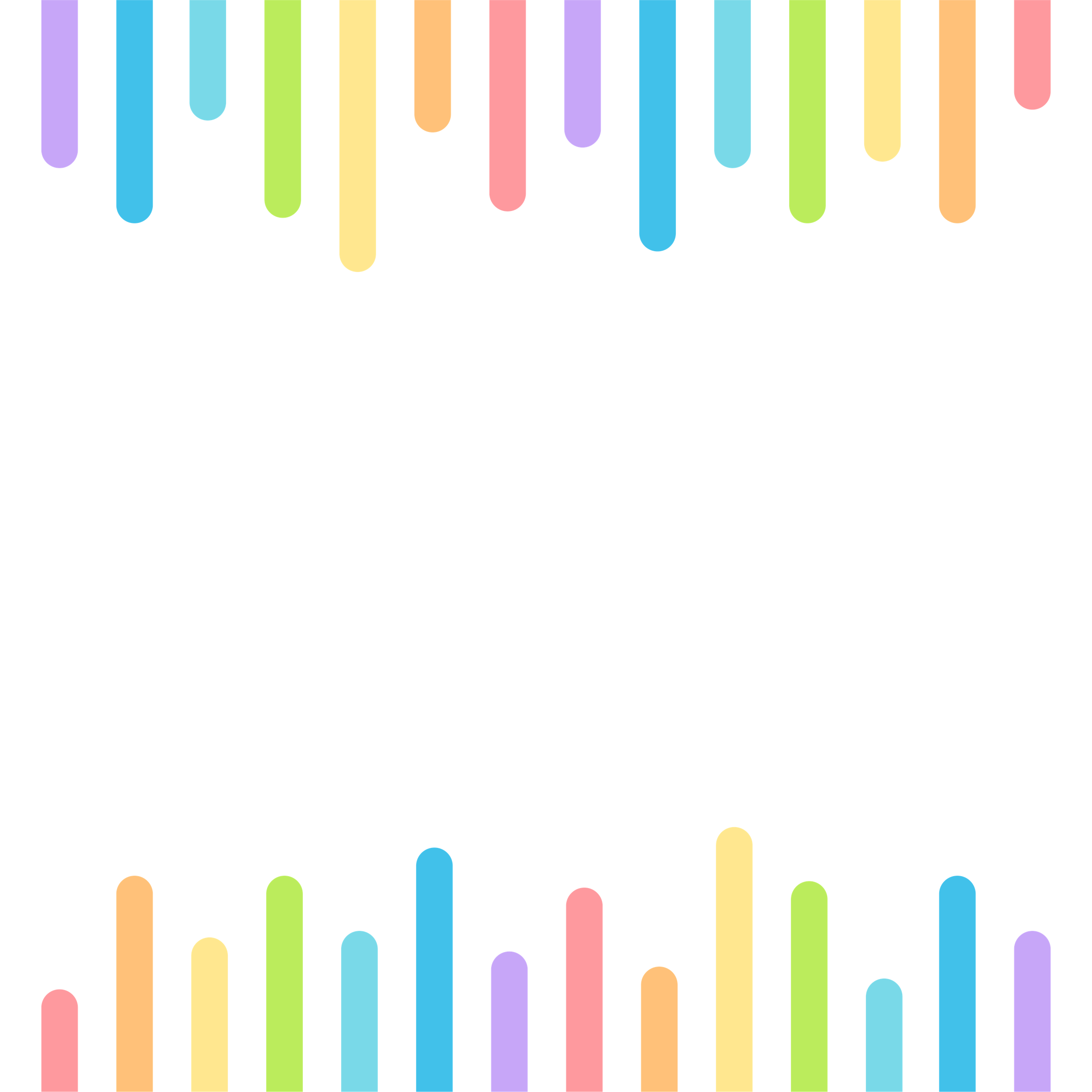 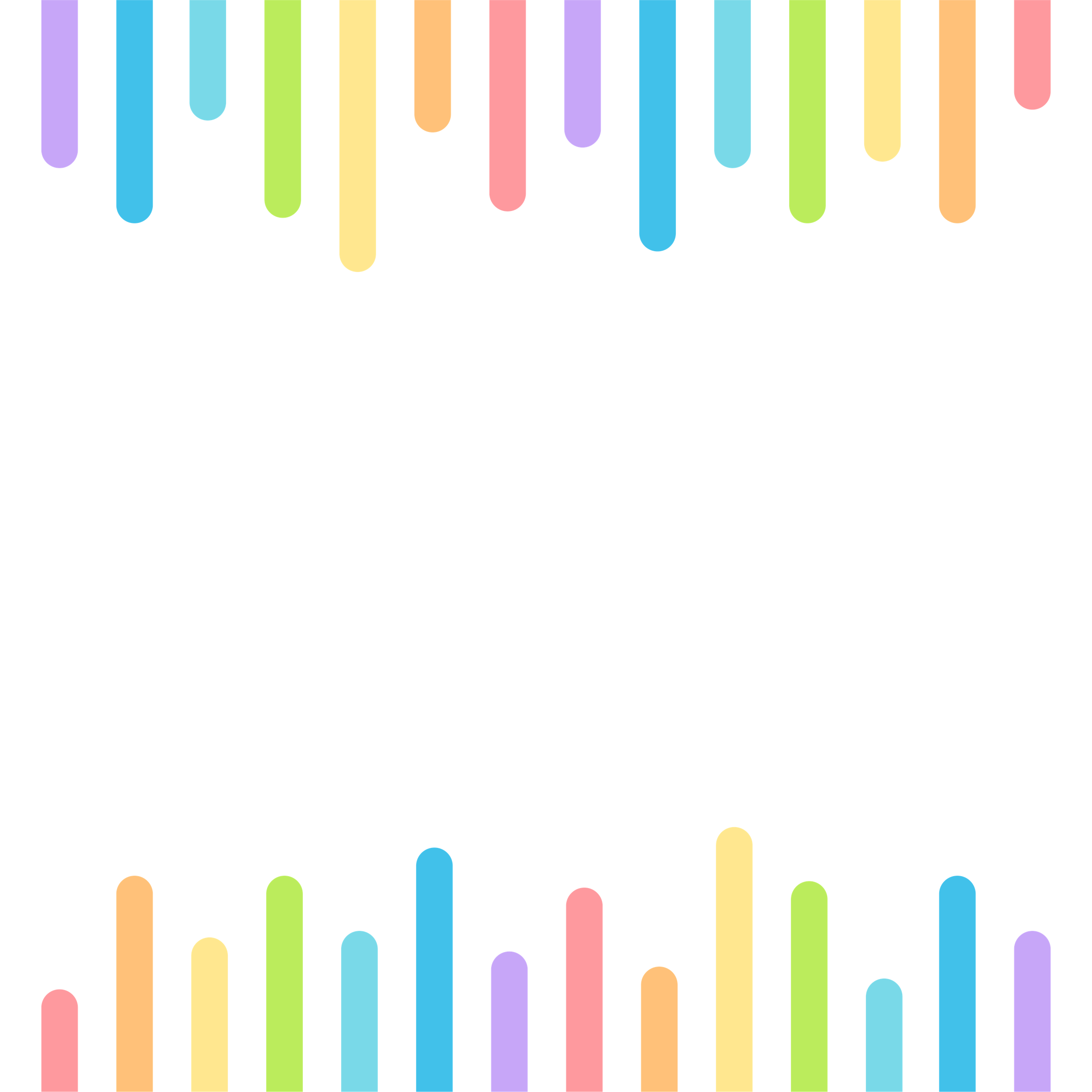 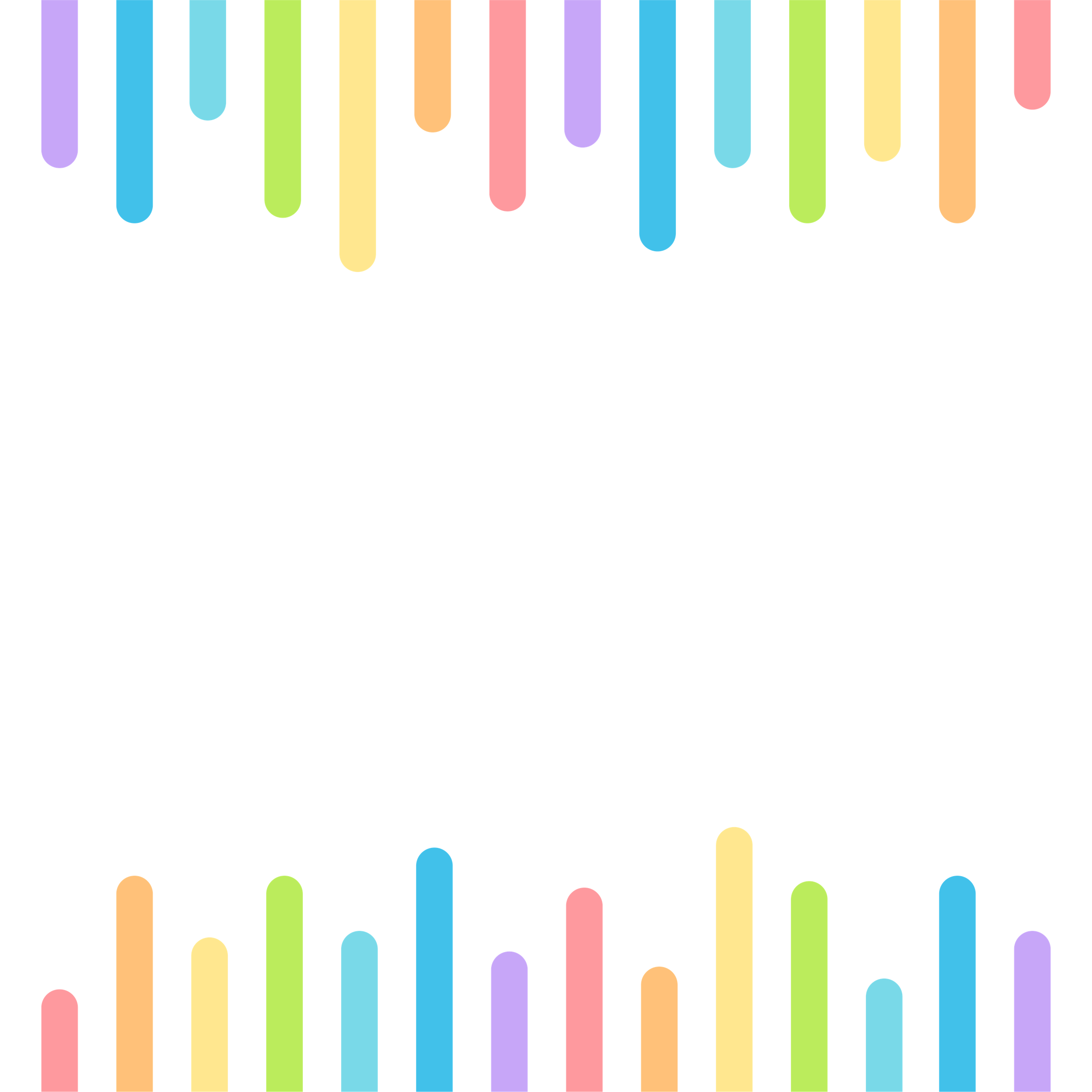 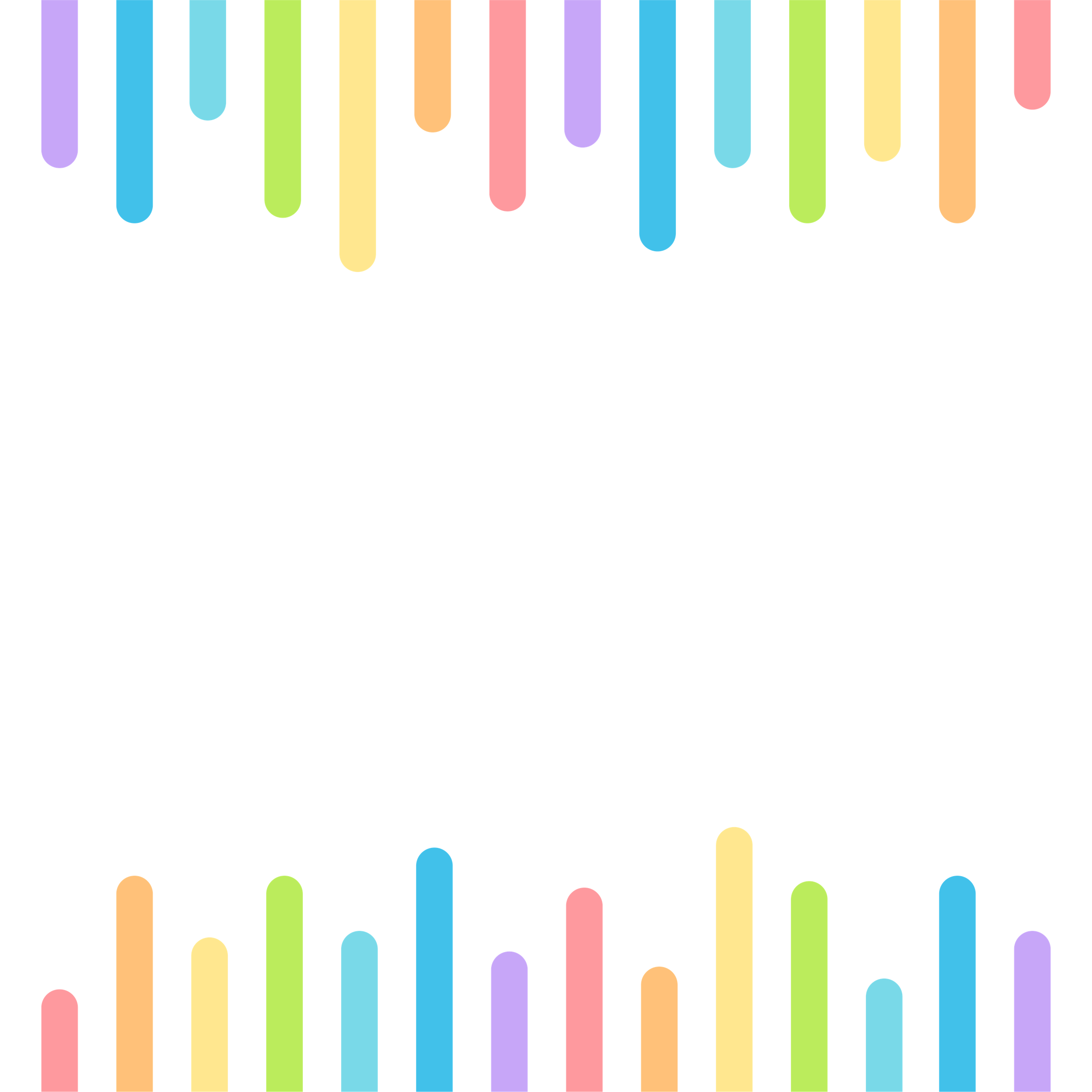 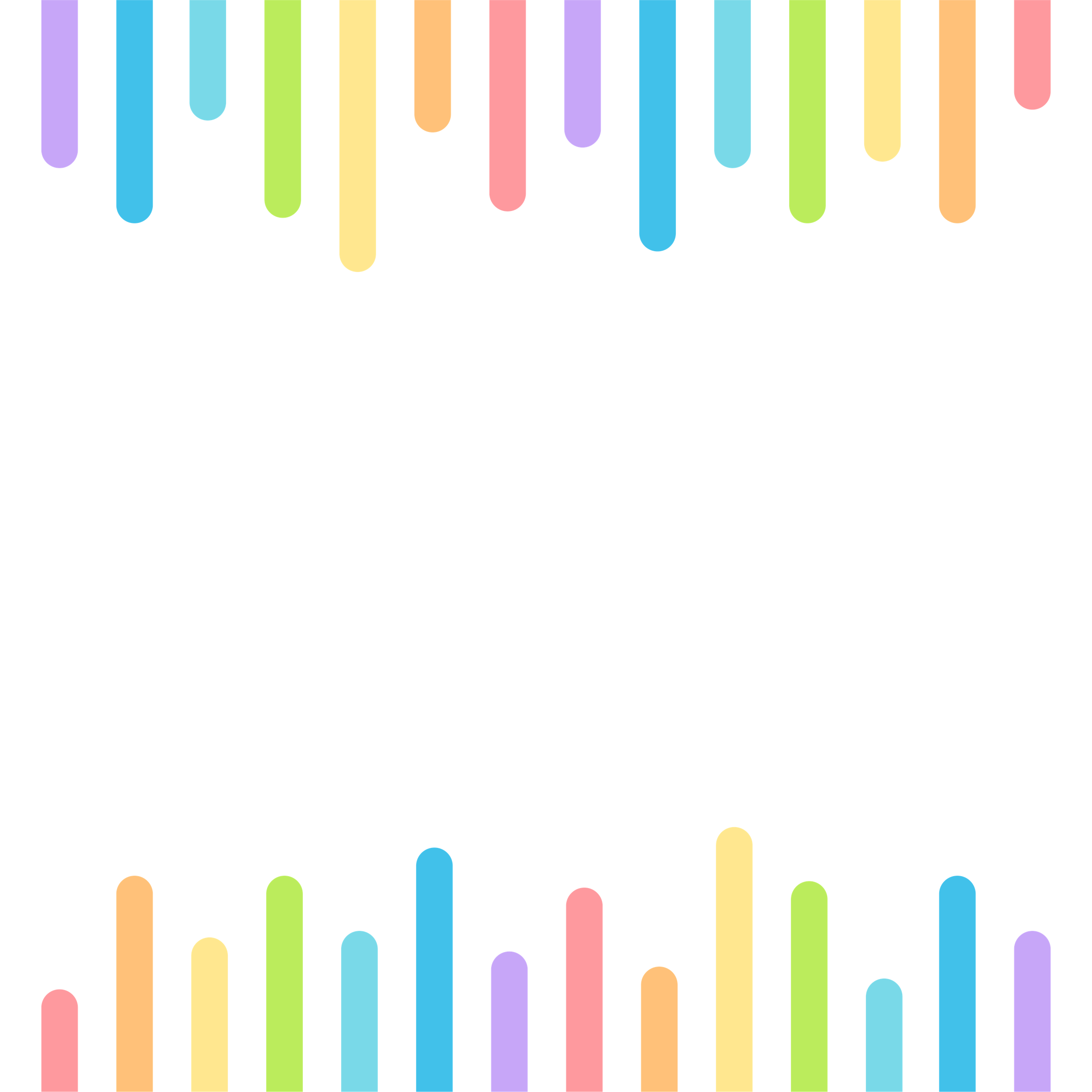 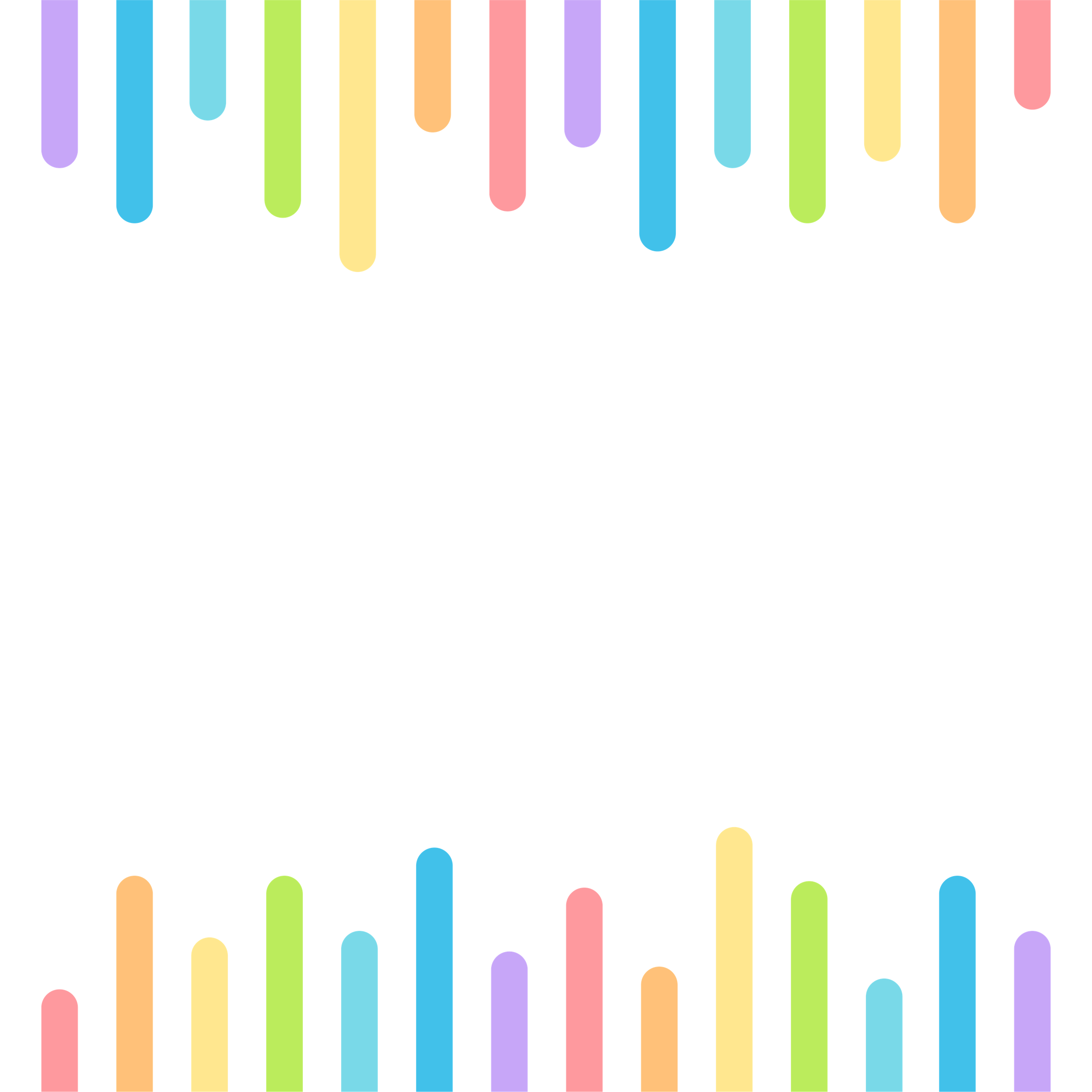 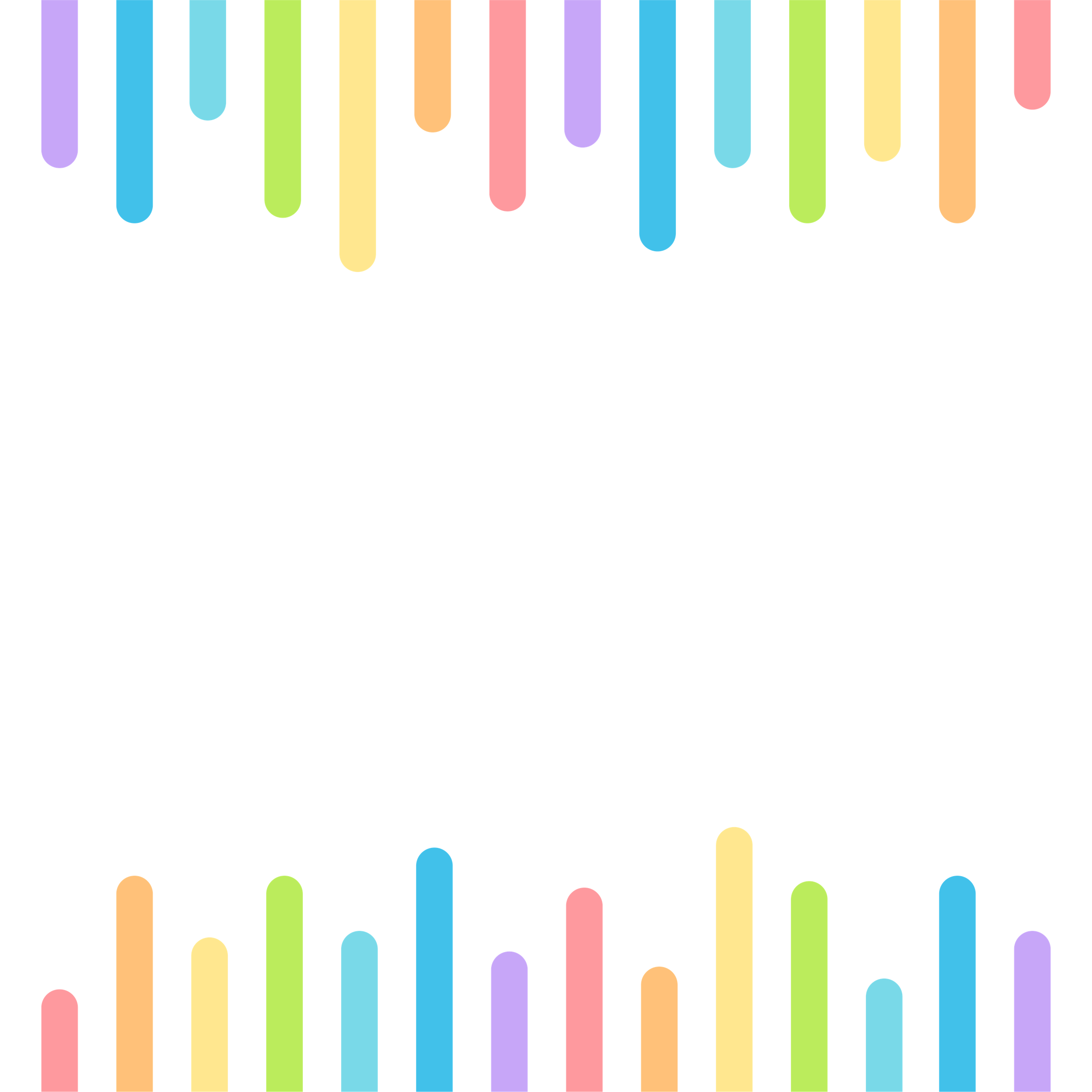 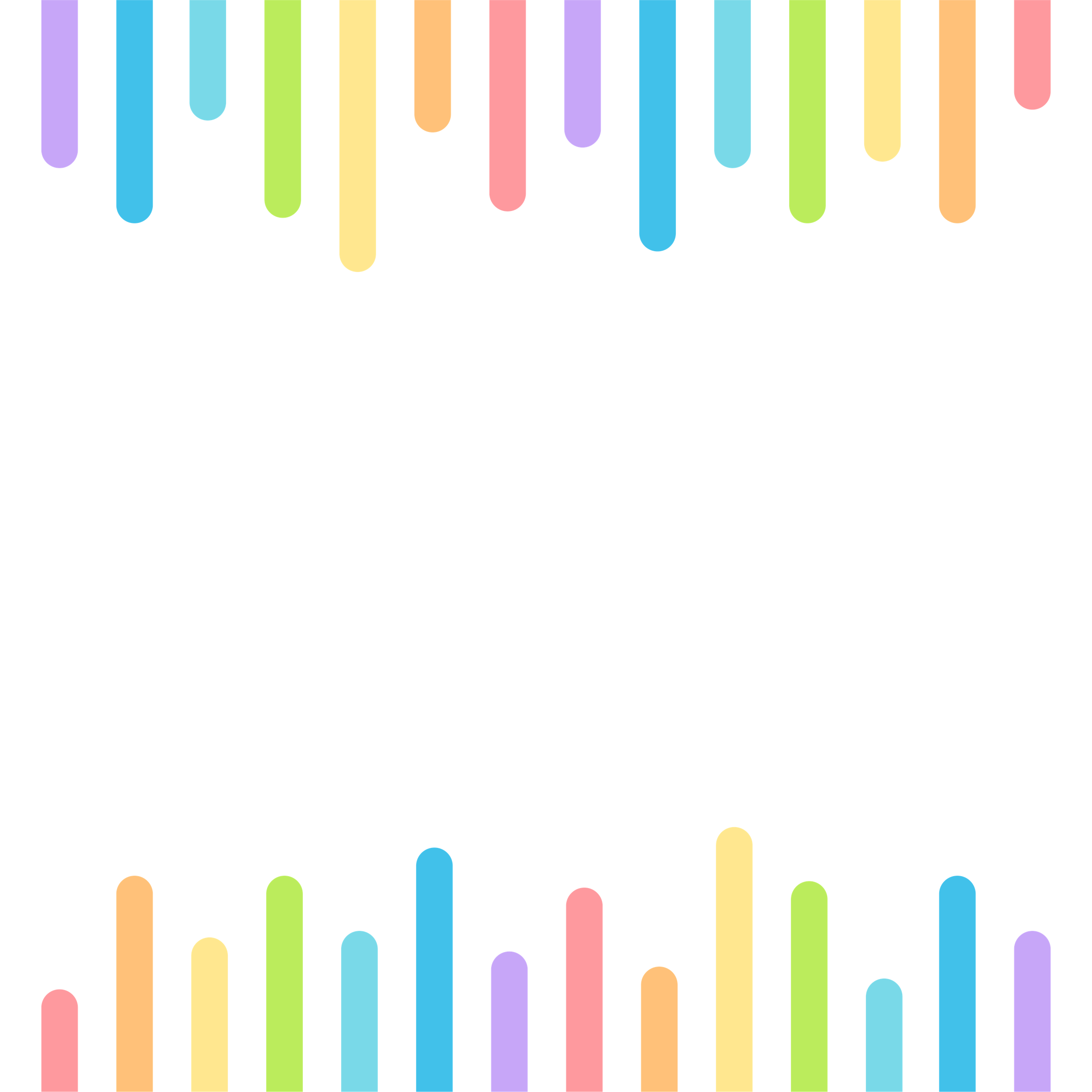 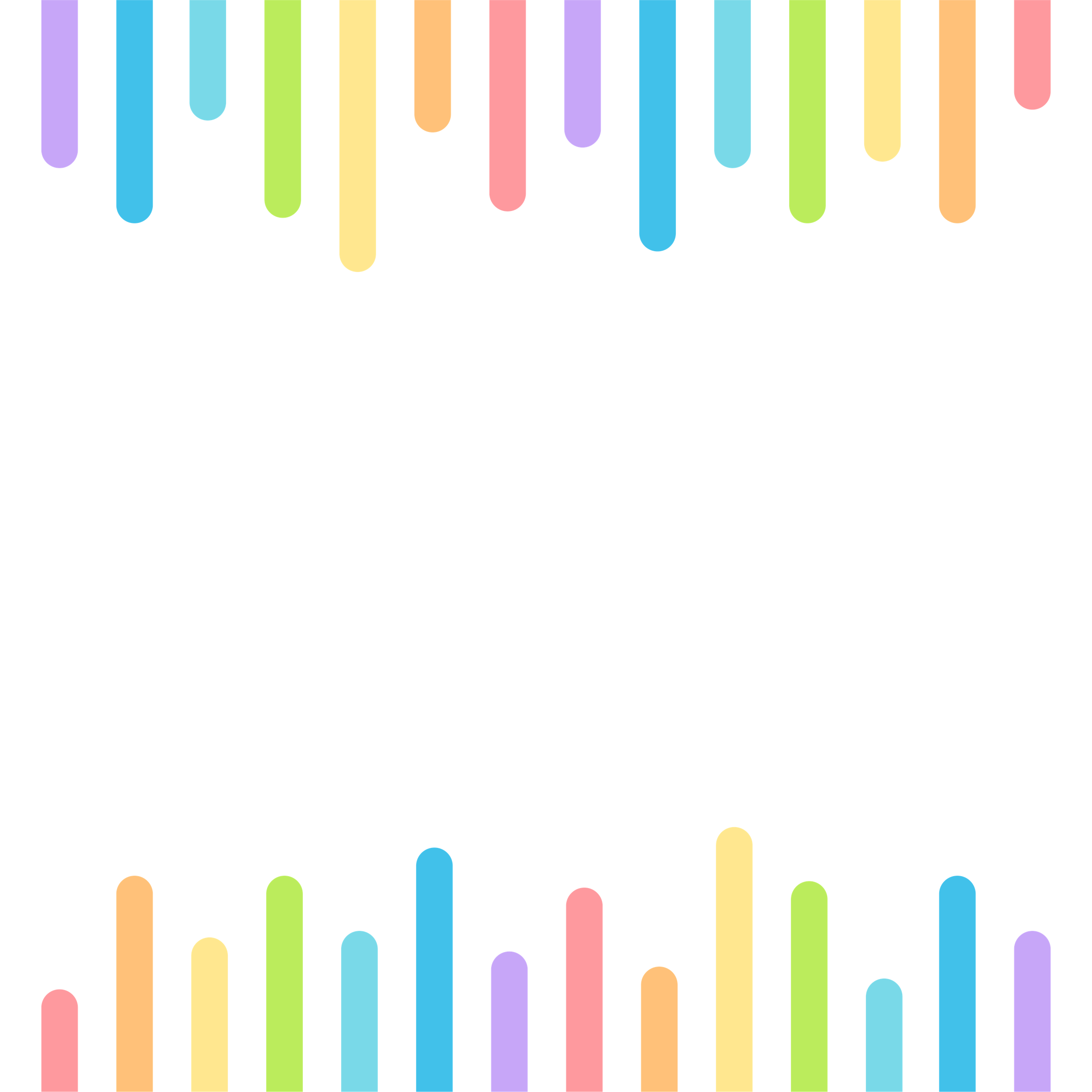 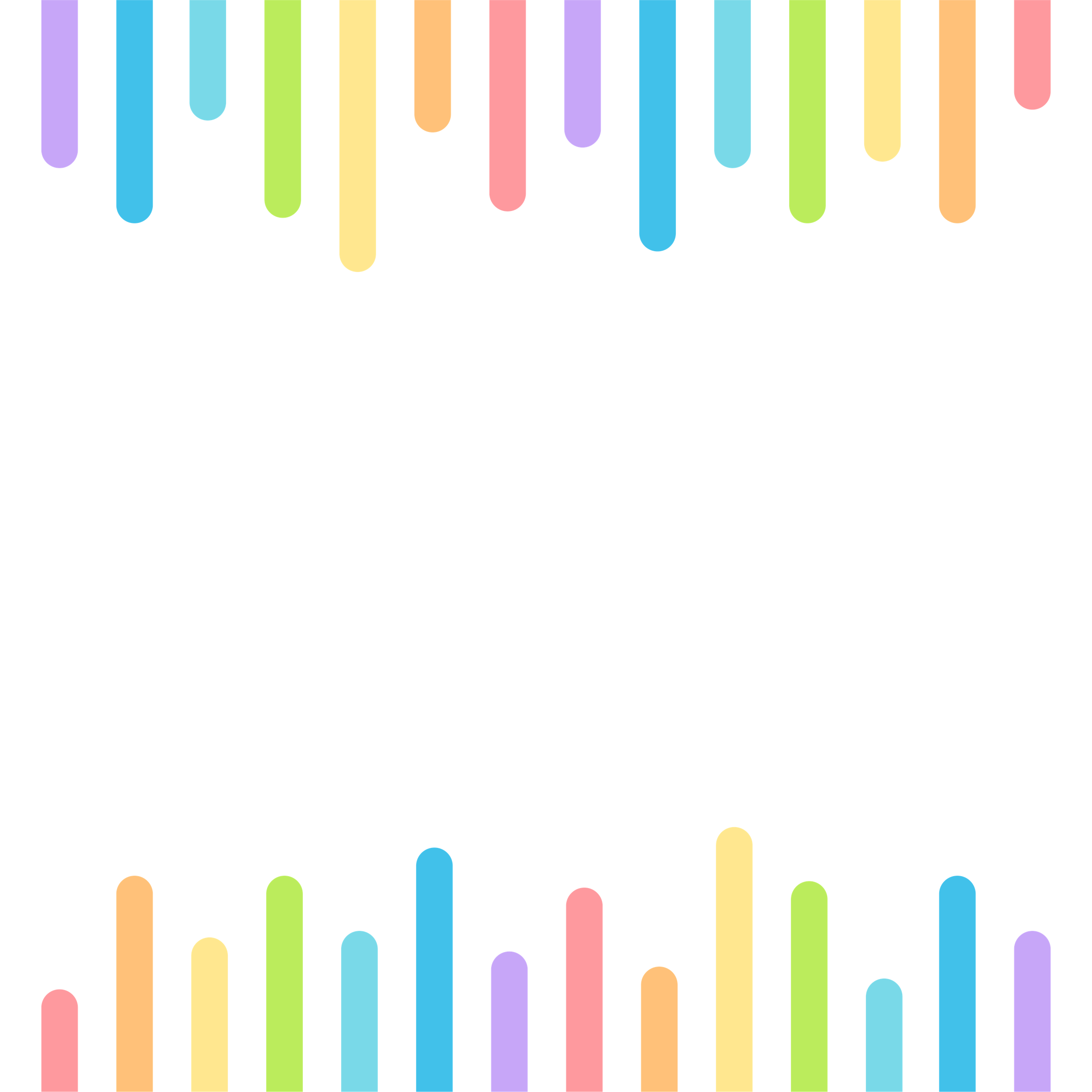 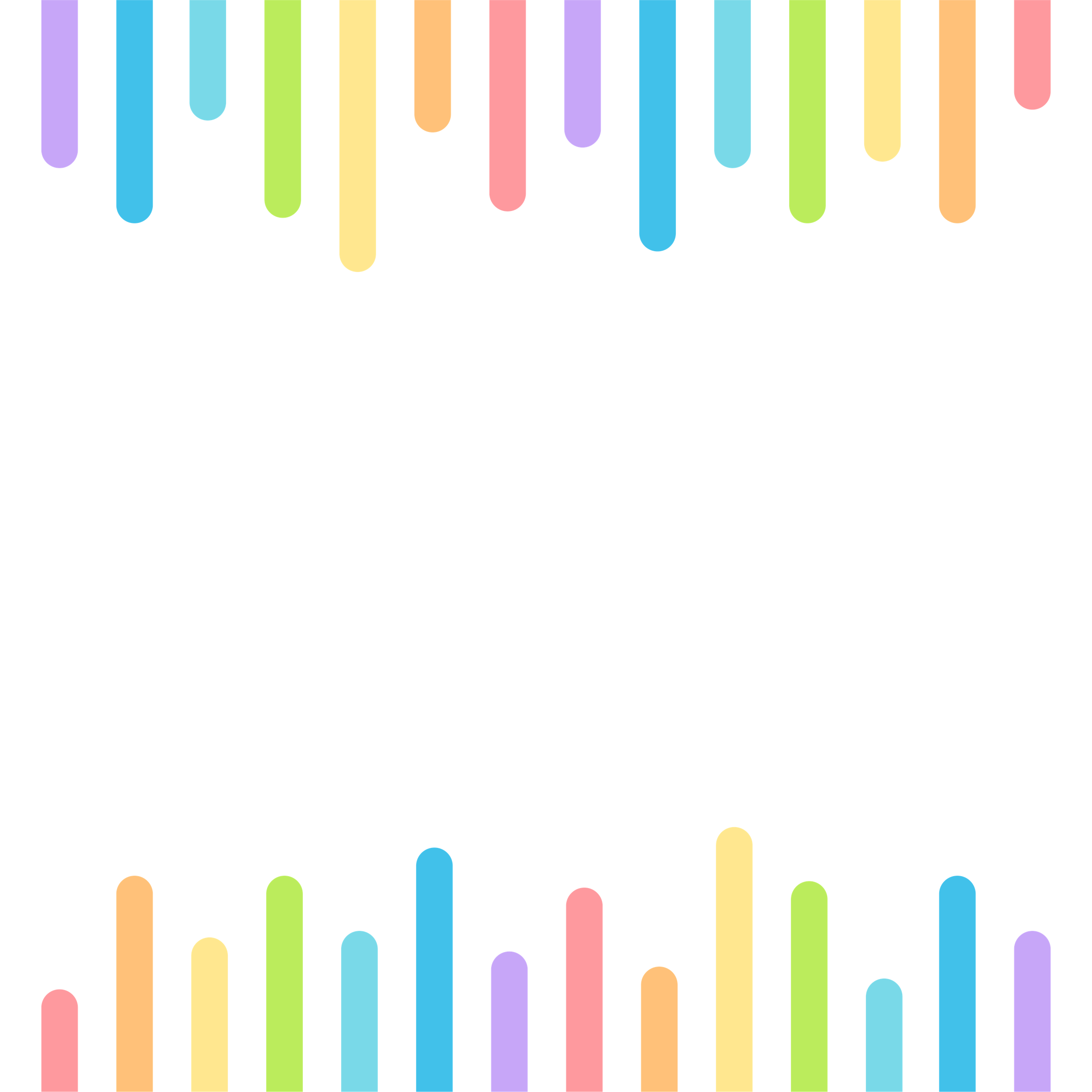 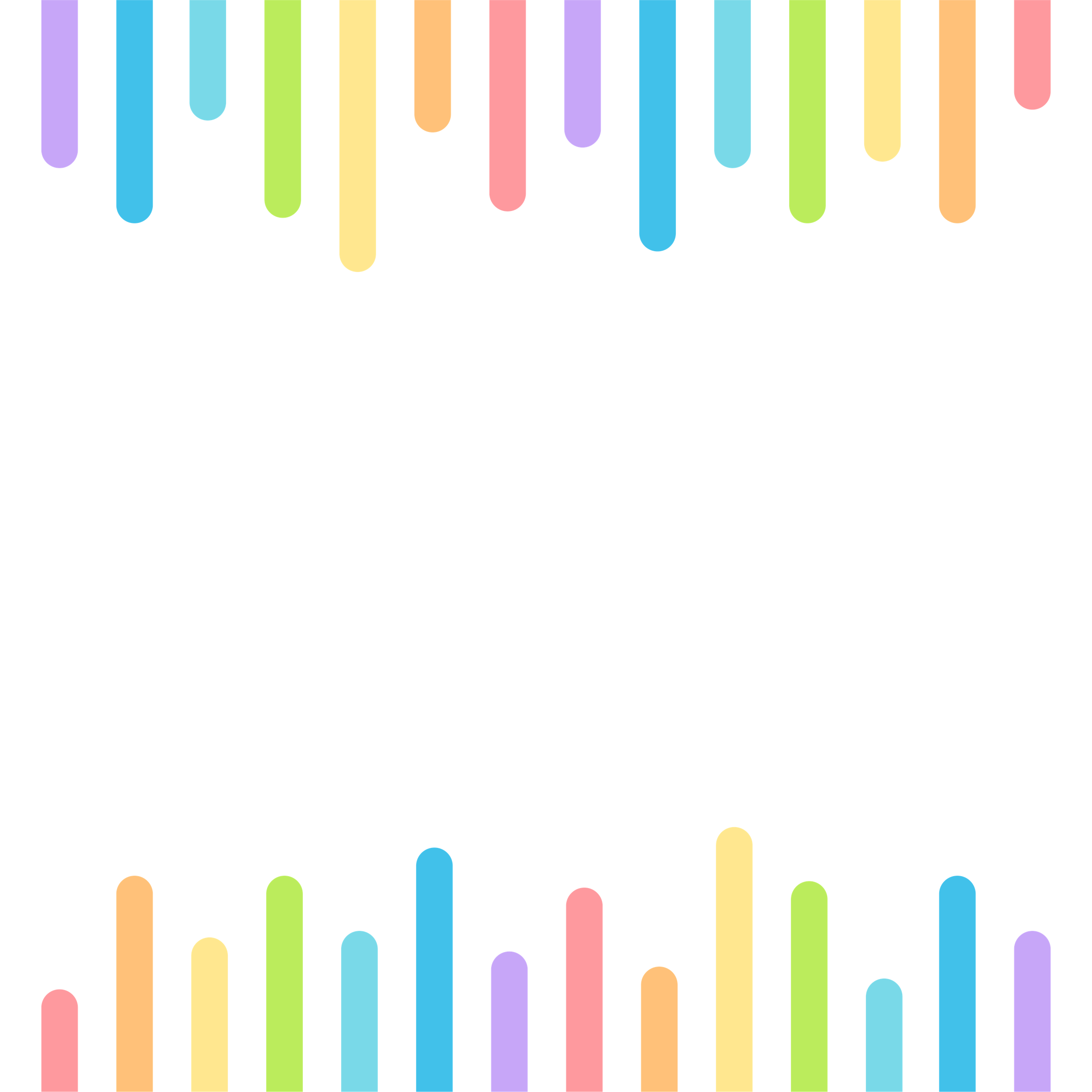 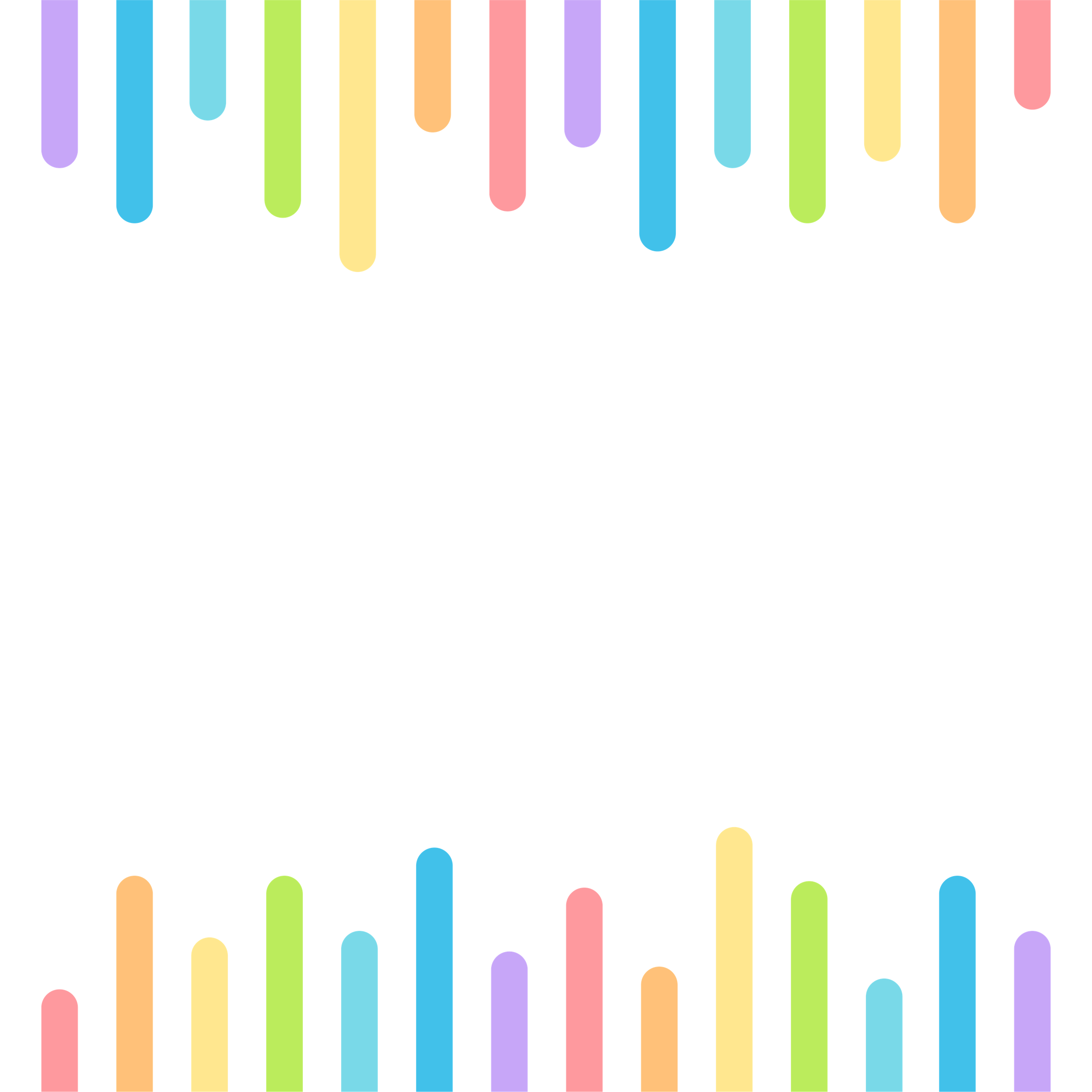 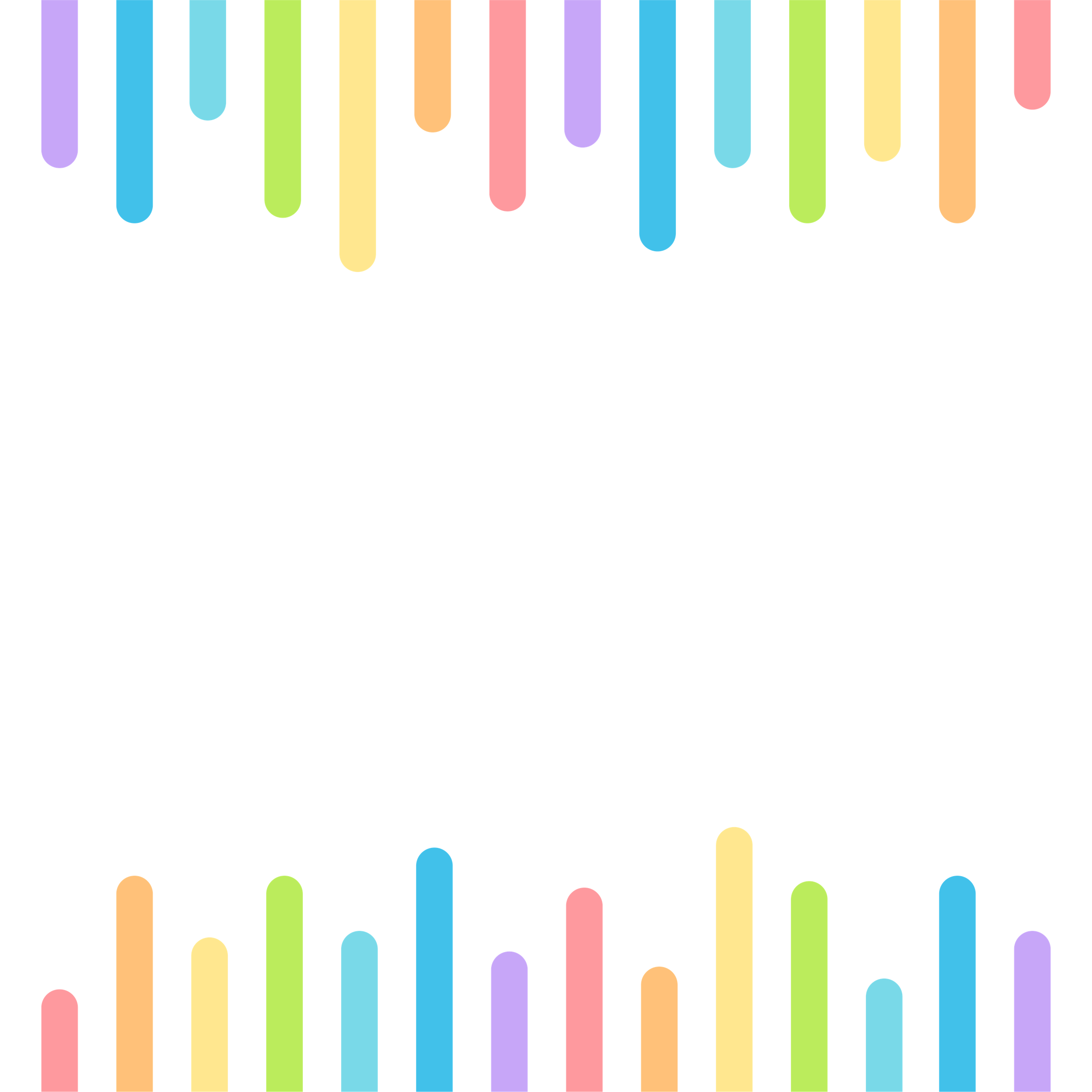 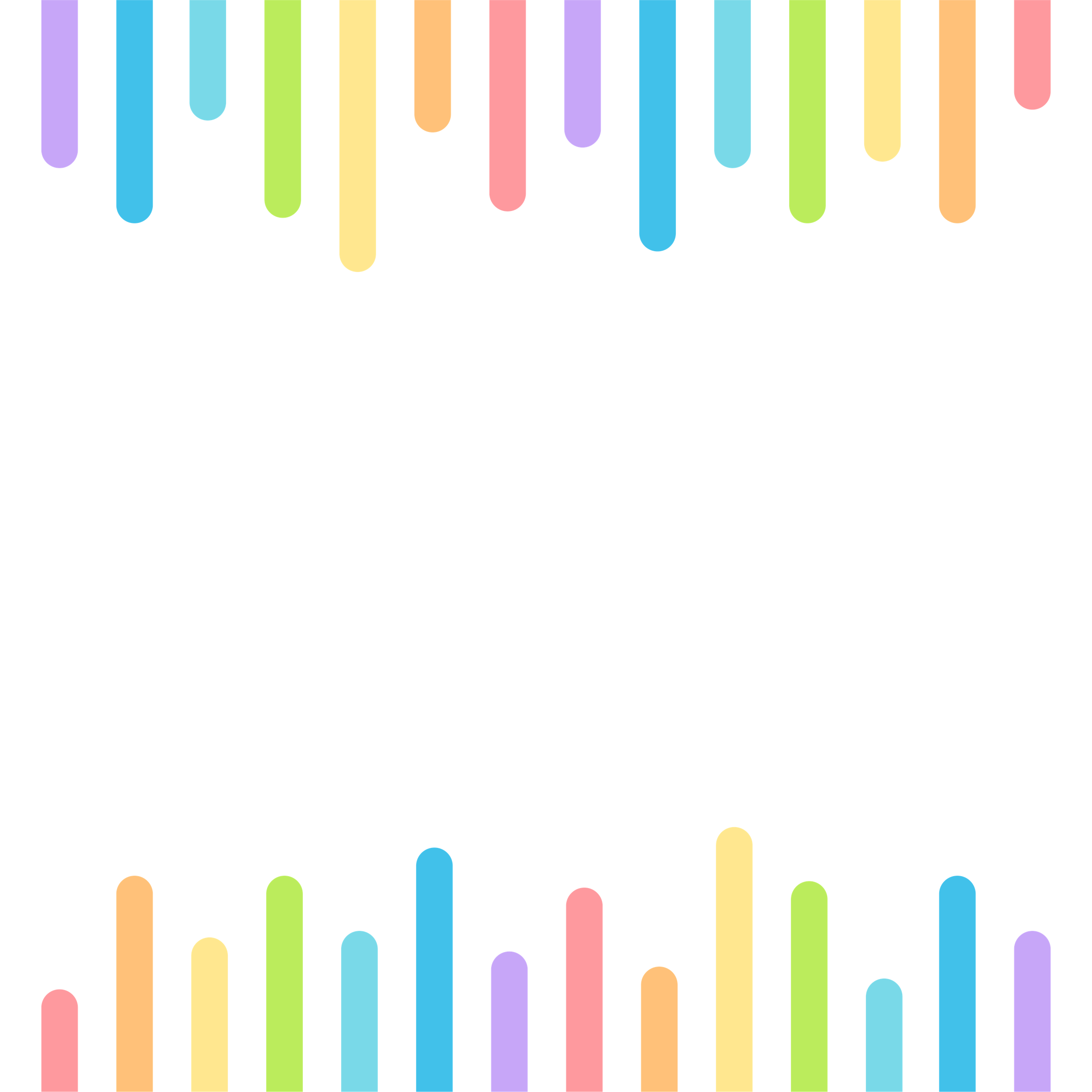 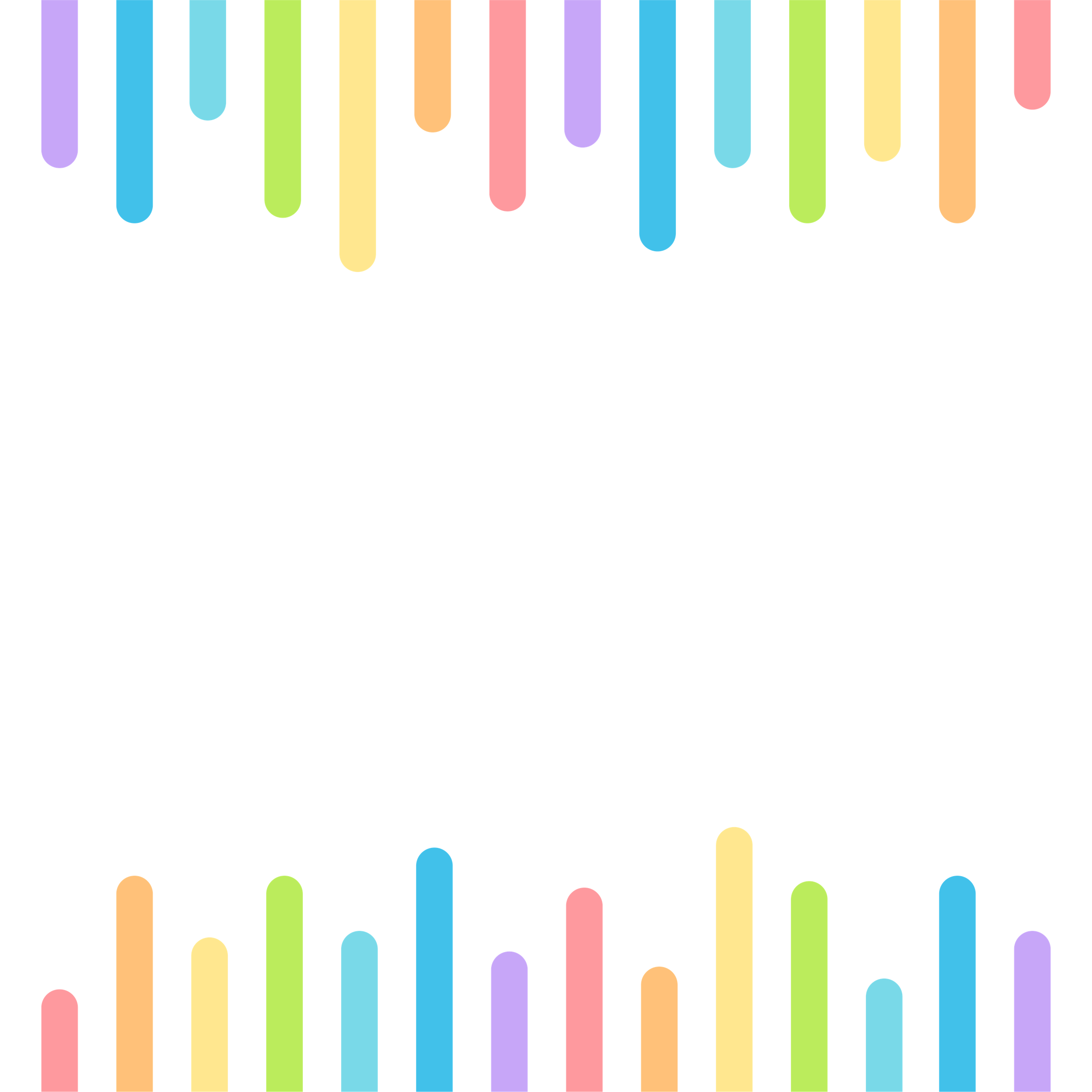 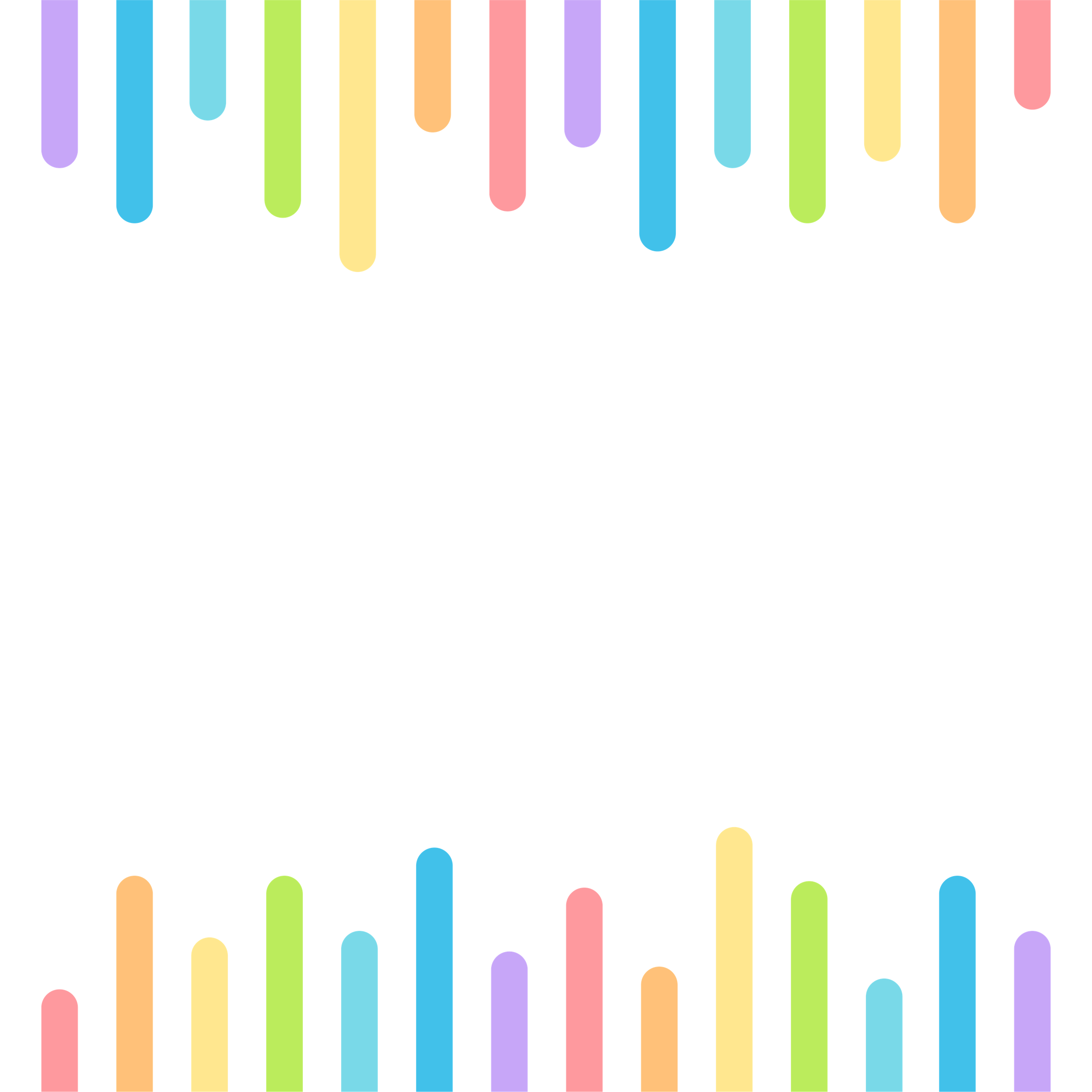 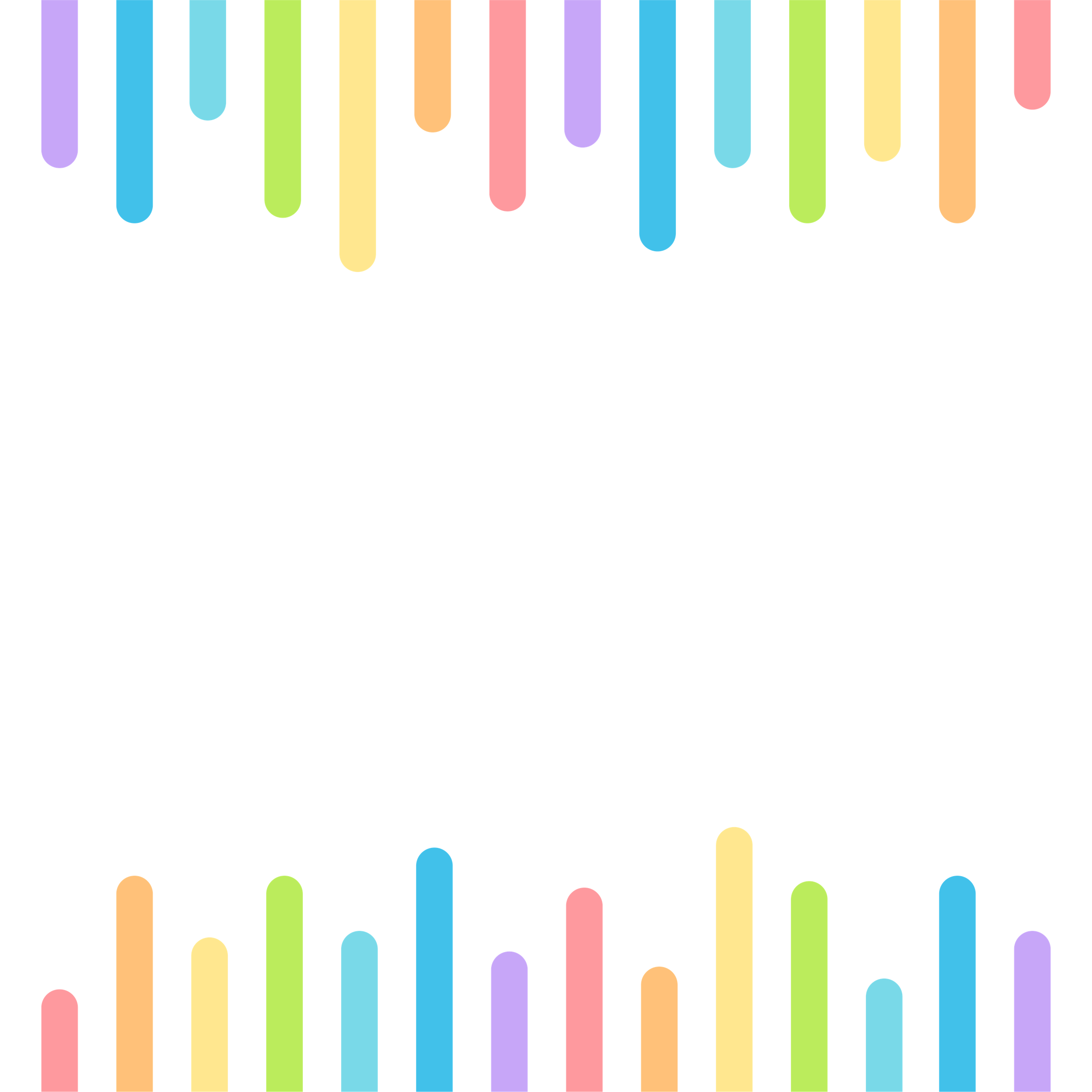 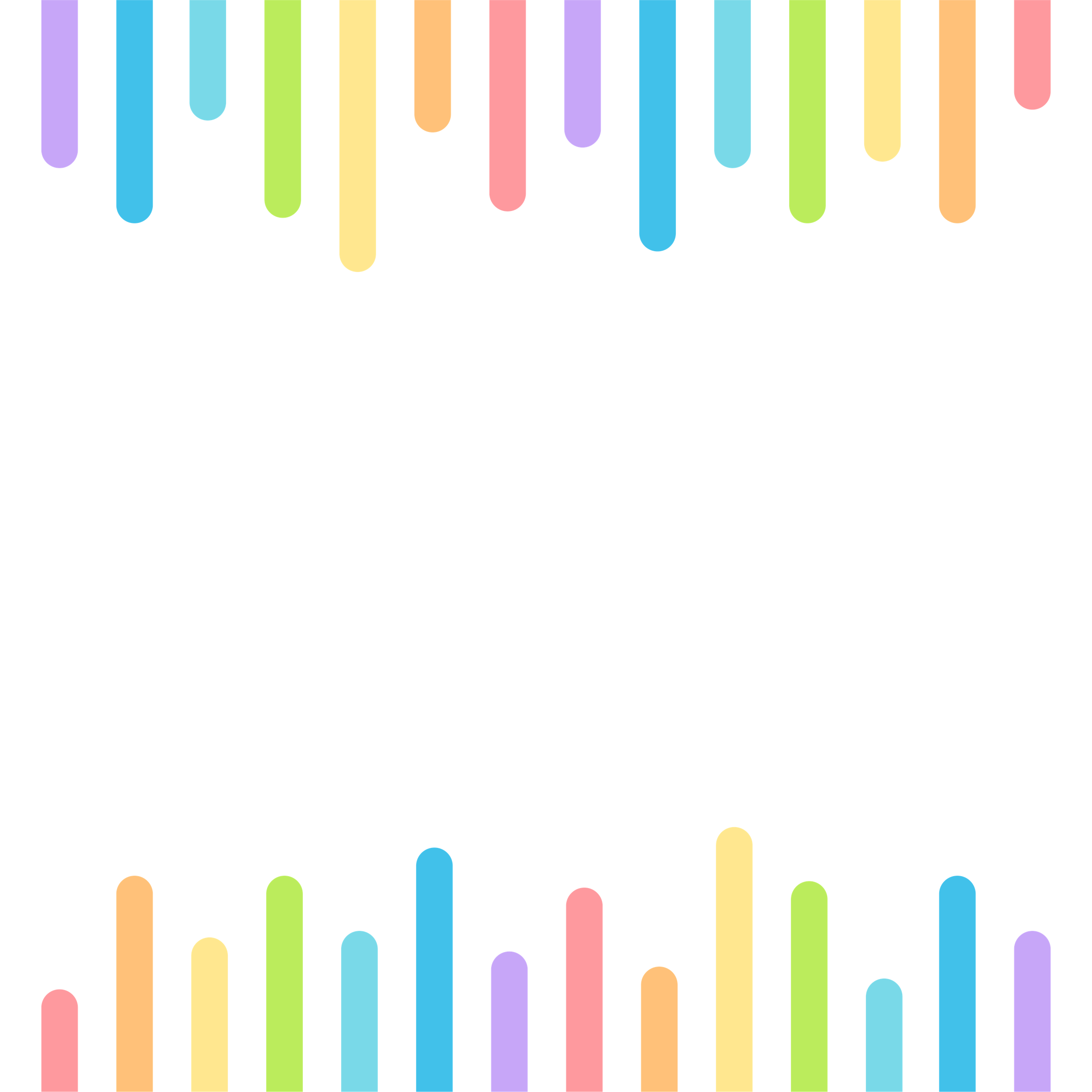 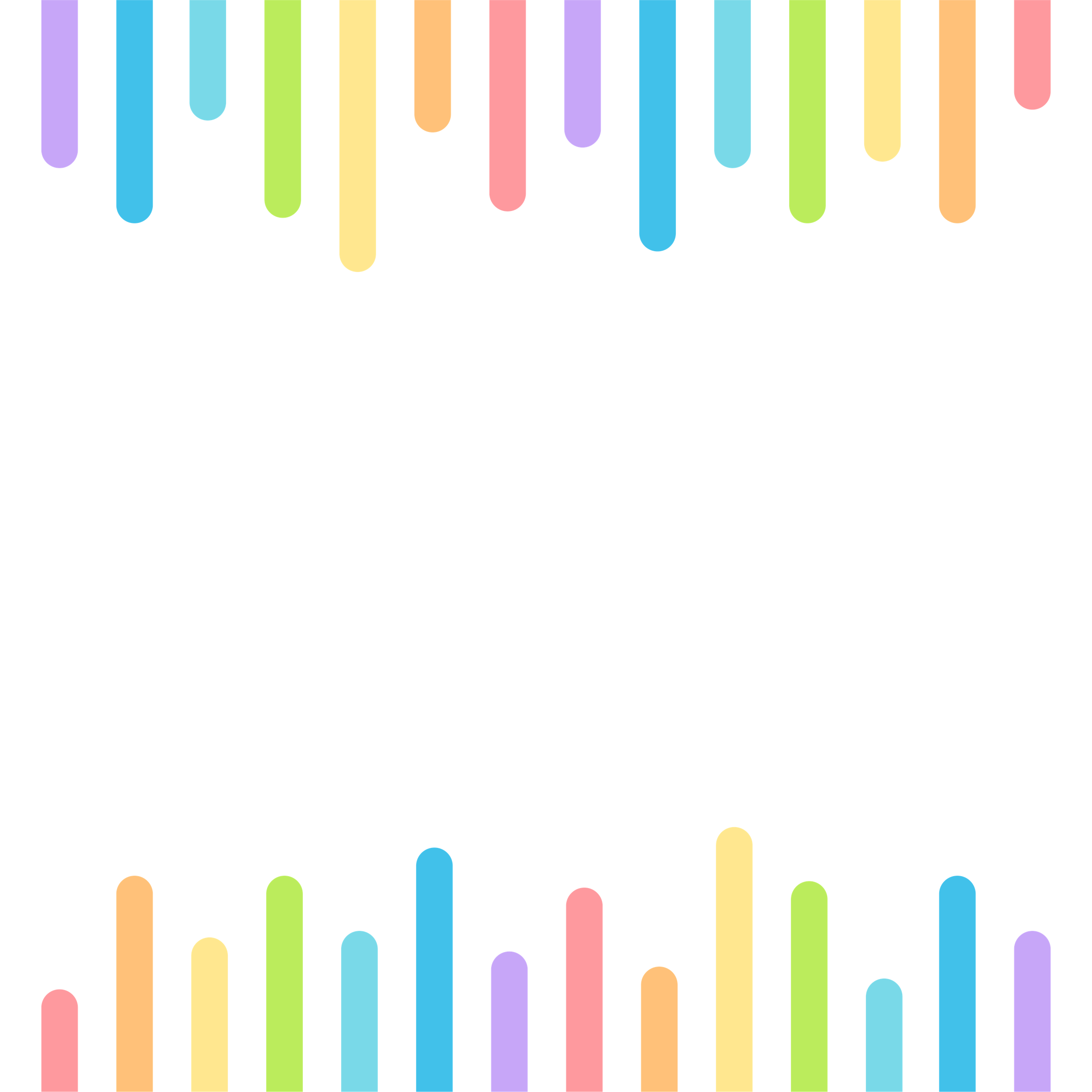 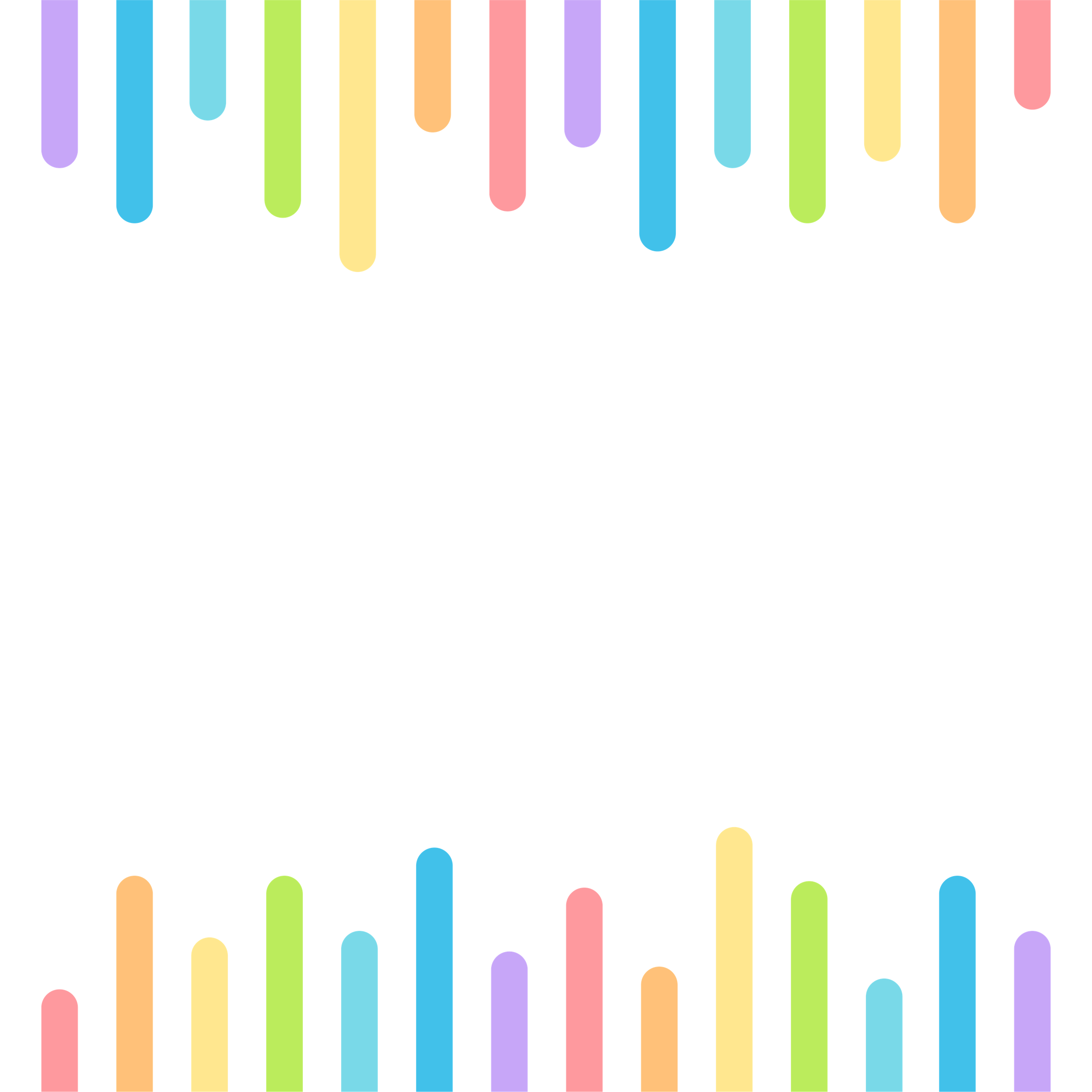 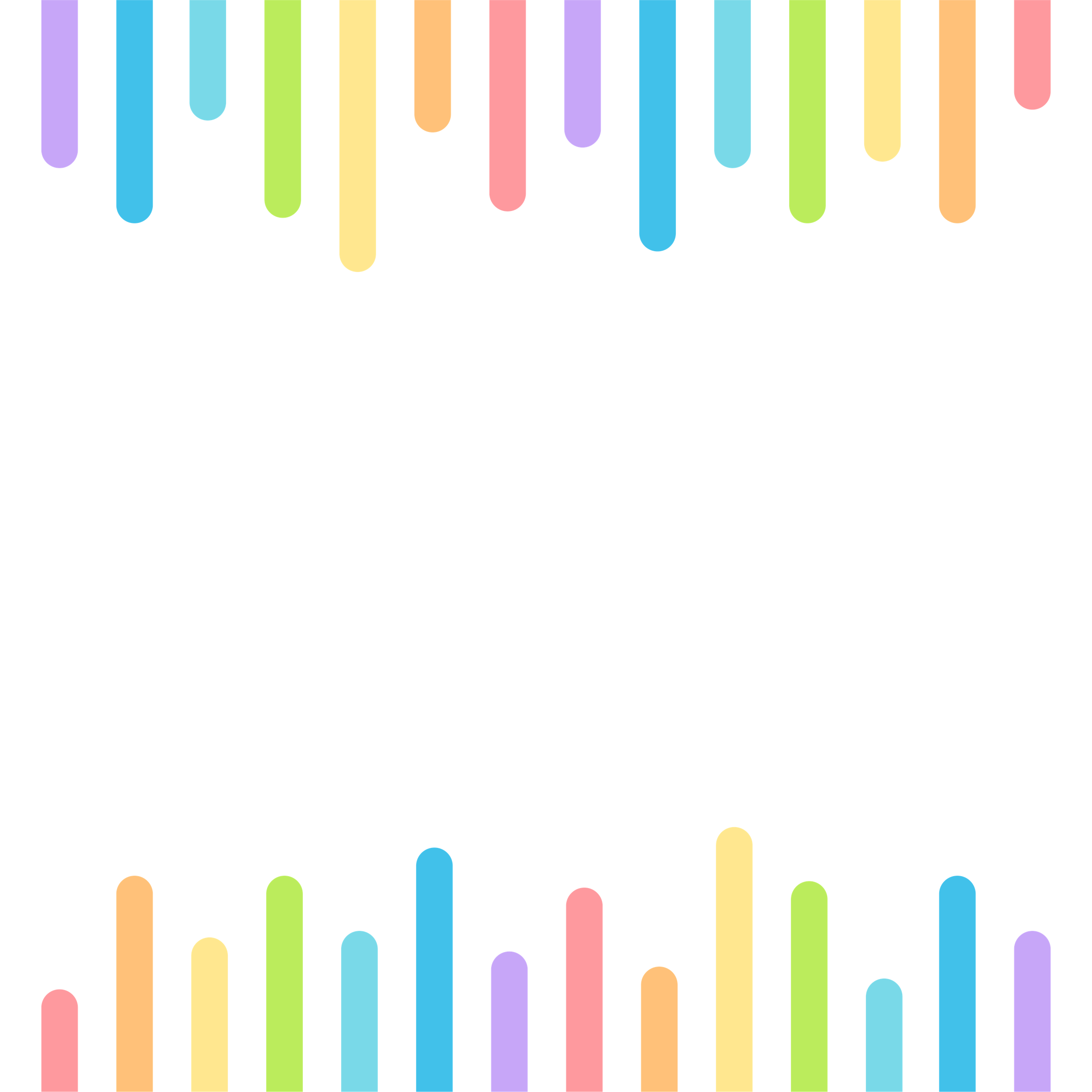 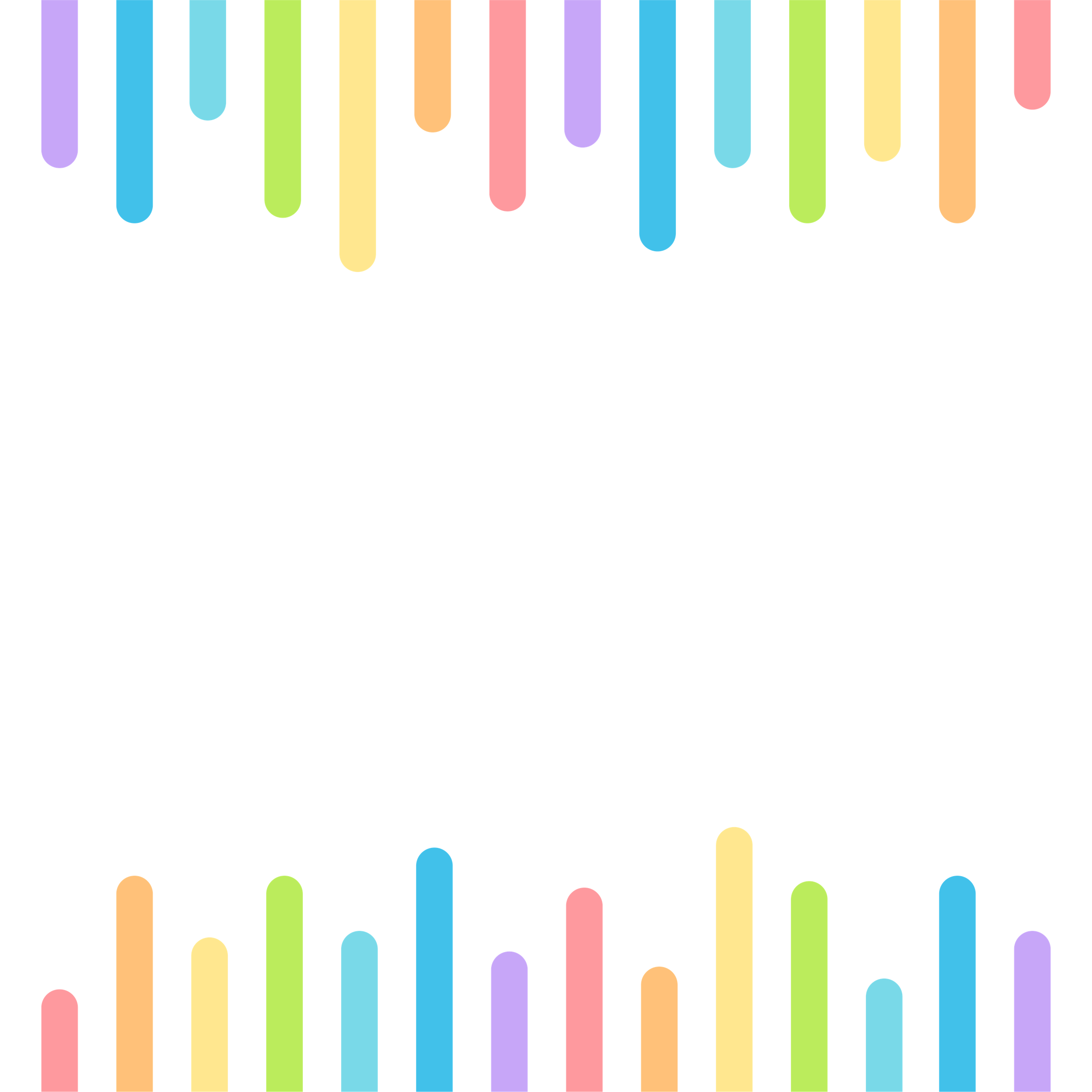 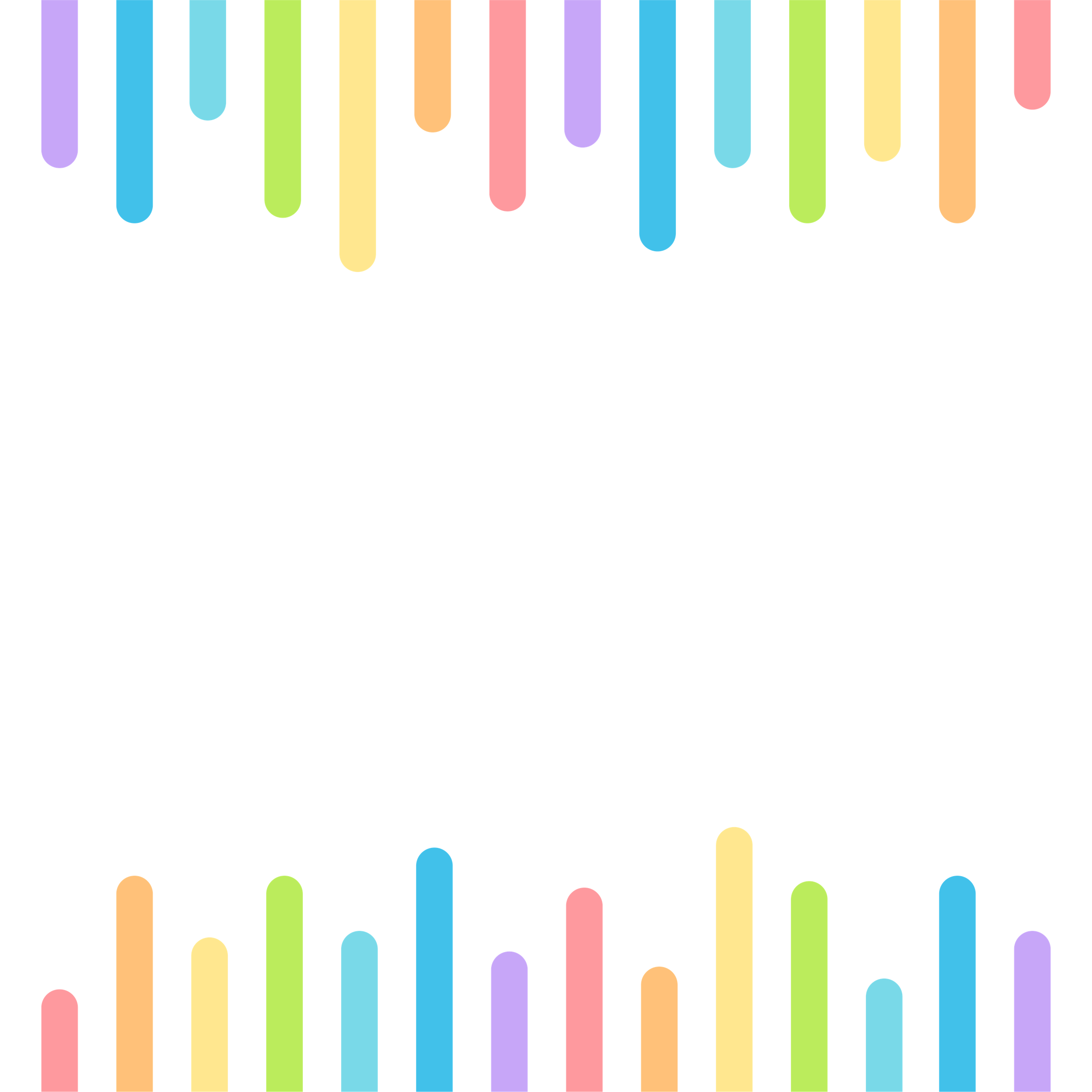 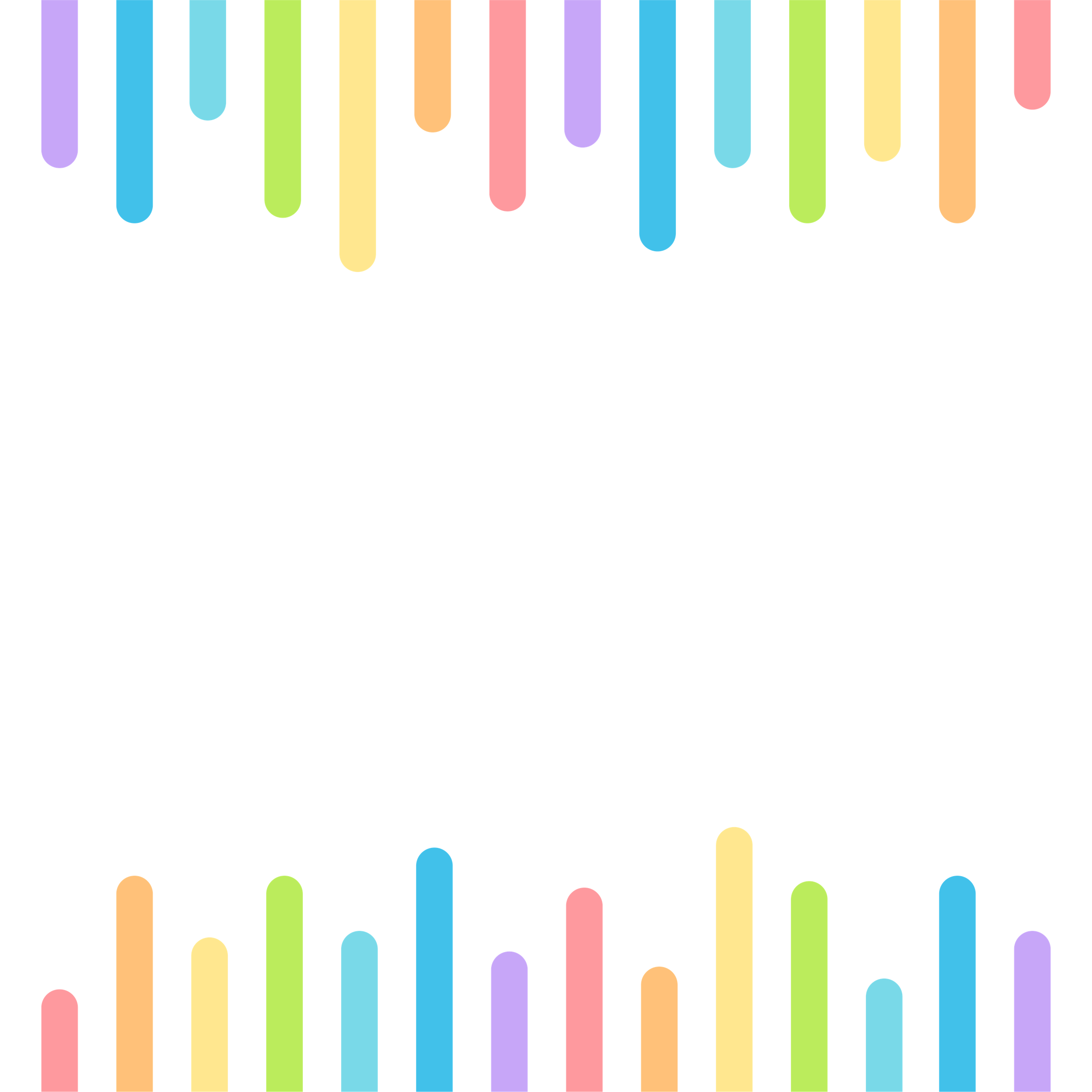 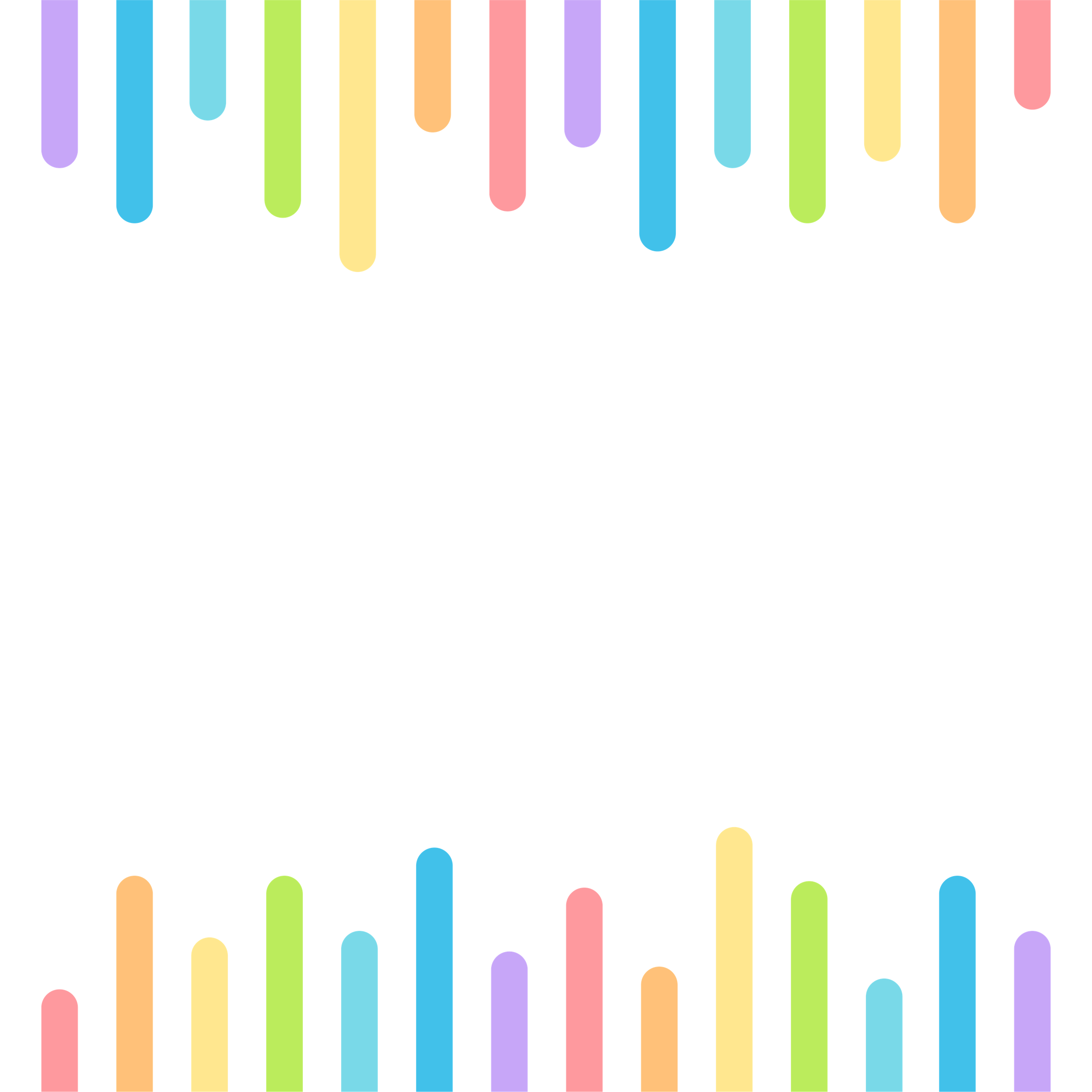 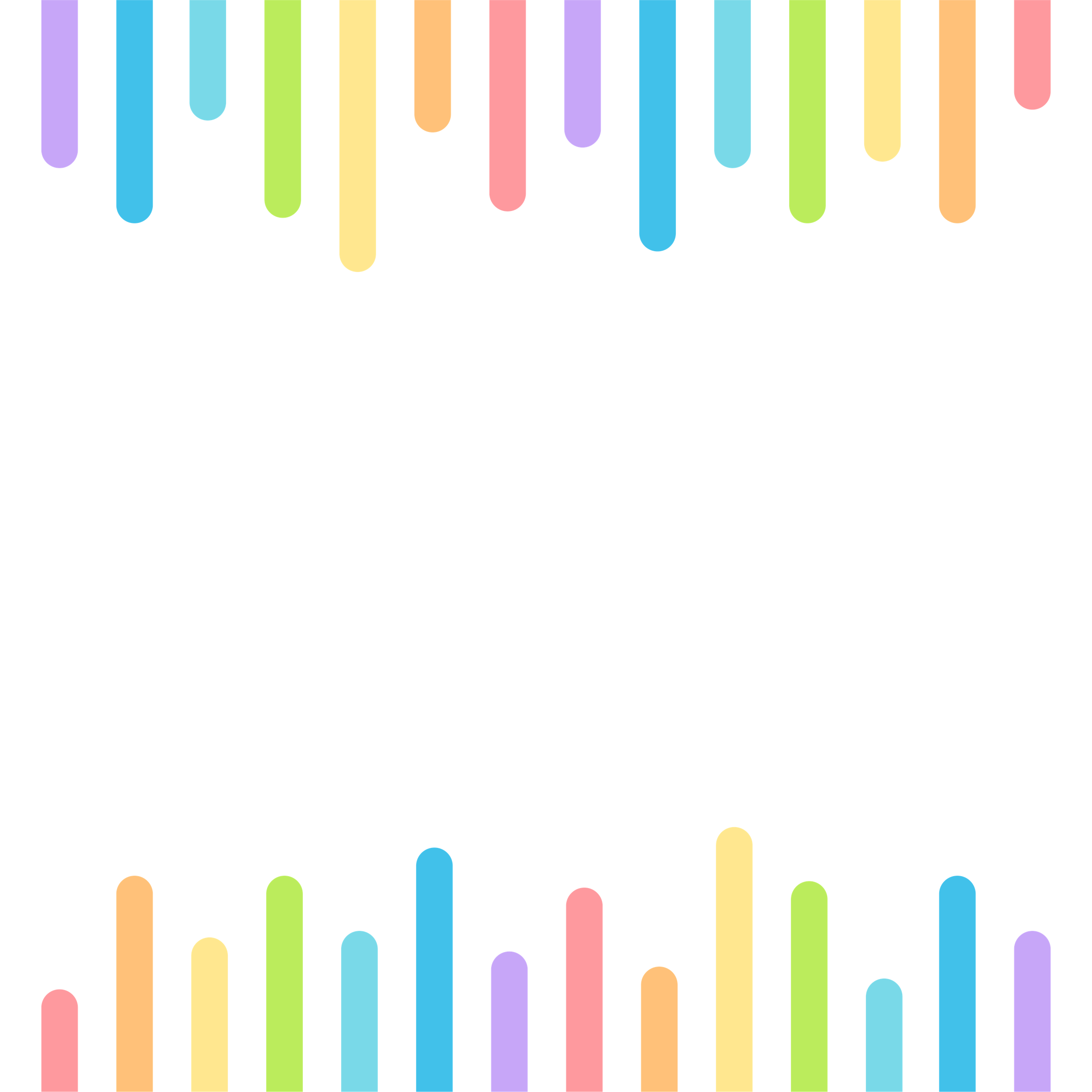 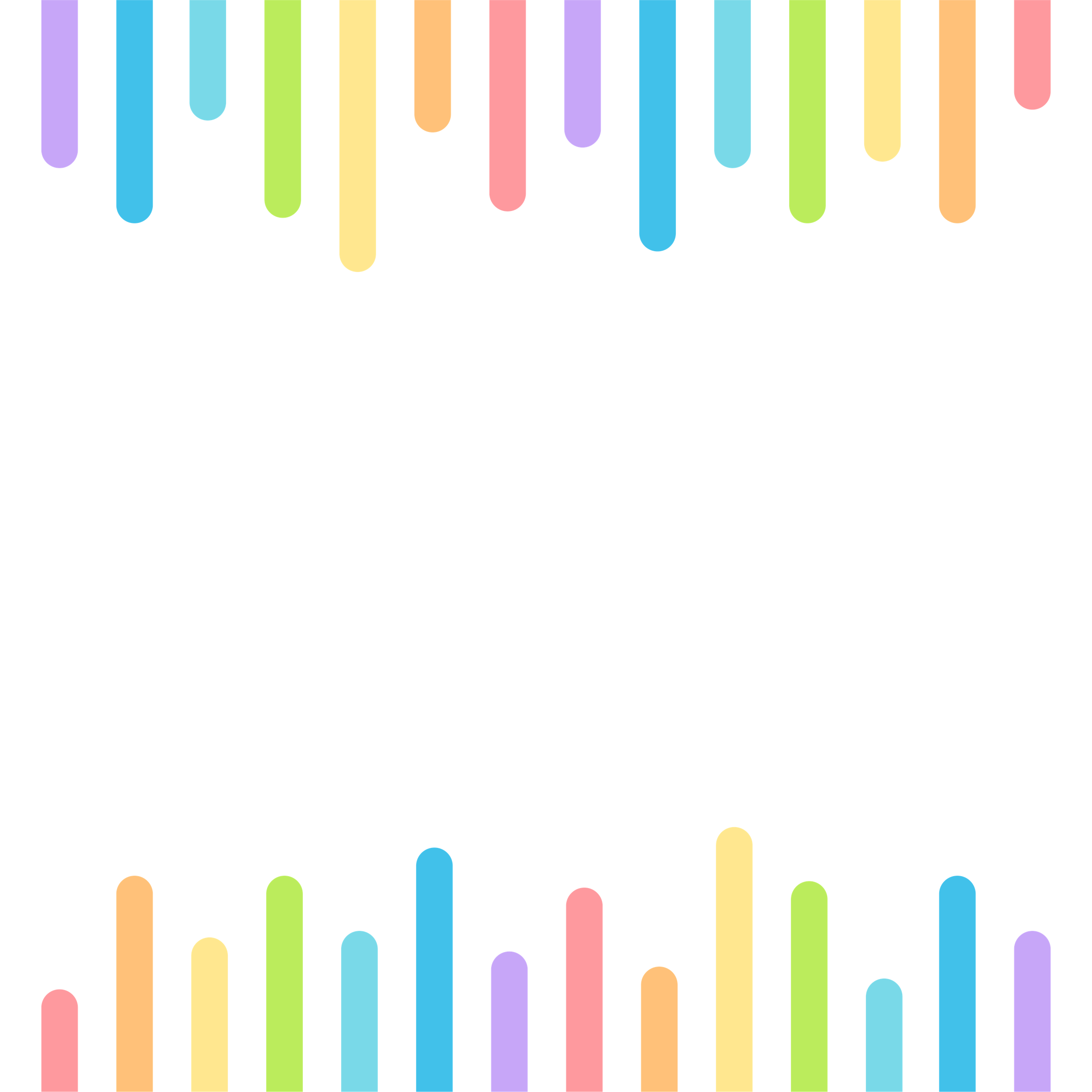 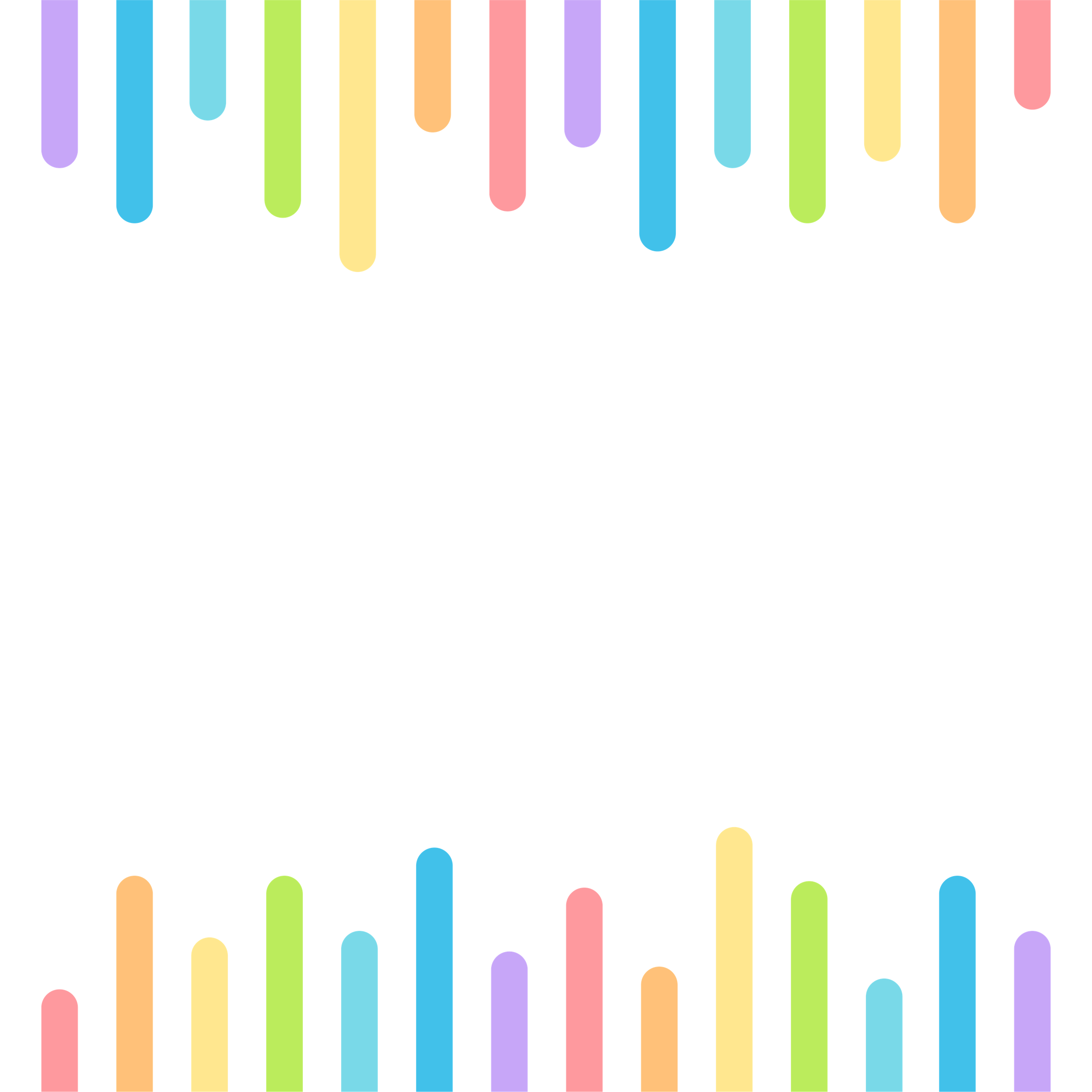 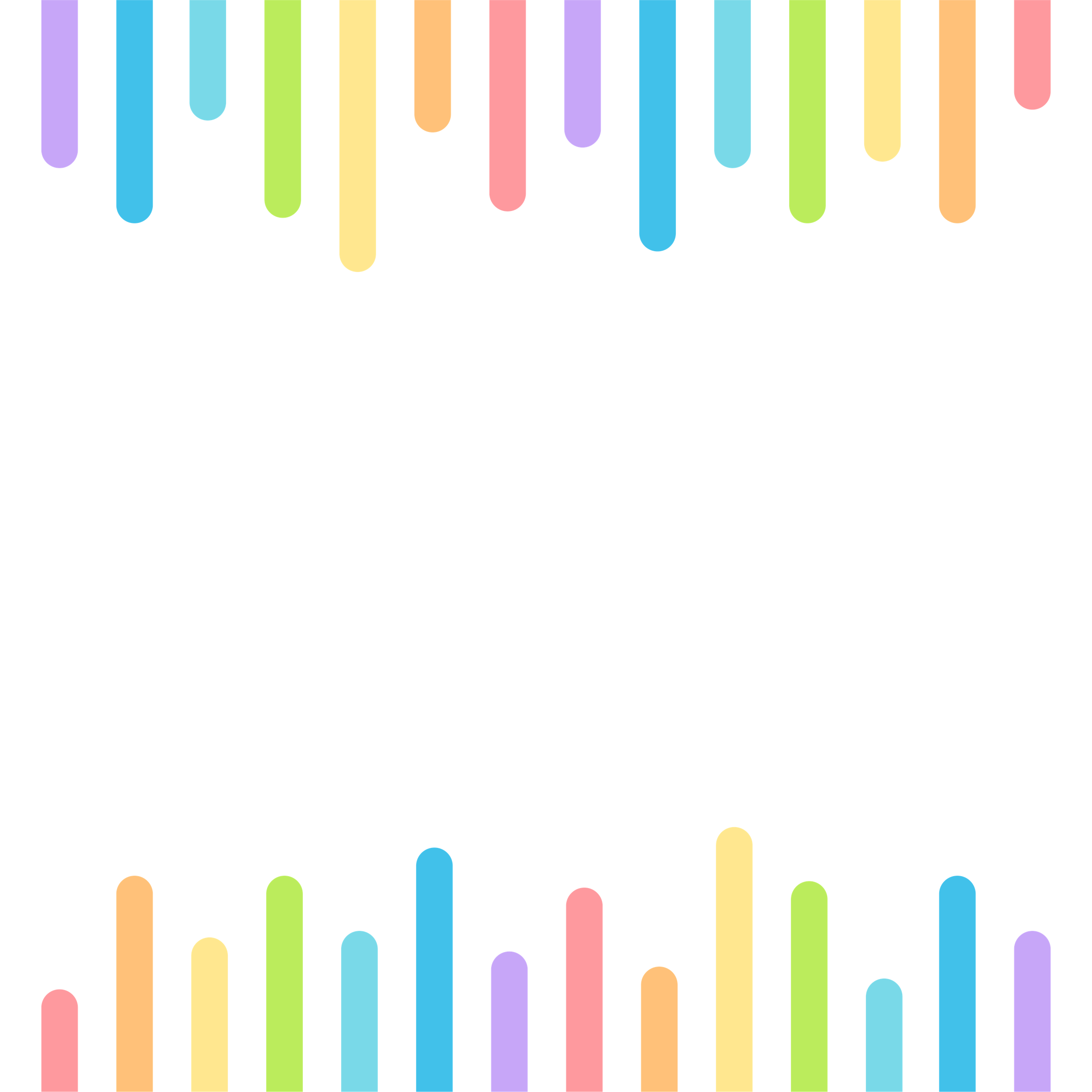 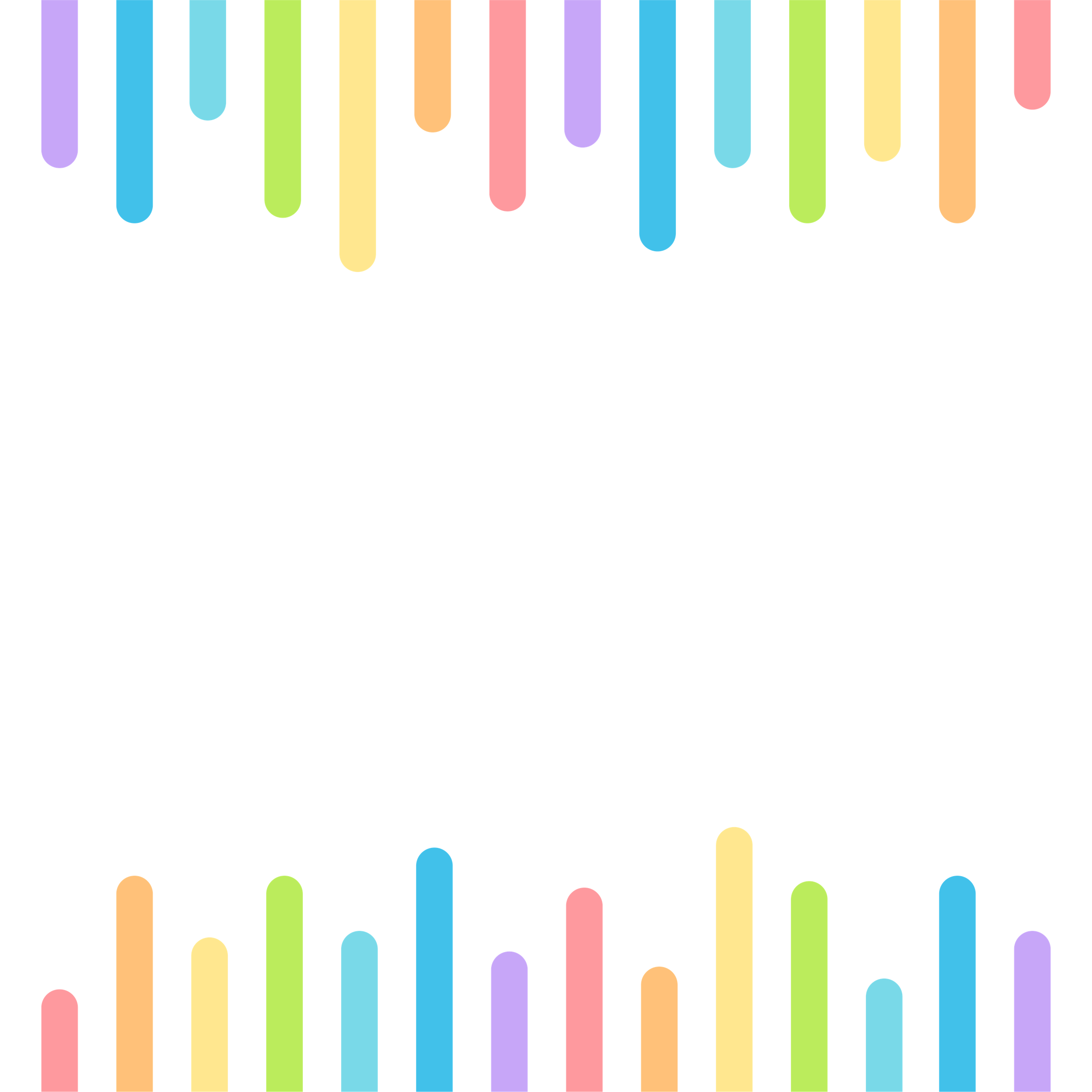 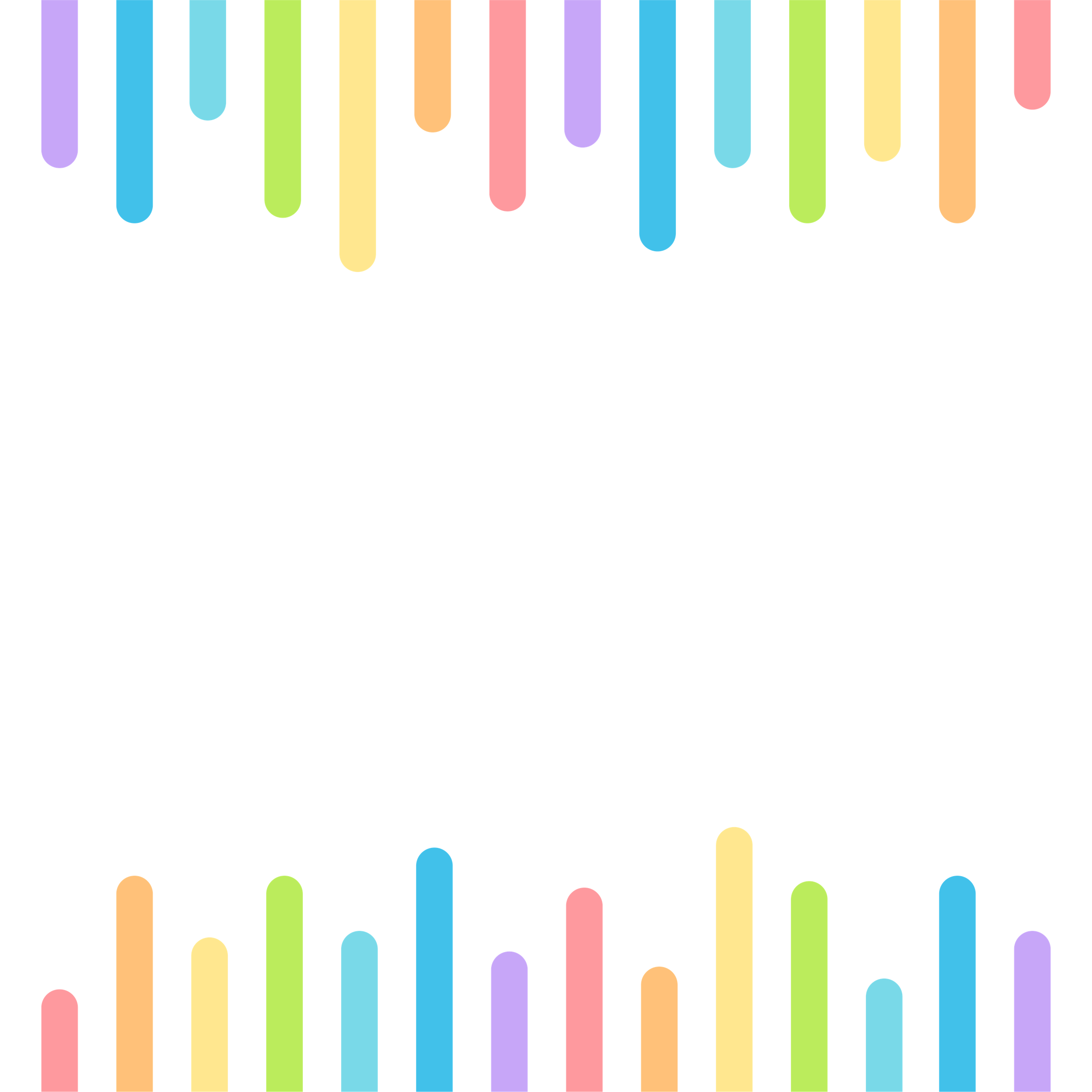 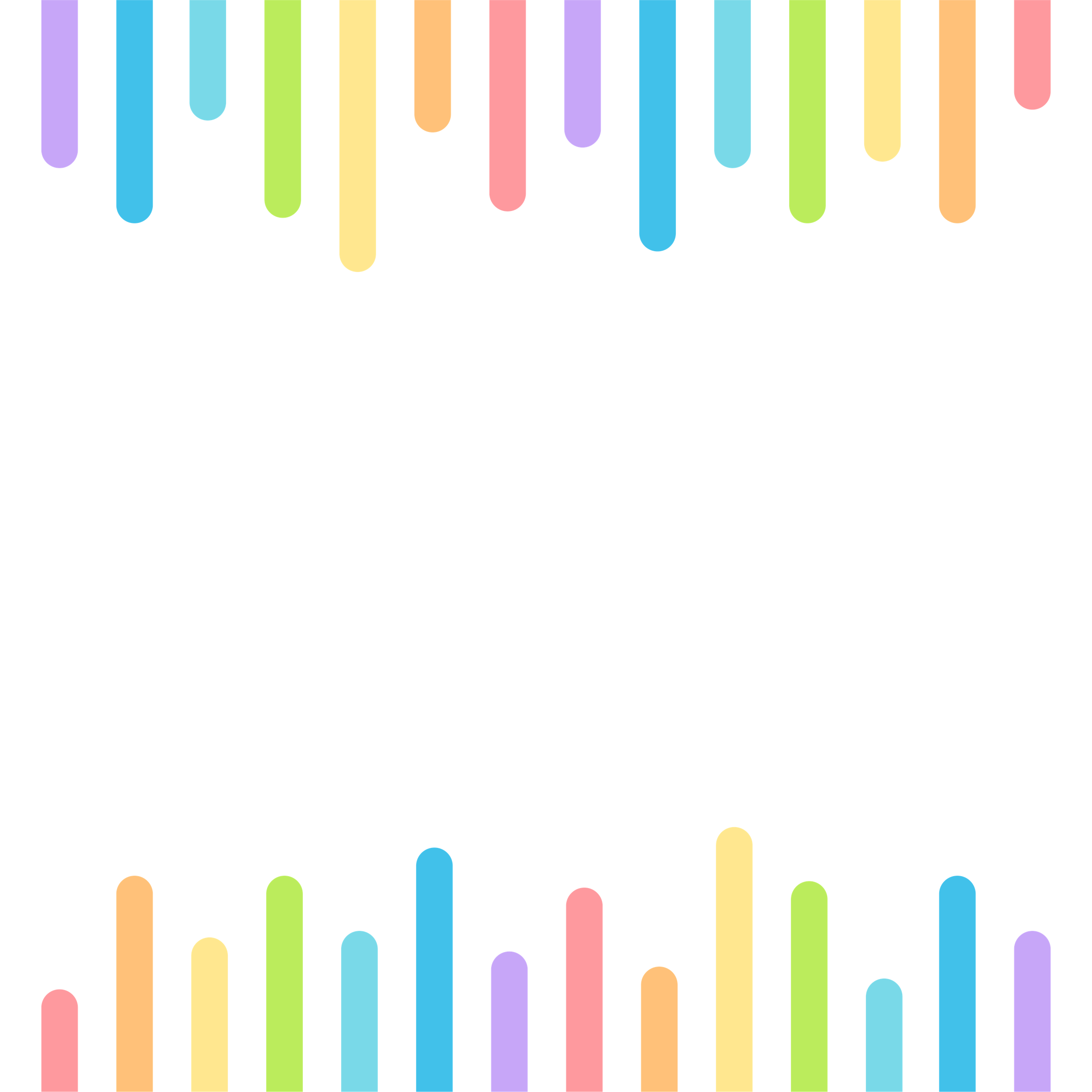 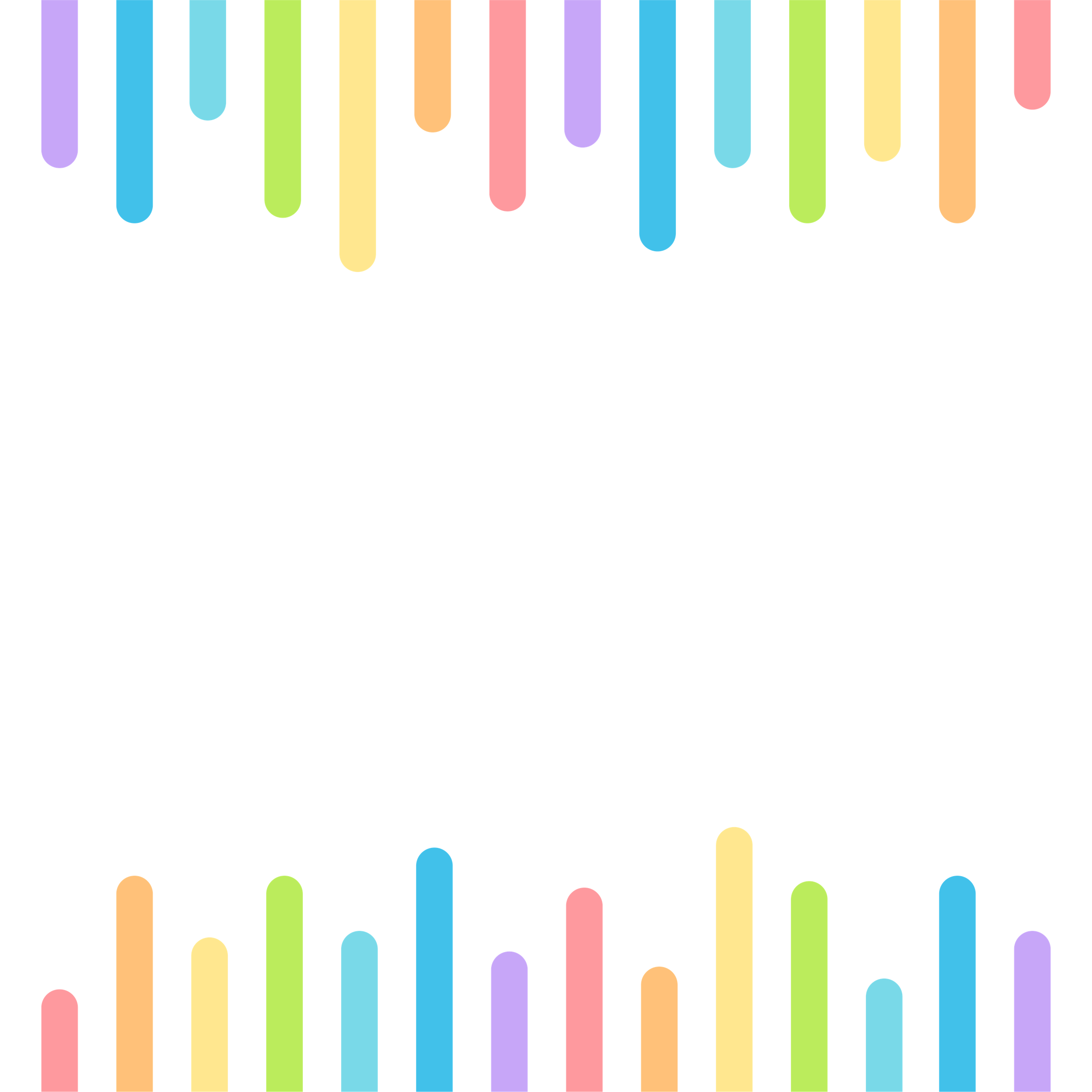 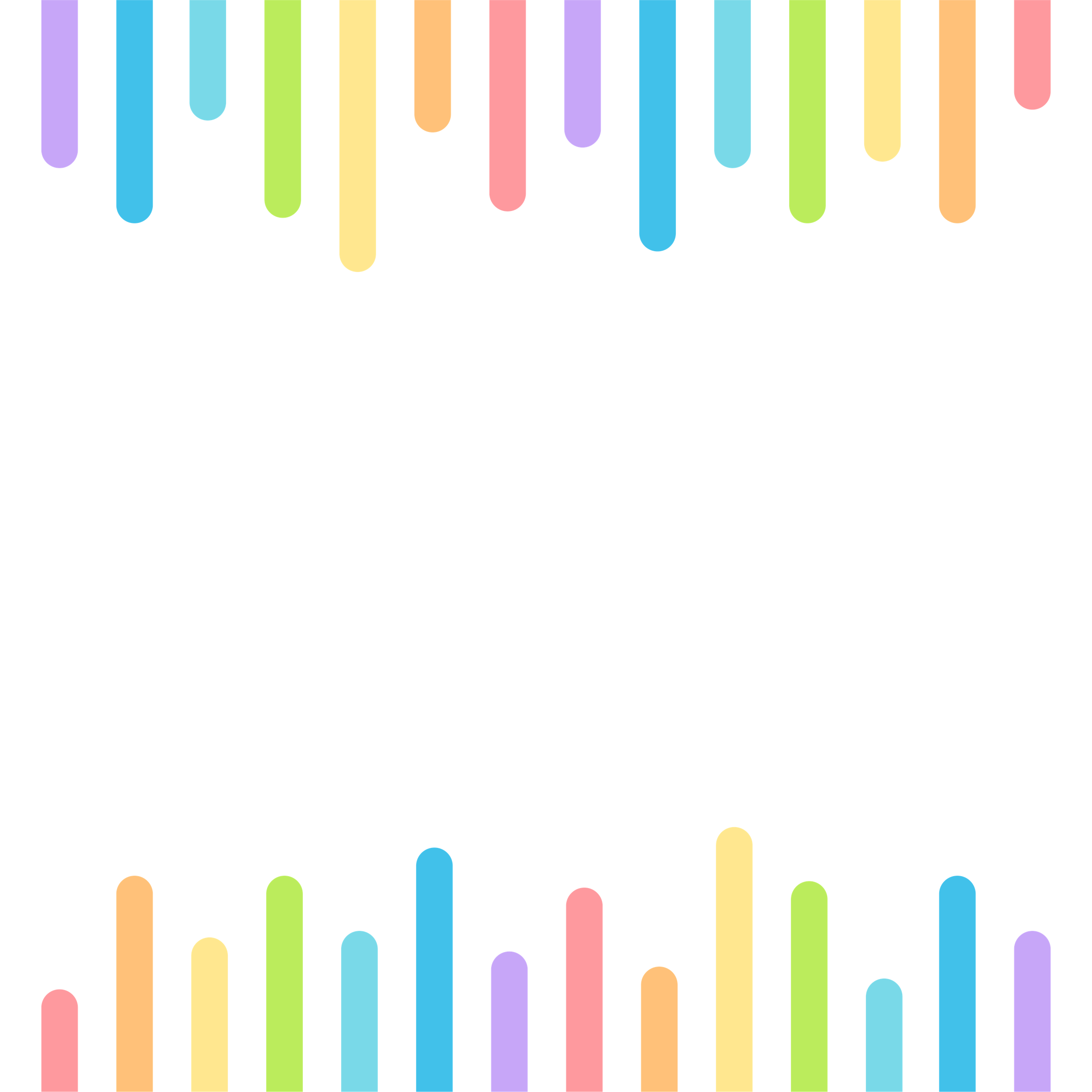 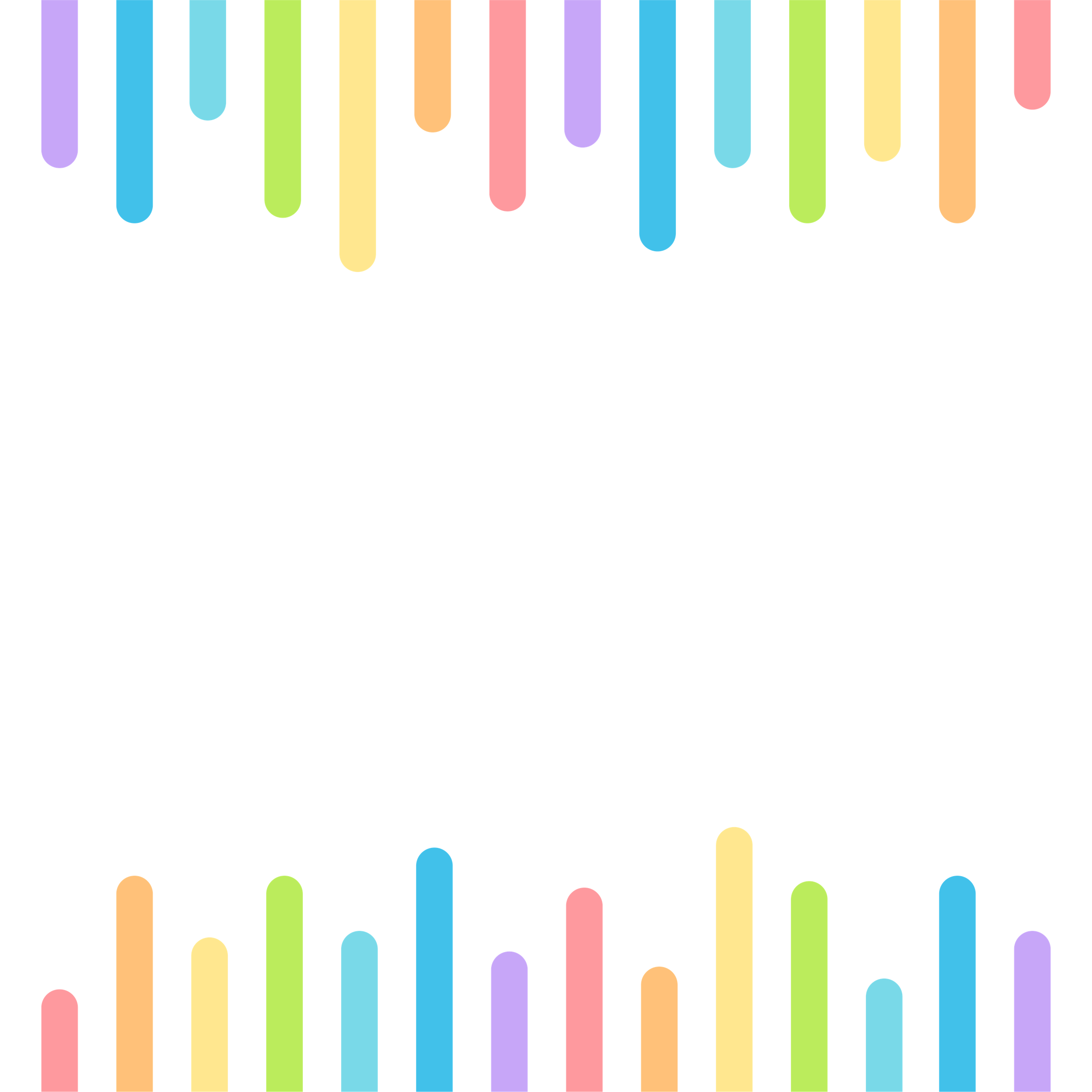 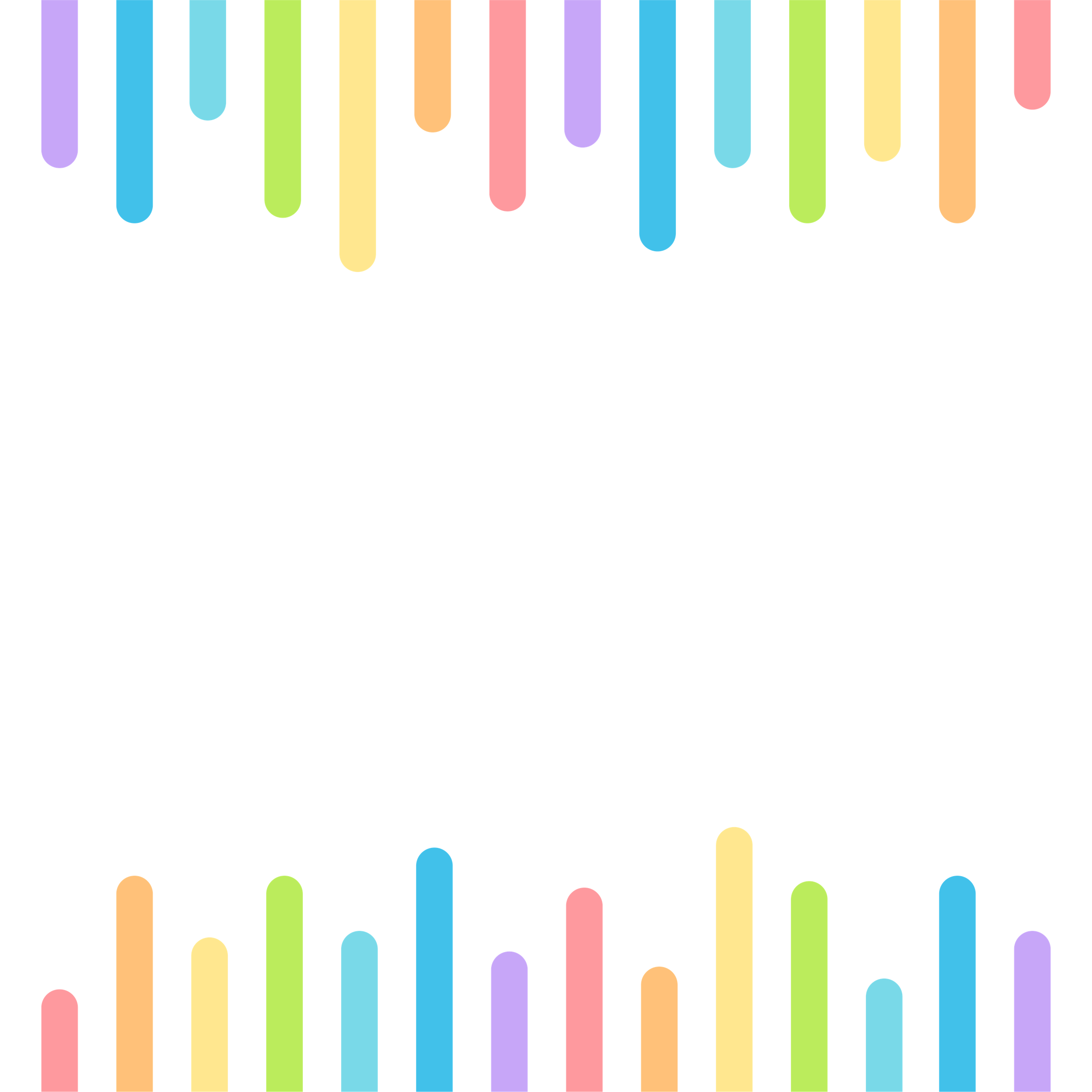 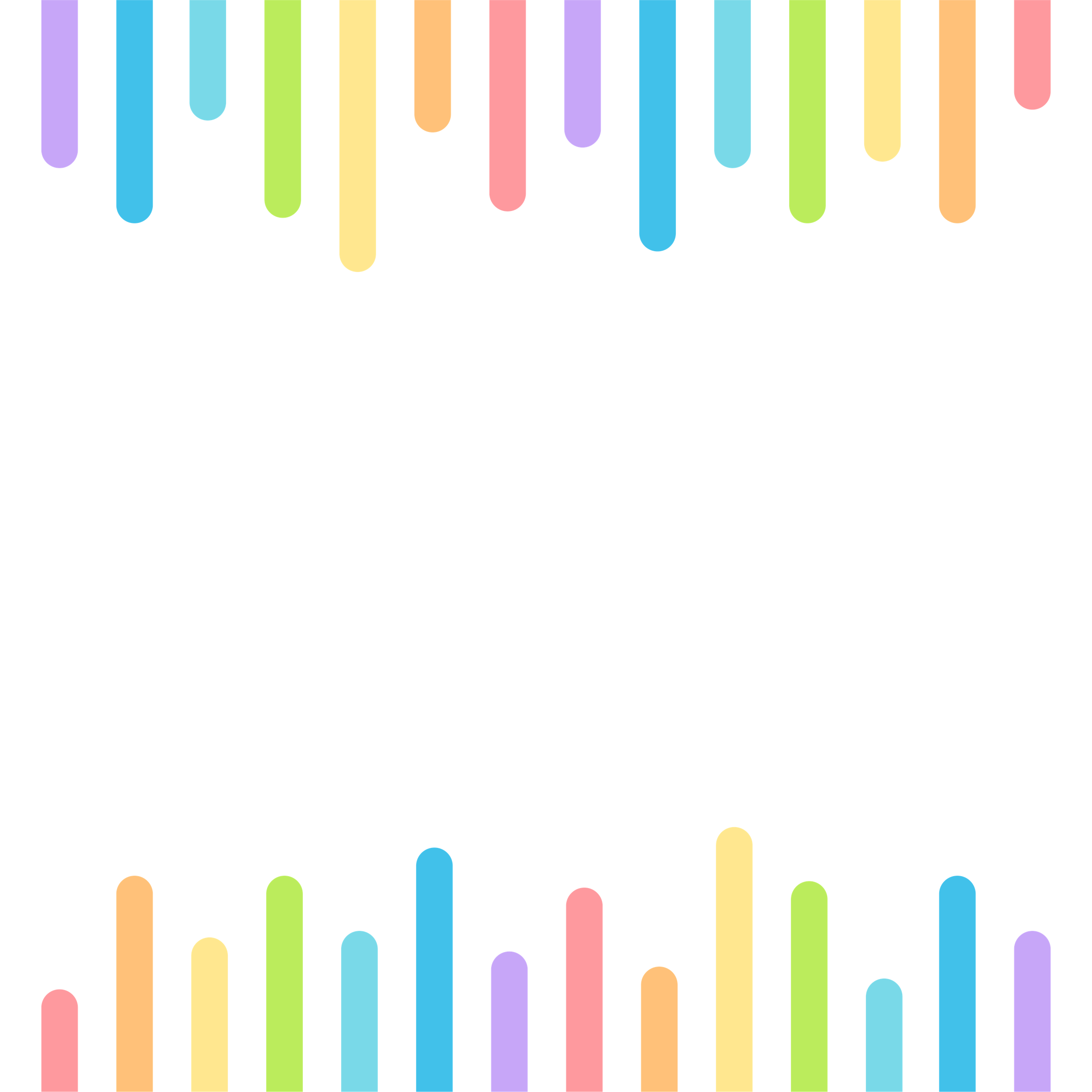 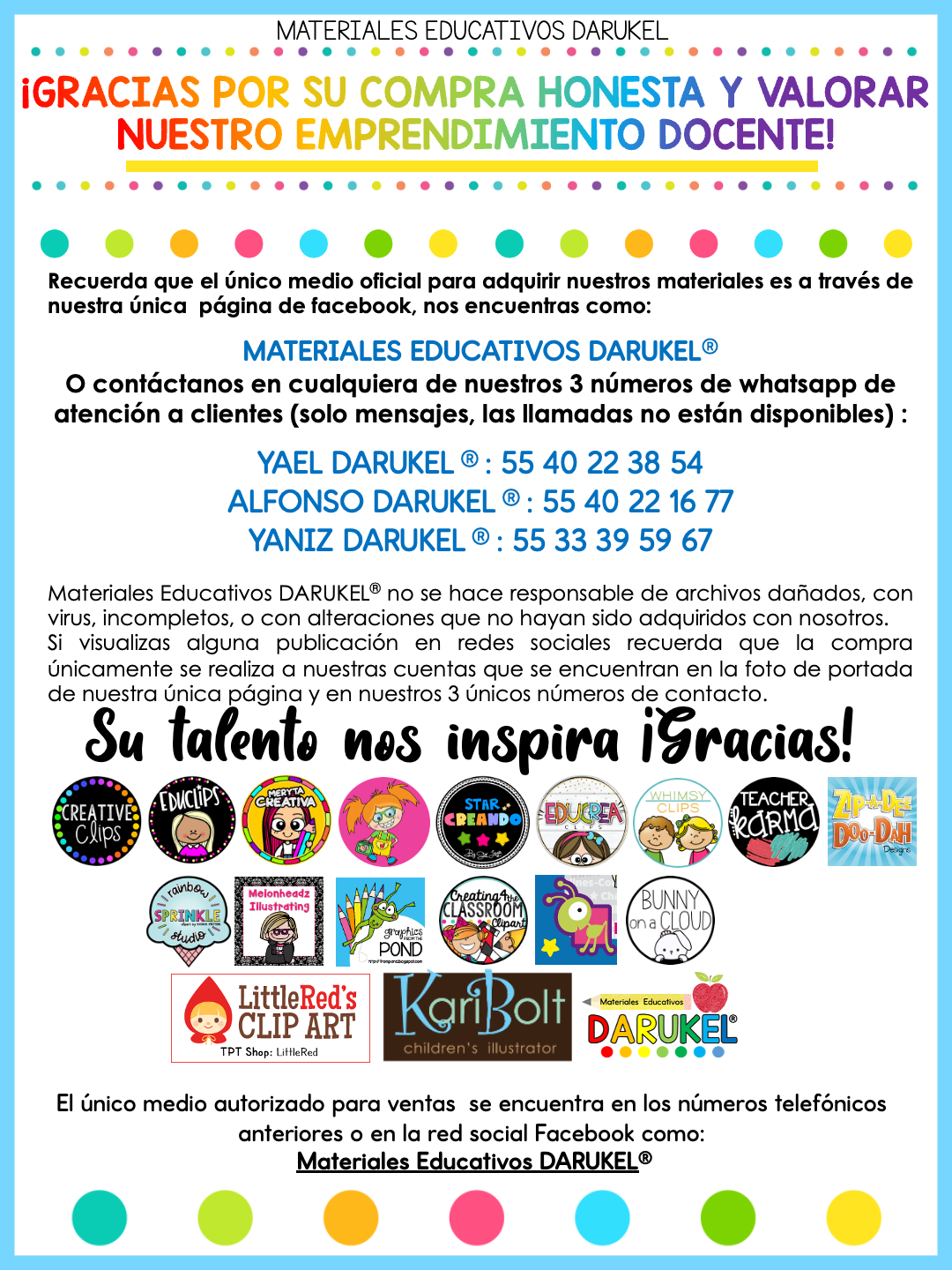